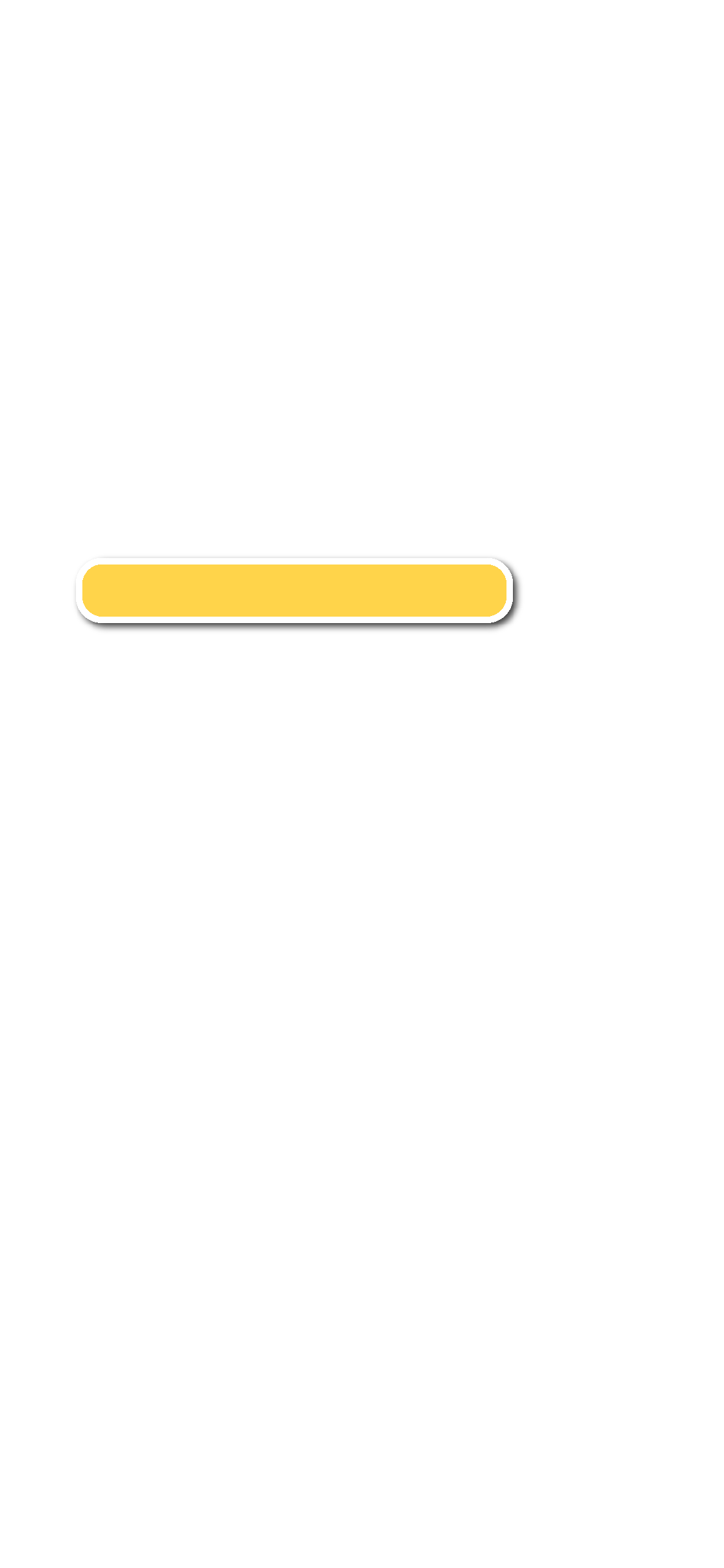 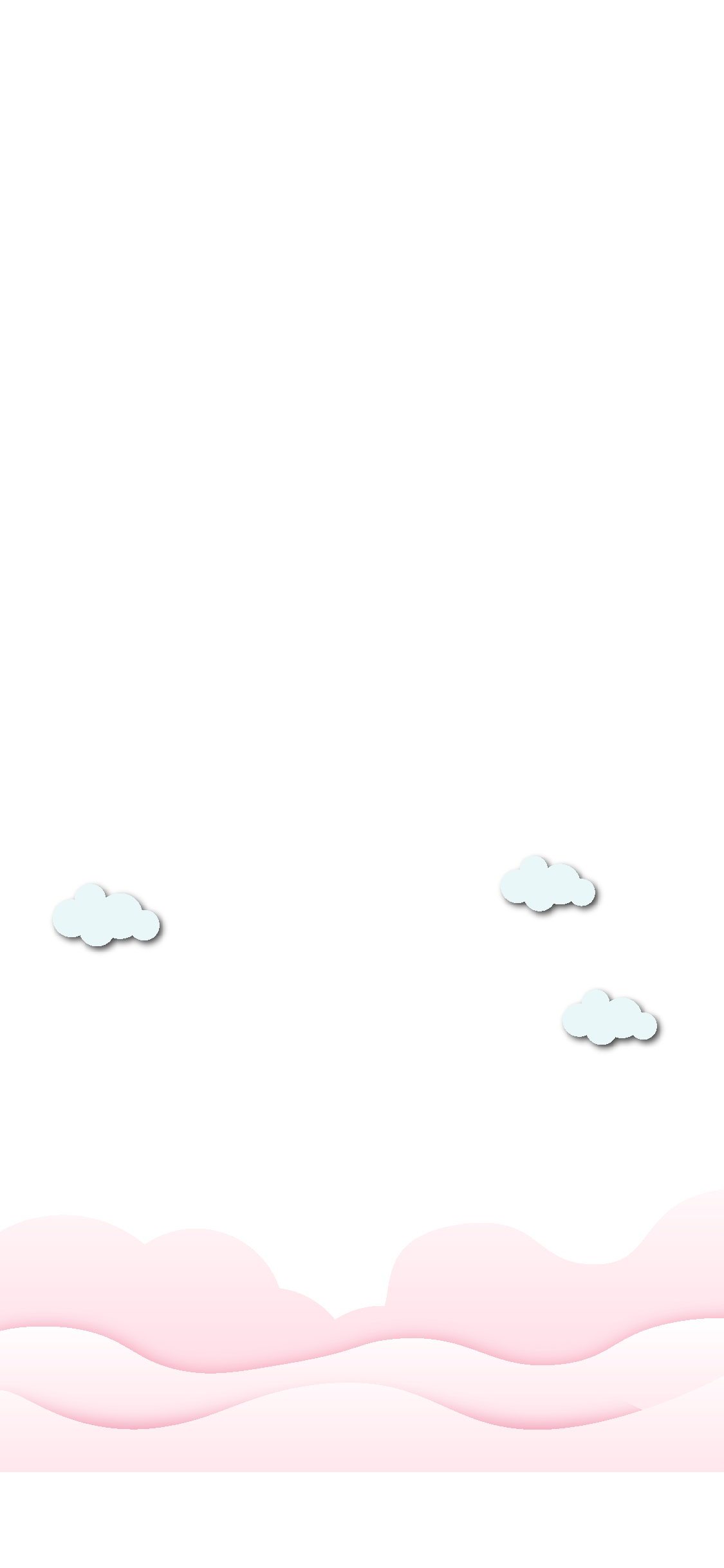 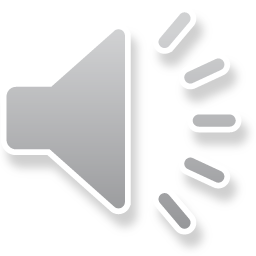 LUYỆN TỪ VÀ CÂU
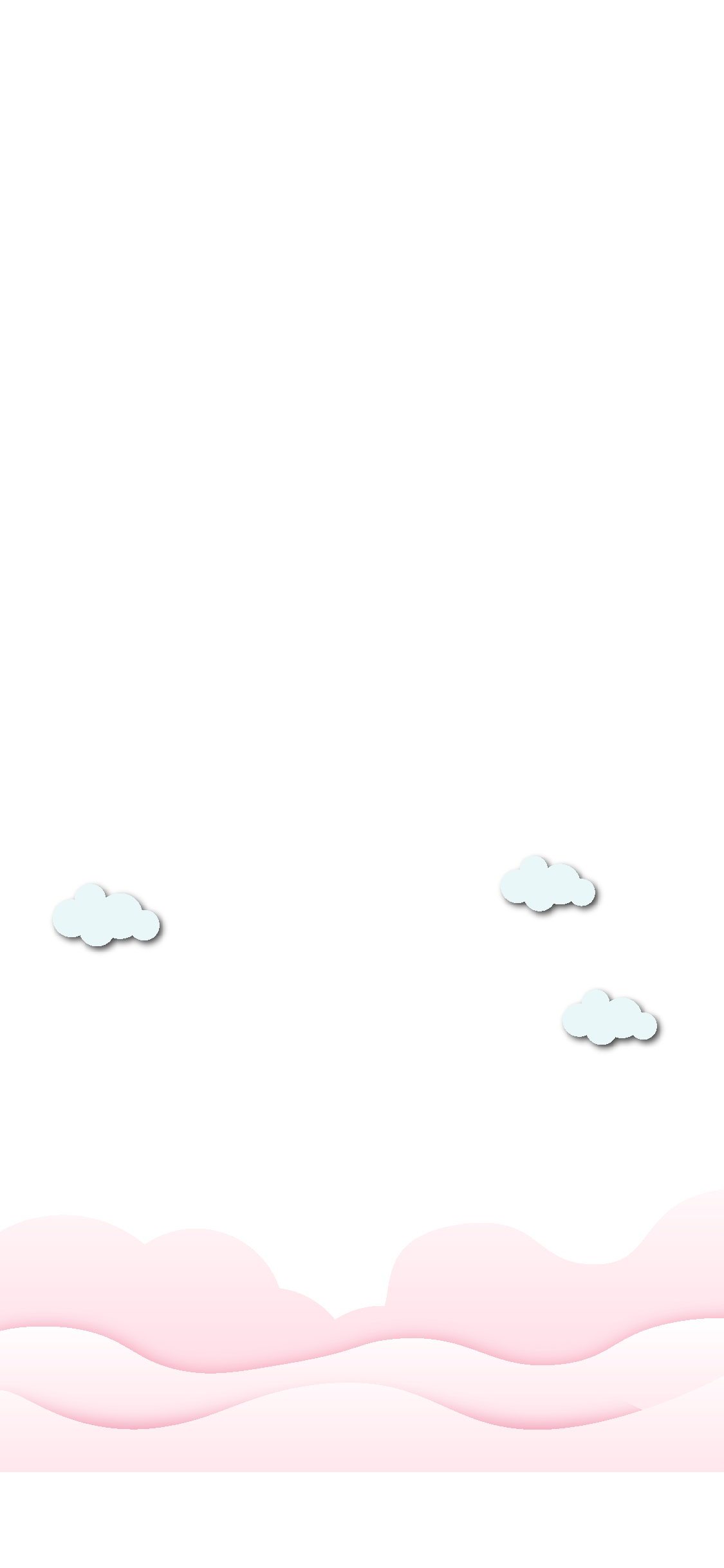 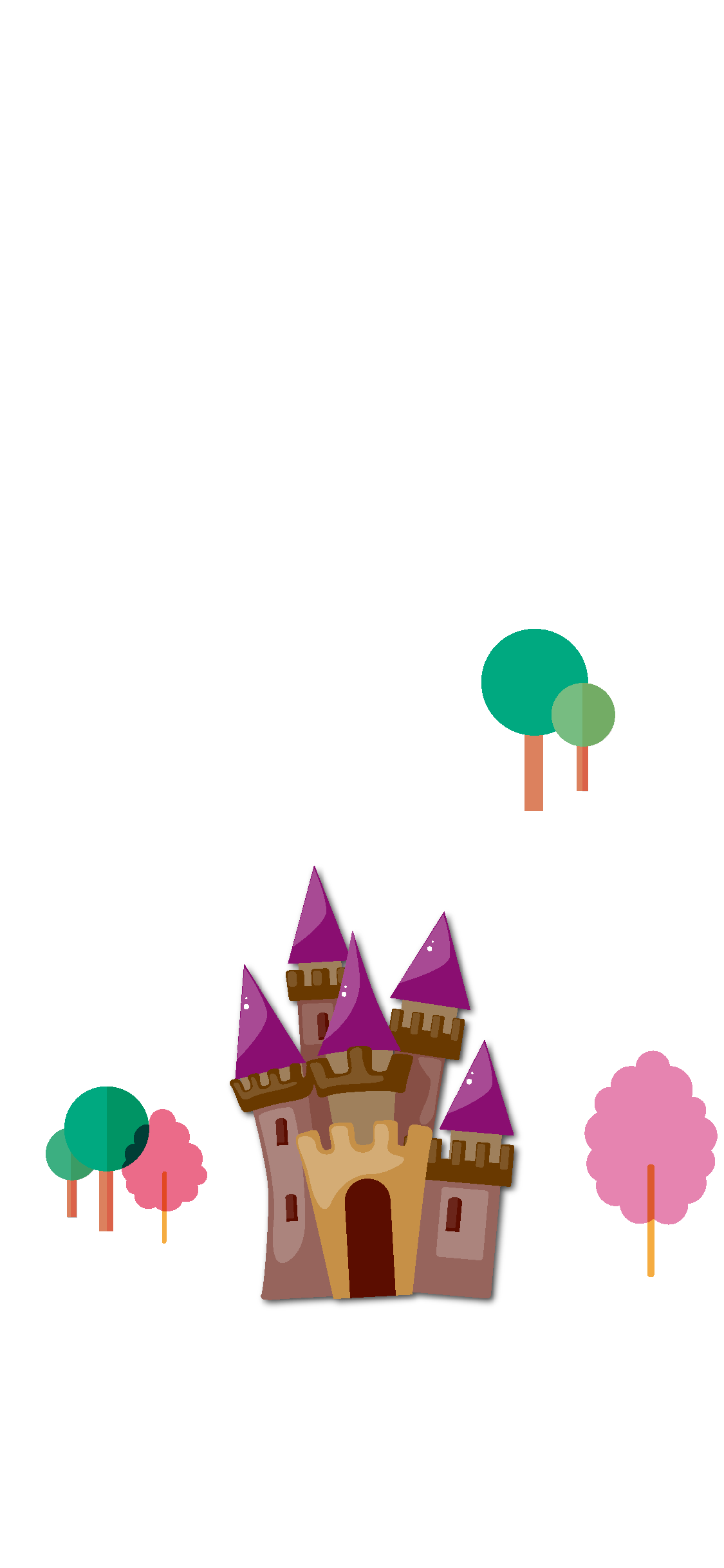 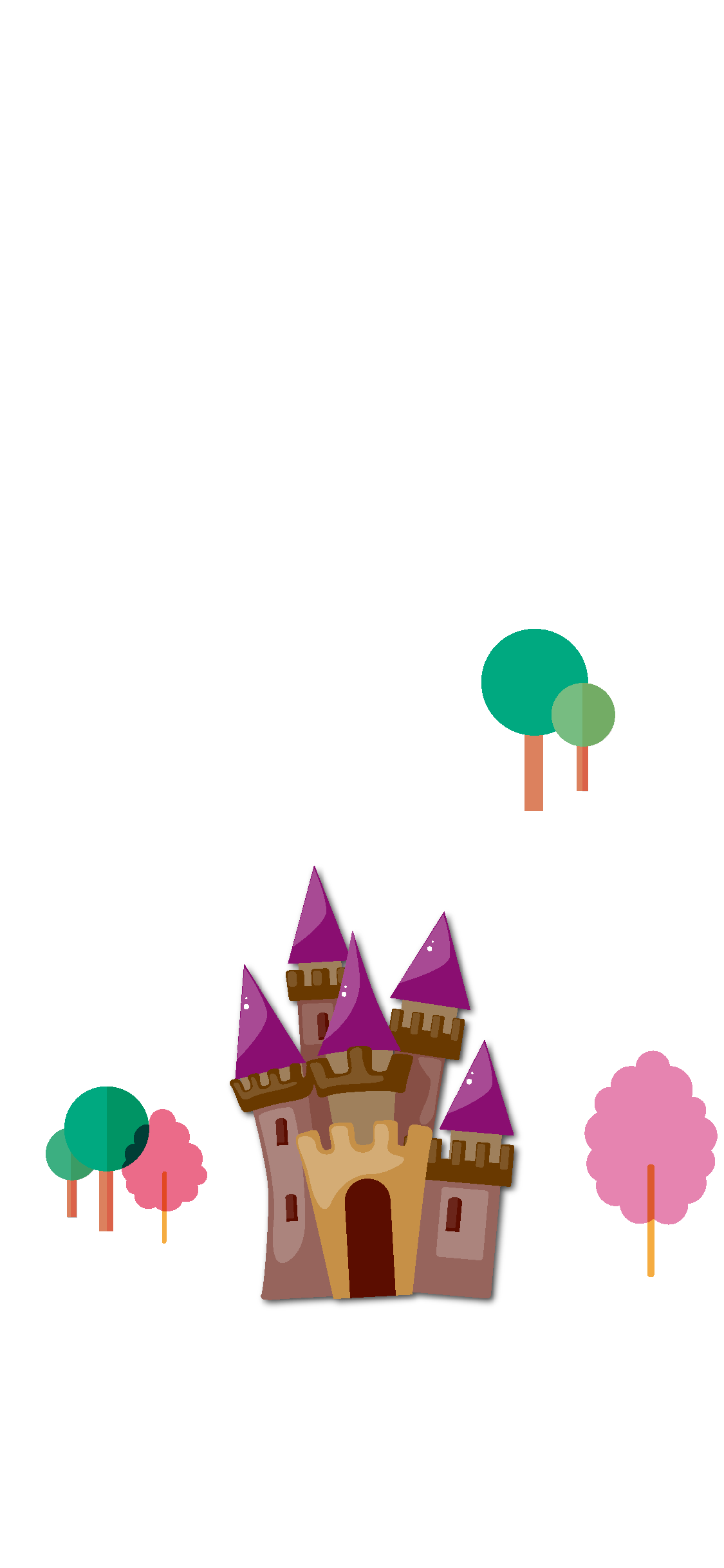 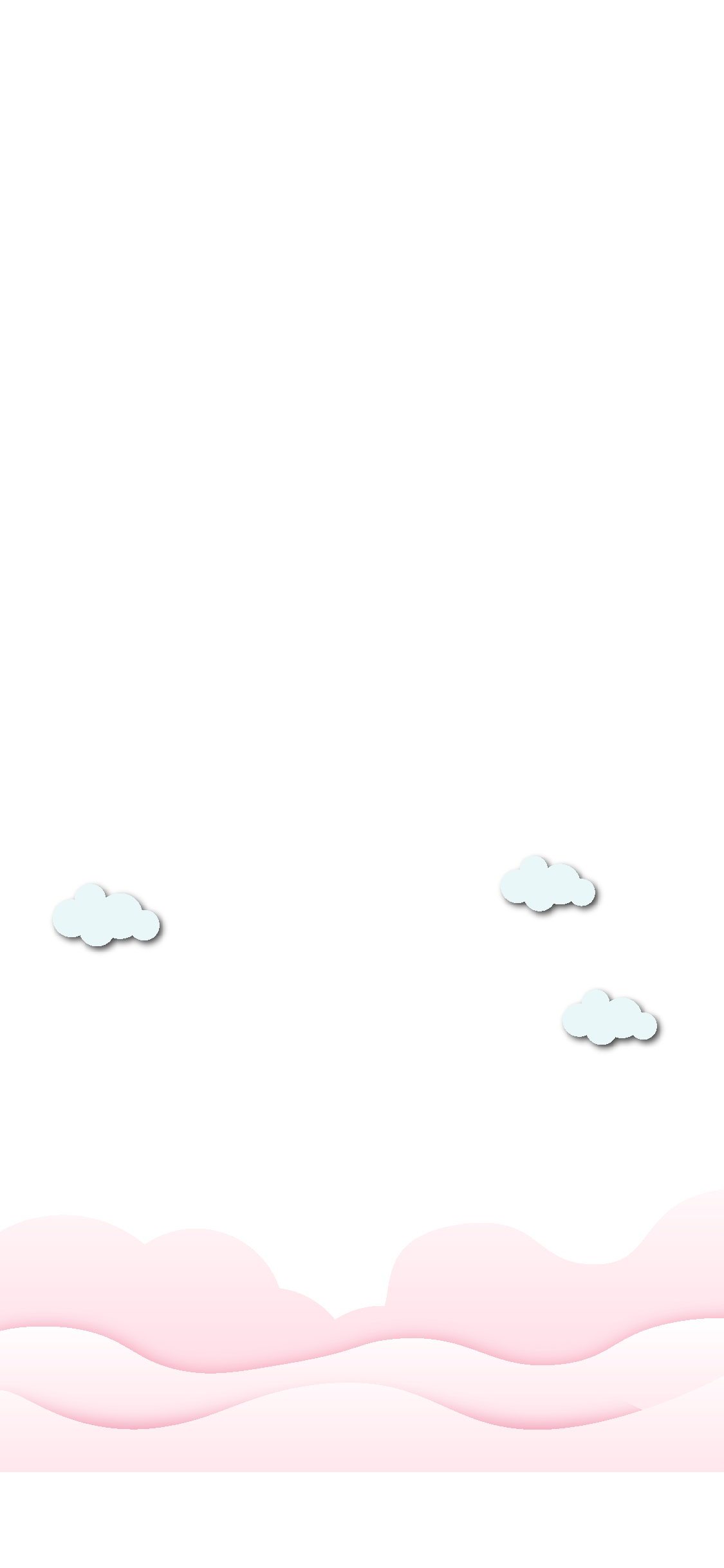 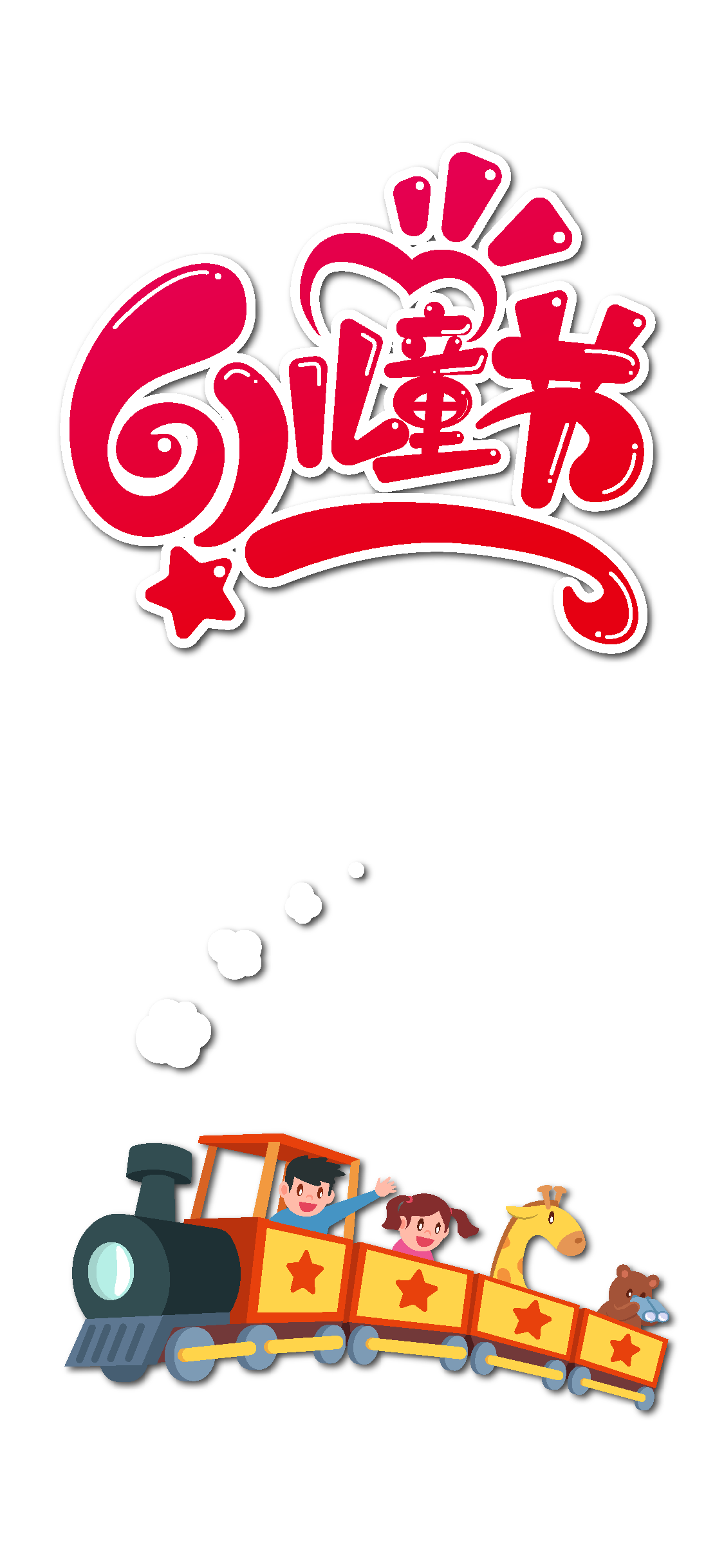 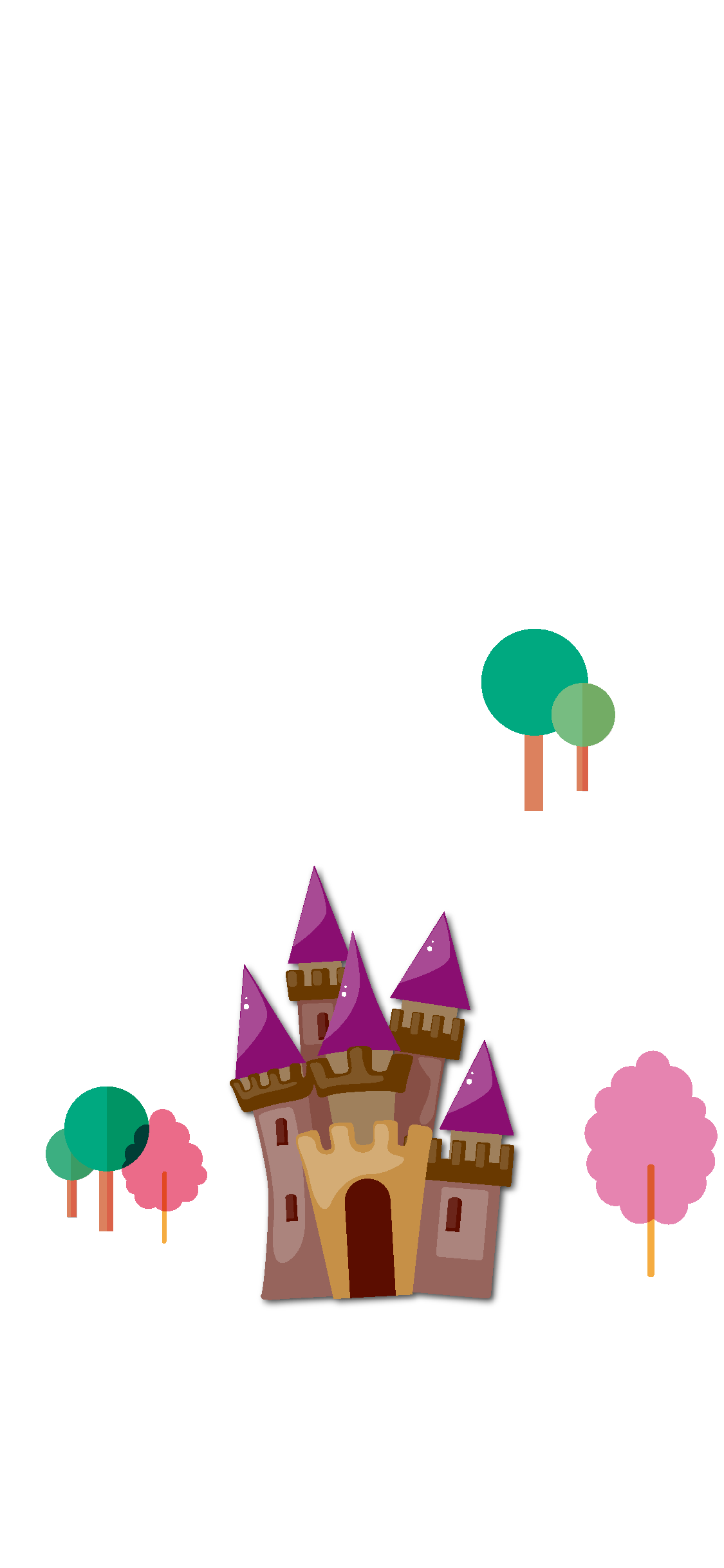 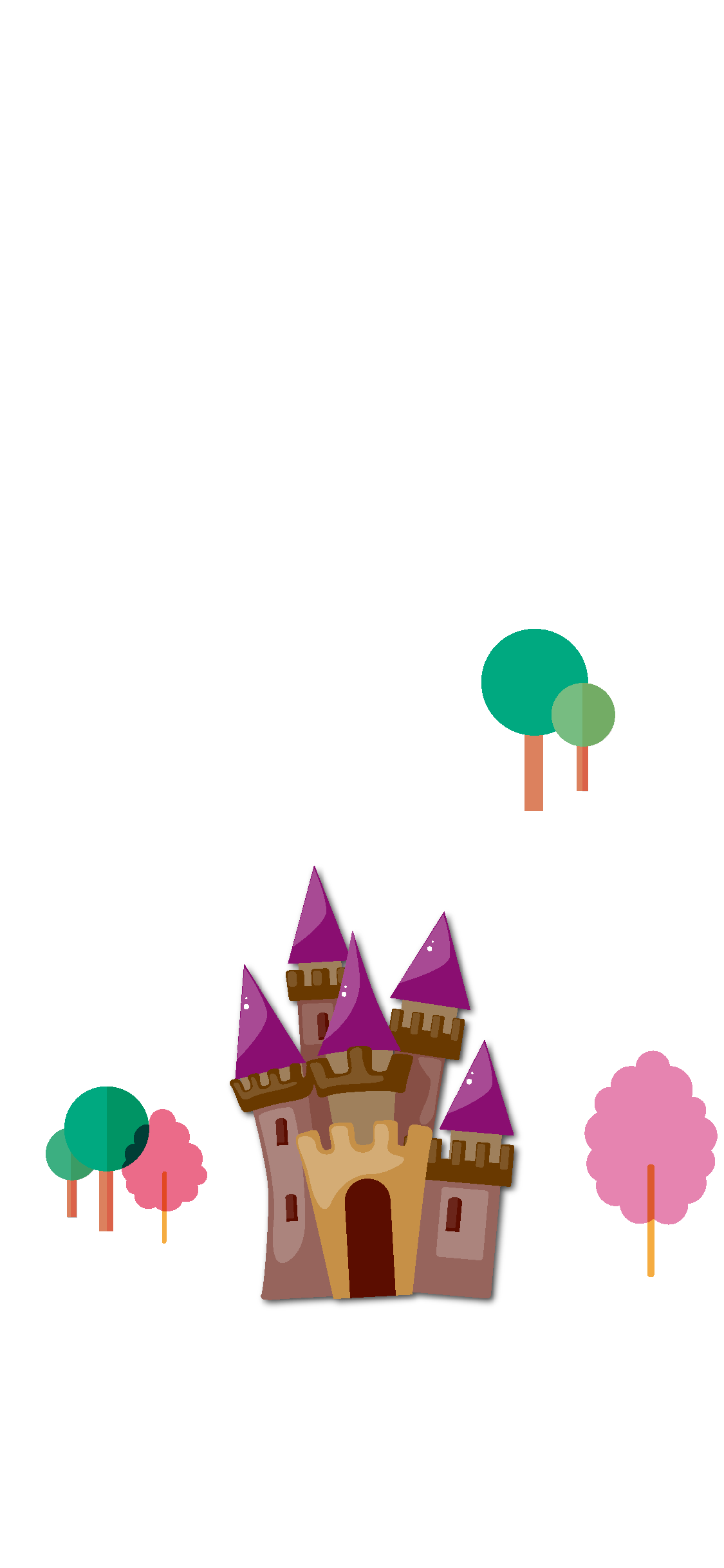 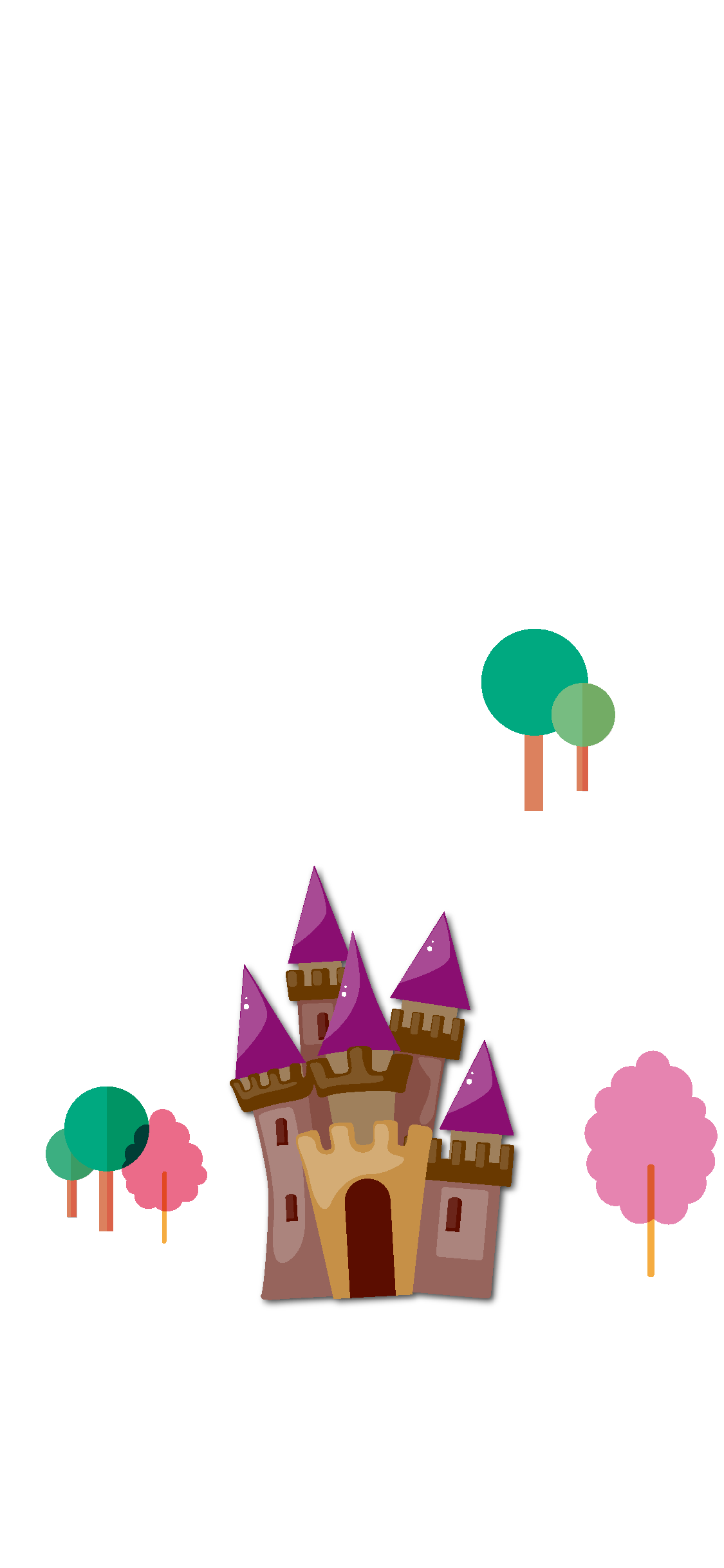 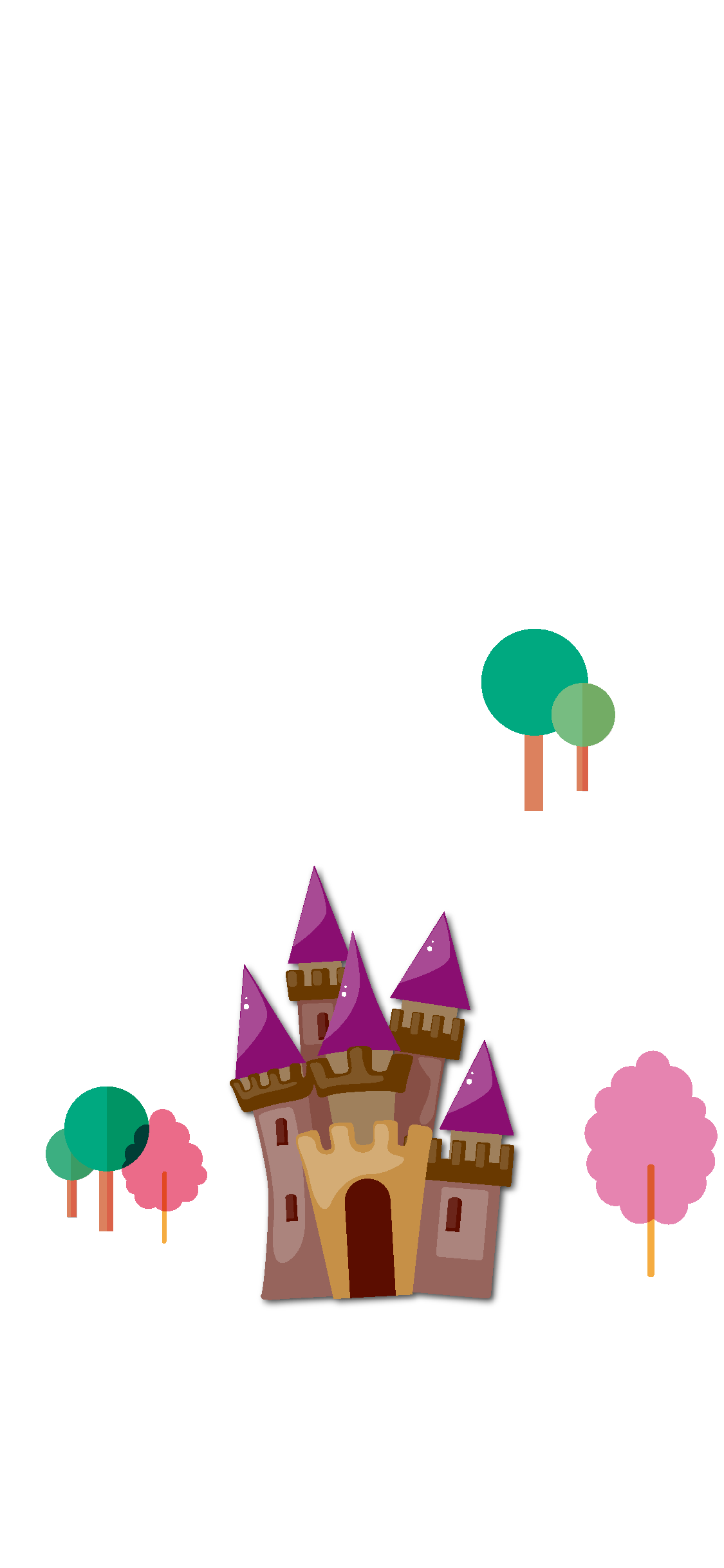 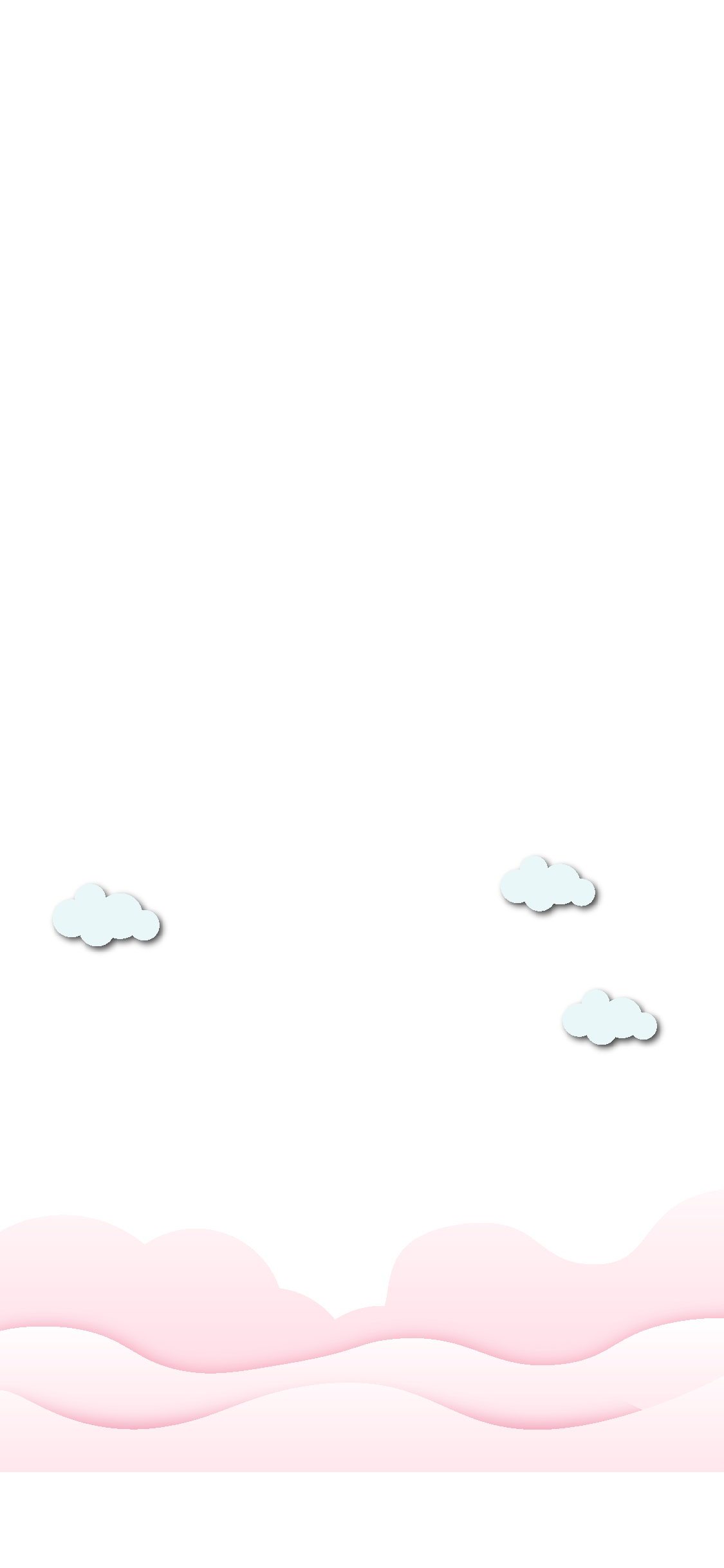 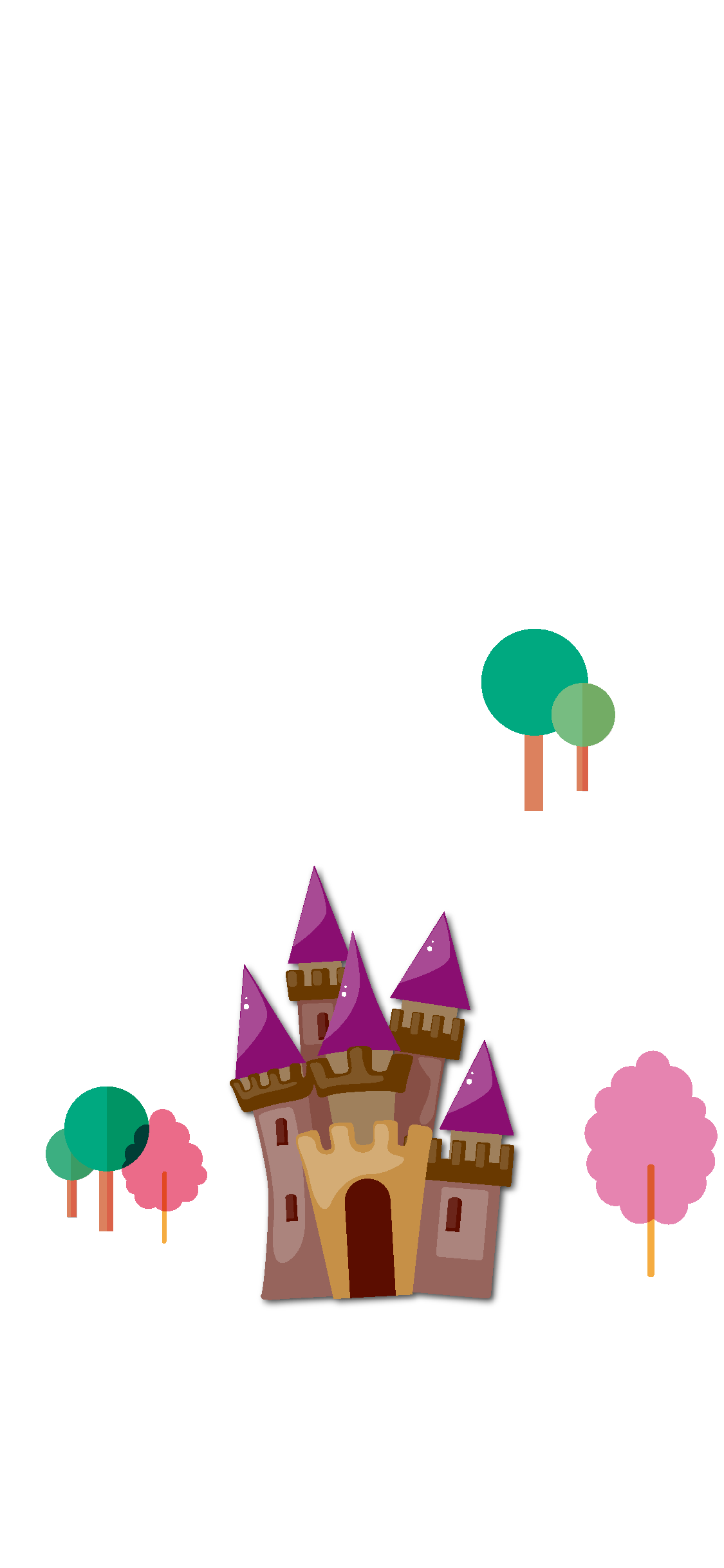 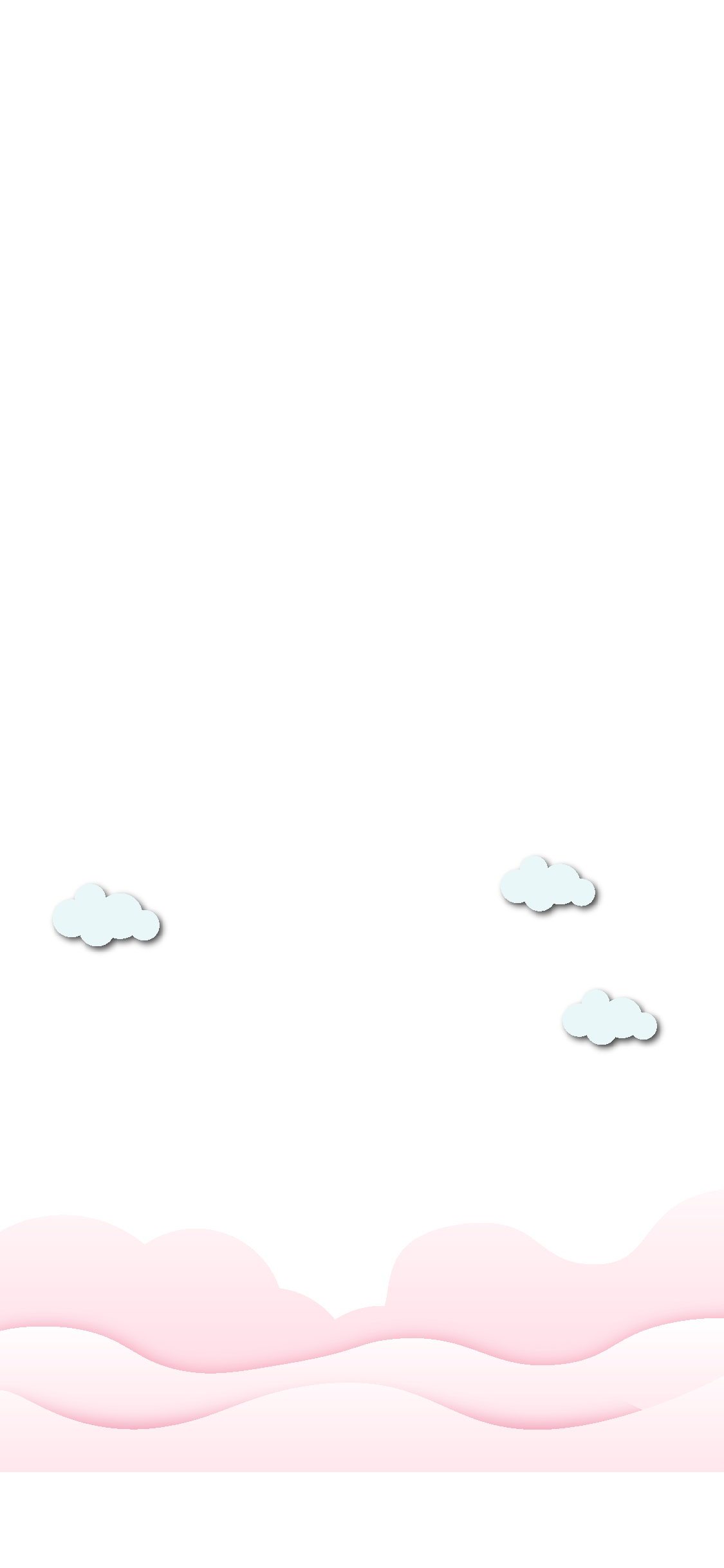 KHỞI ĐỘNG
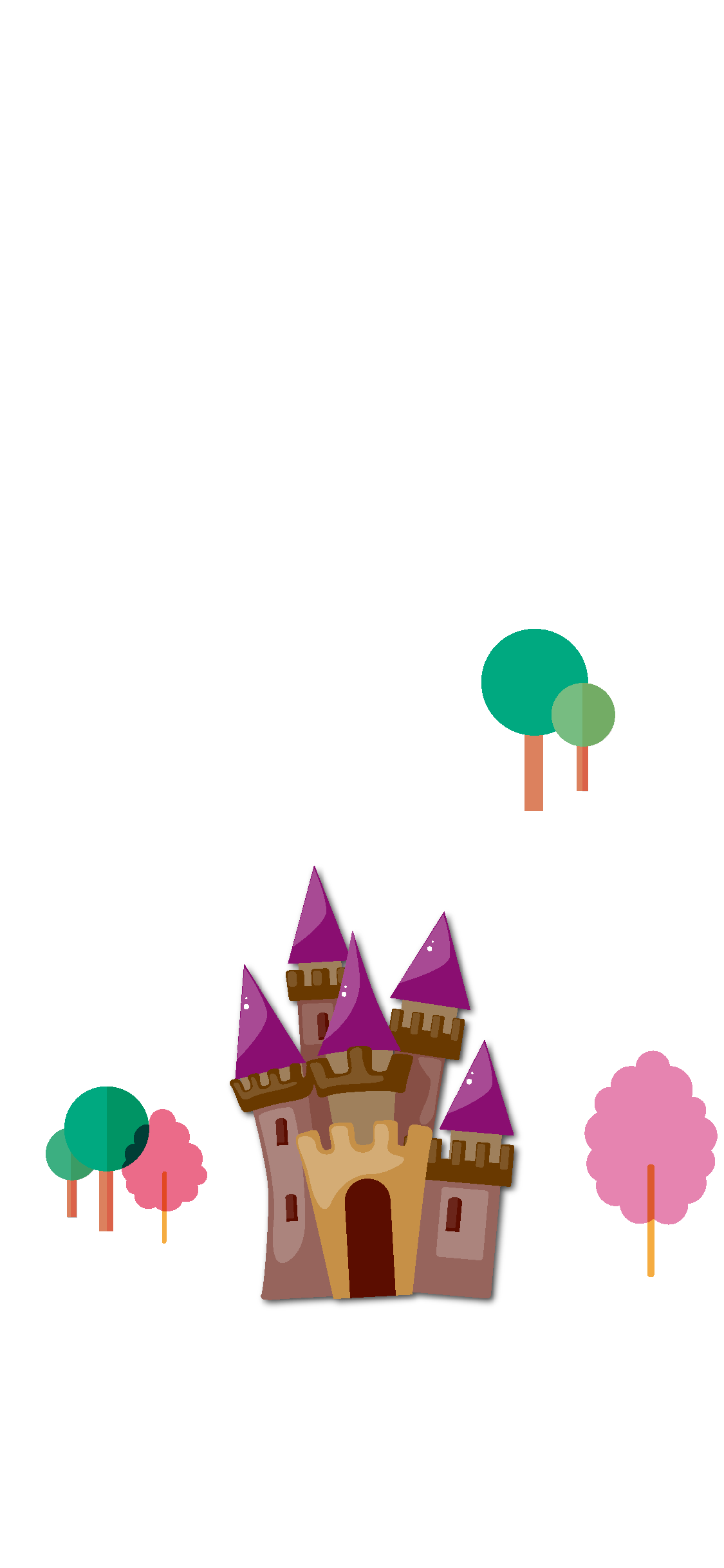 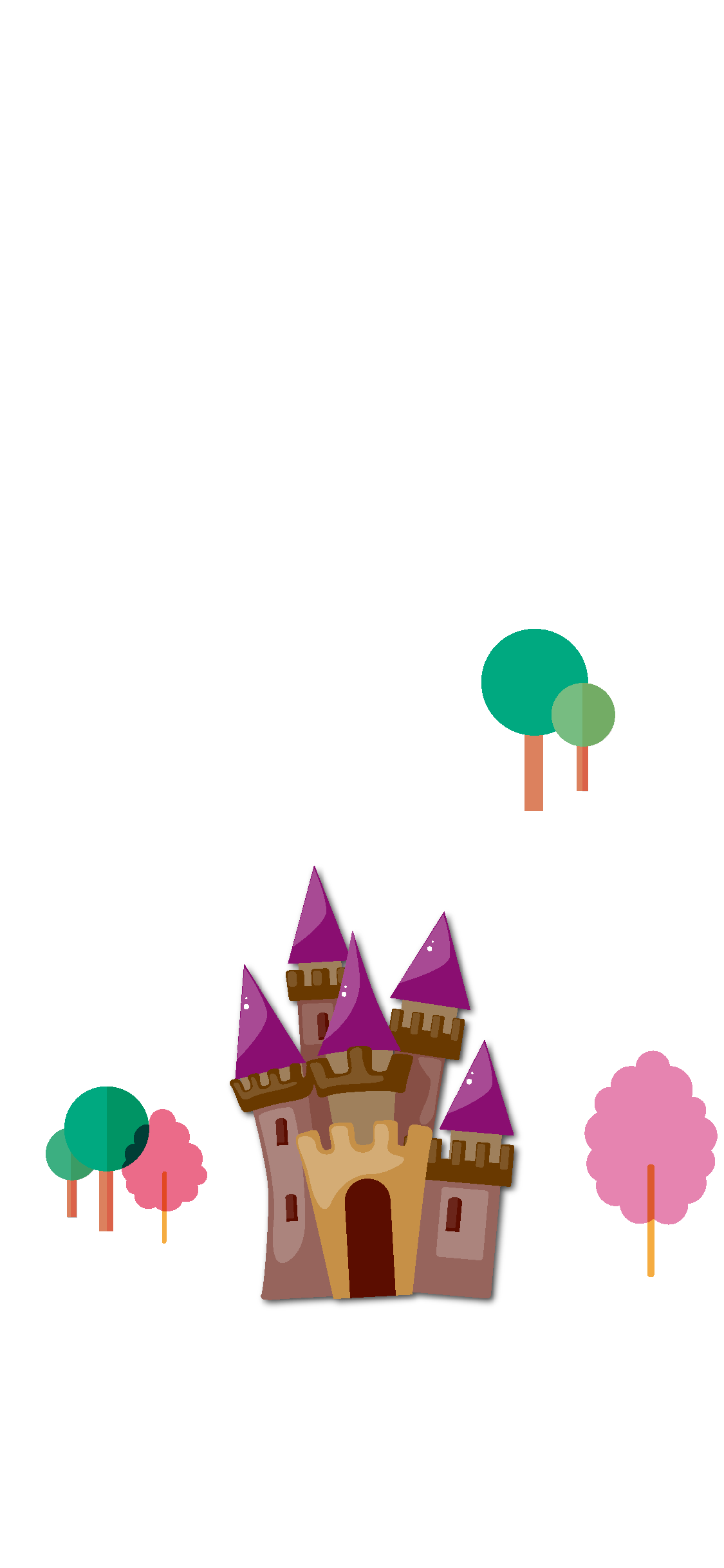 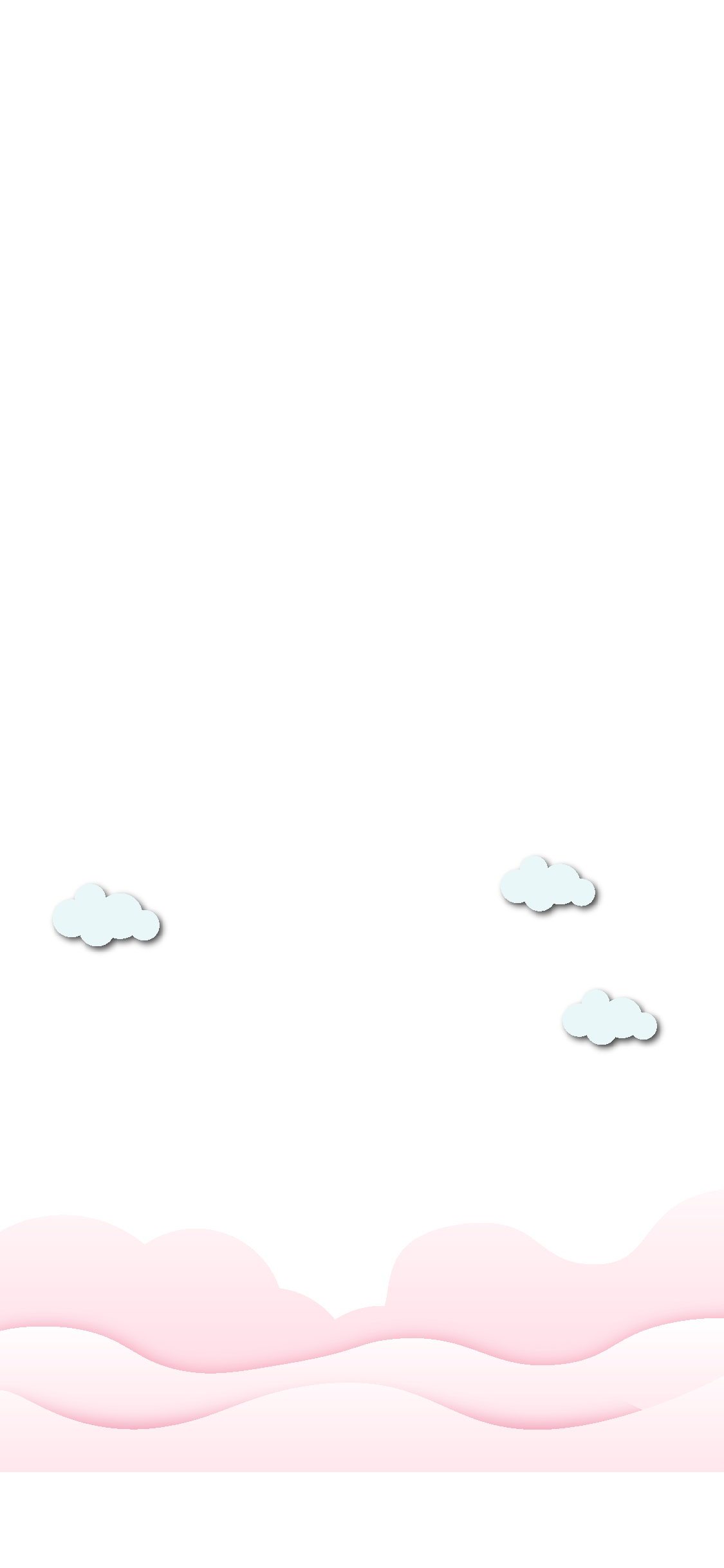 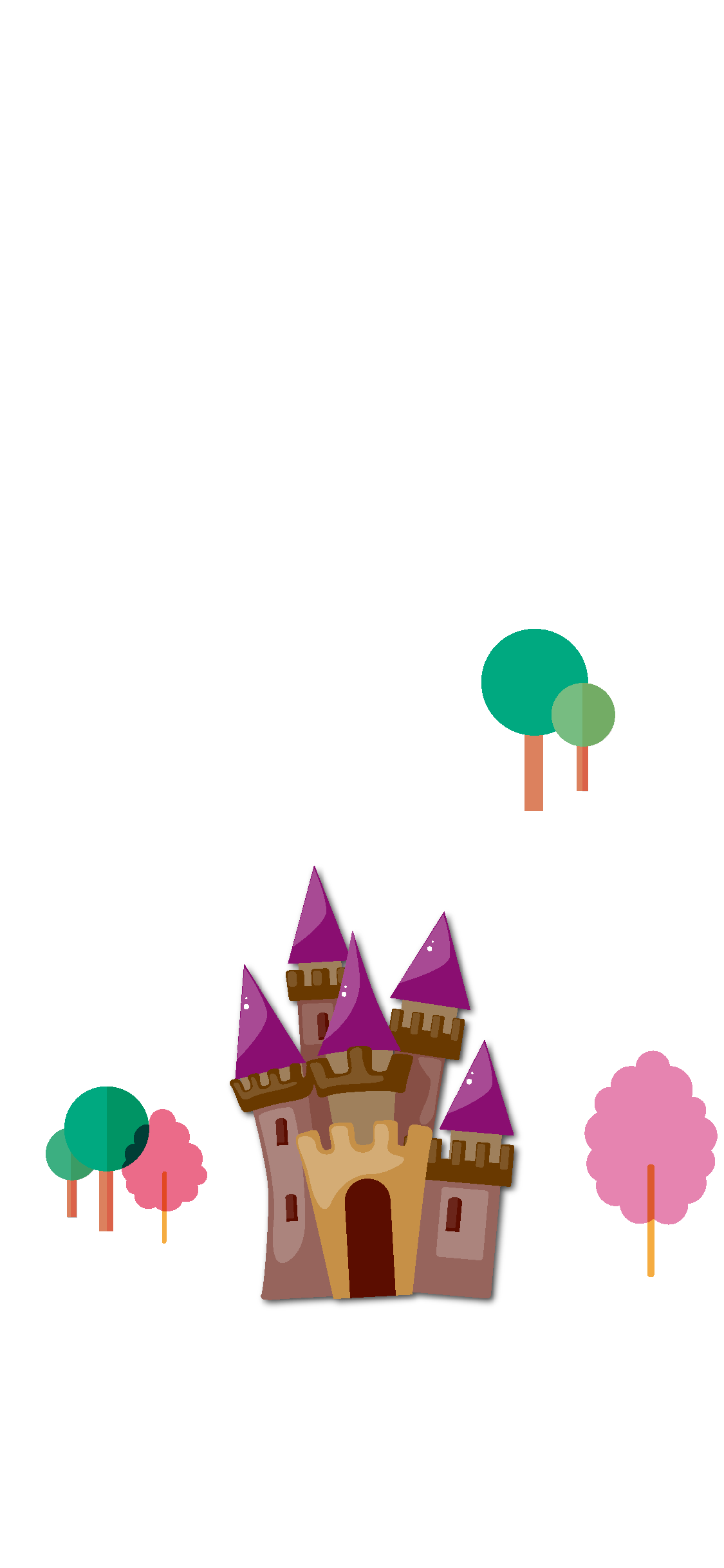 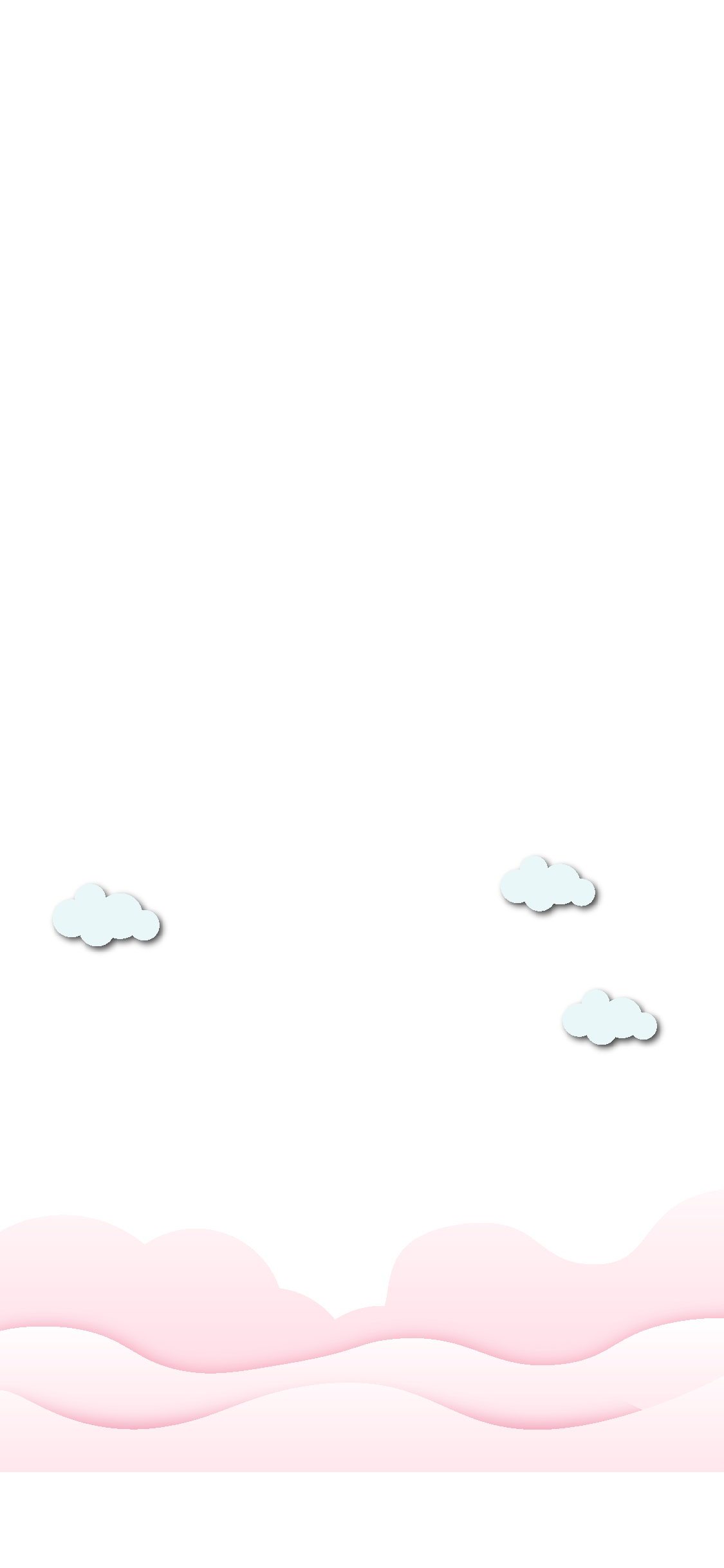 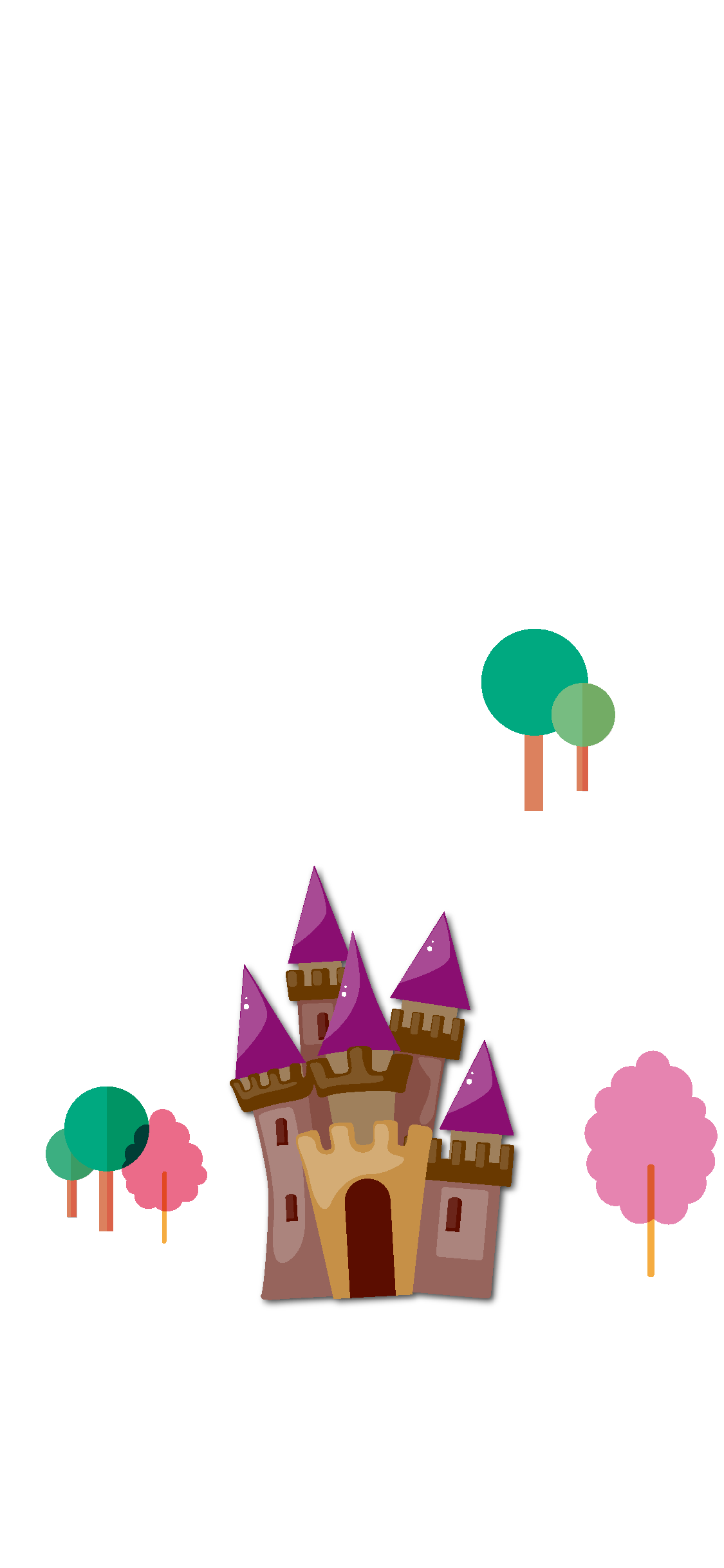 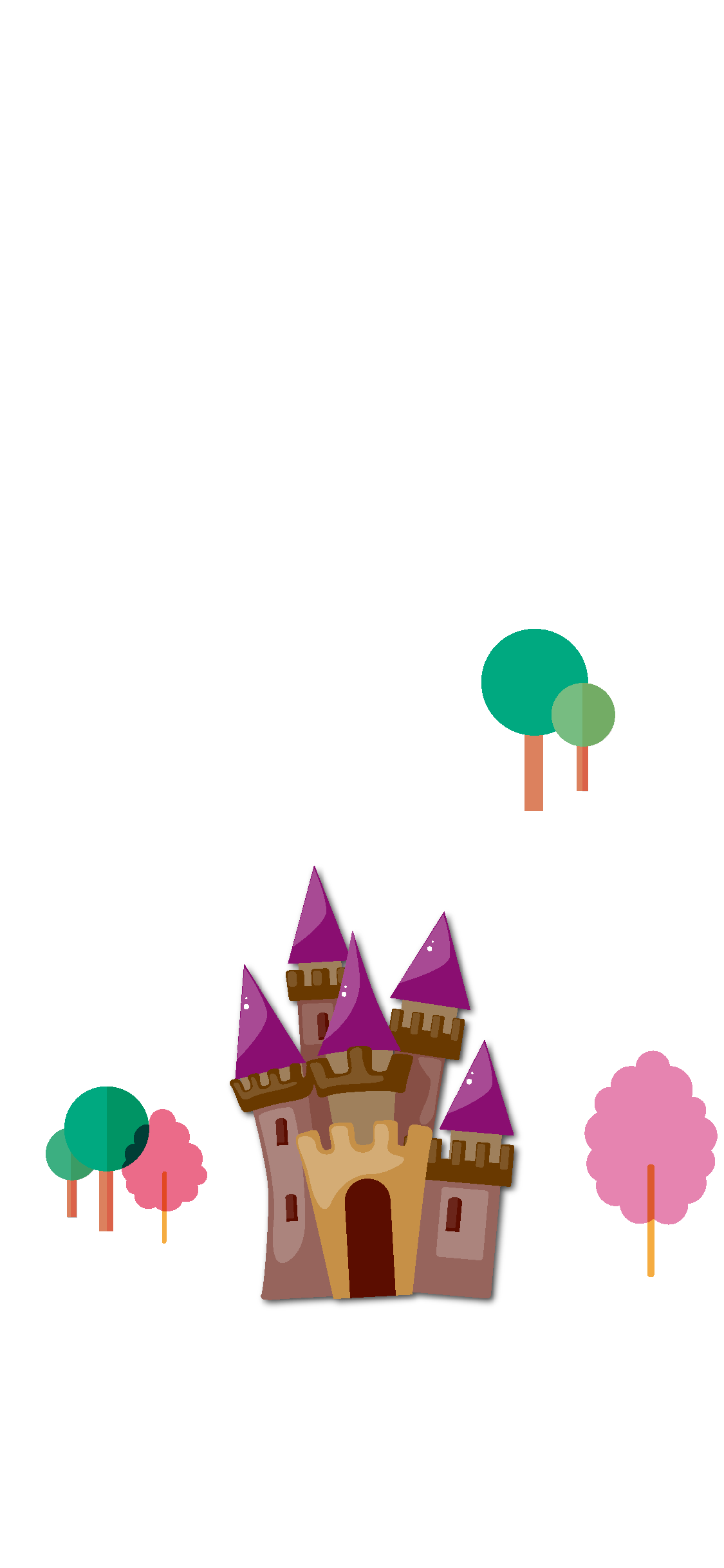 Các từ nói lên ý chí, nghị lực của con người là:
	a. thách thức, khó khăn.
	b. bền chí, chông gai.
	c. quyết chí, bền chí.
	d. kiên cường, thách thức
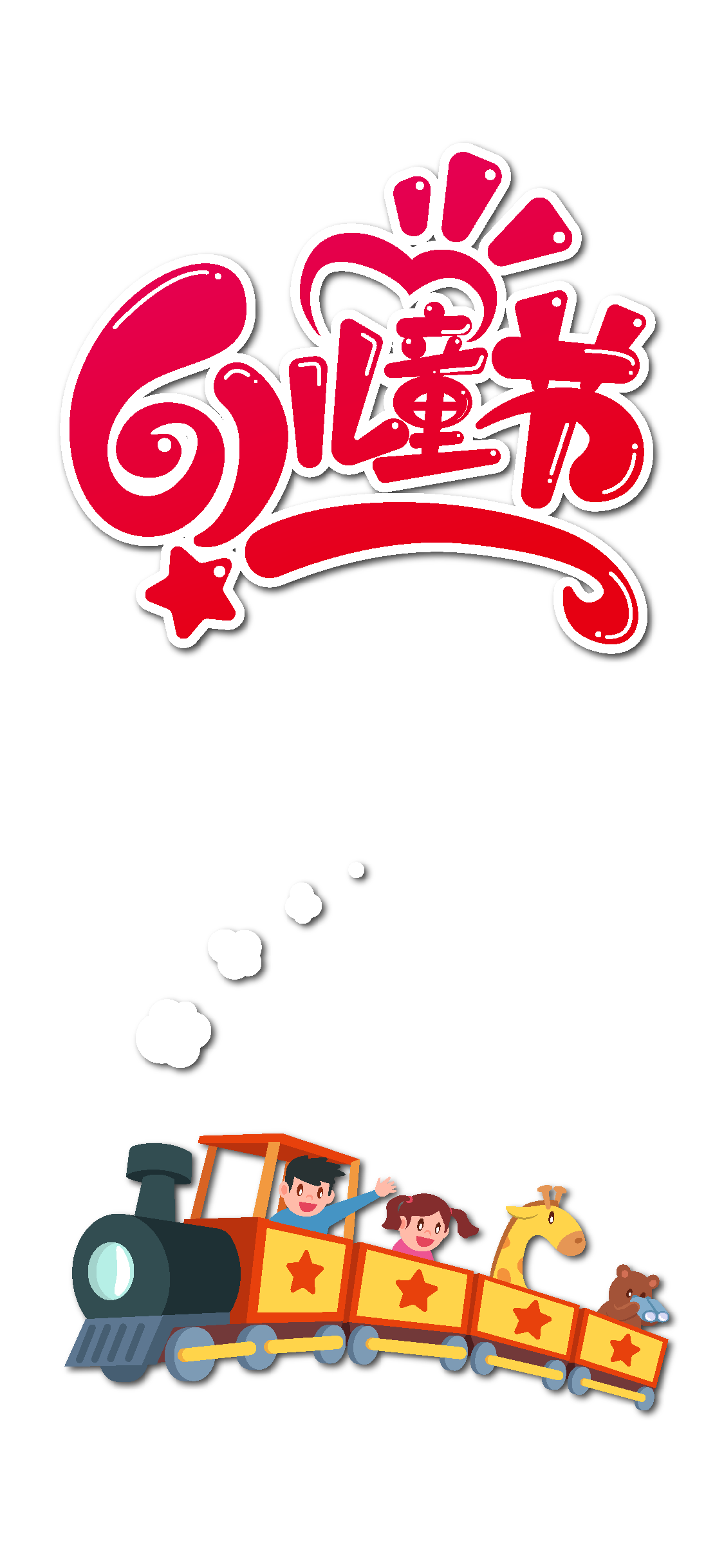 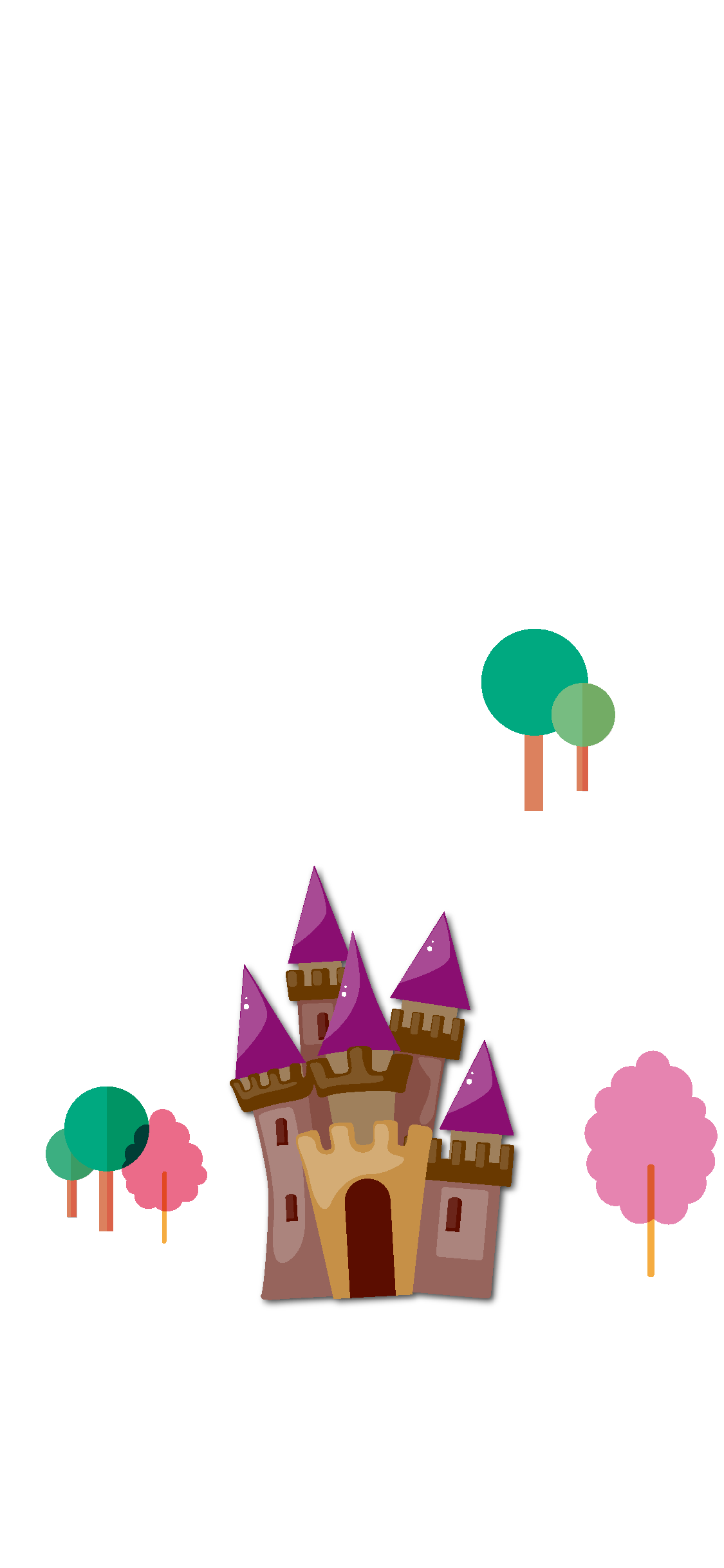 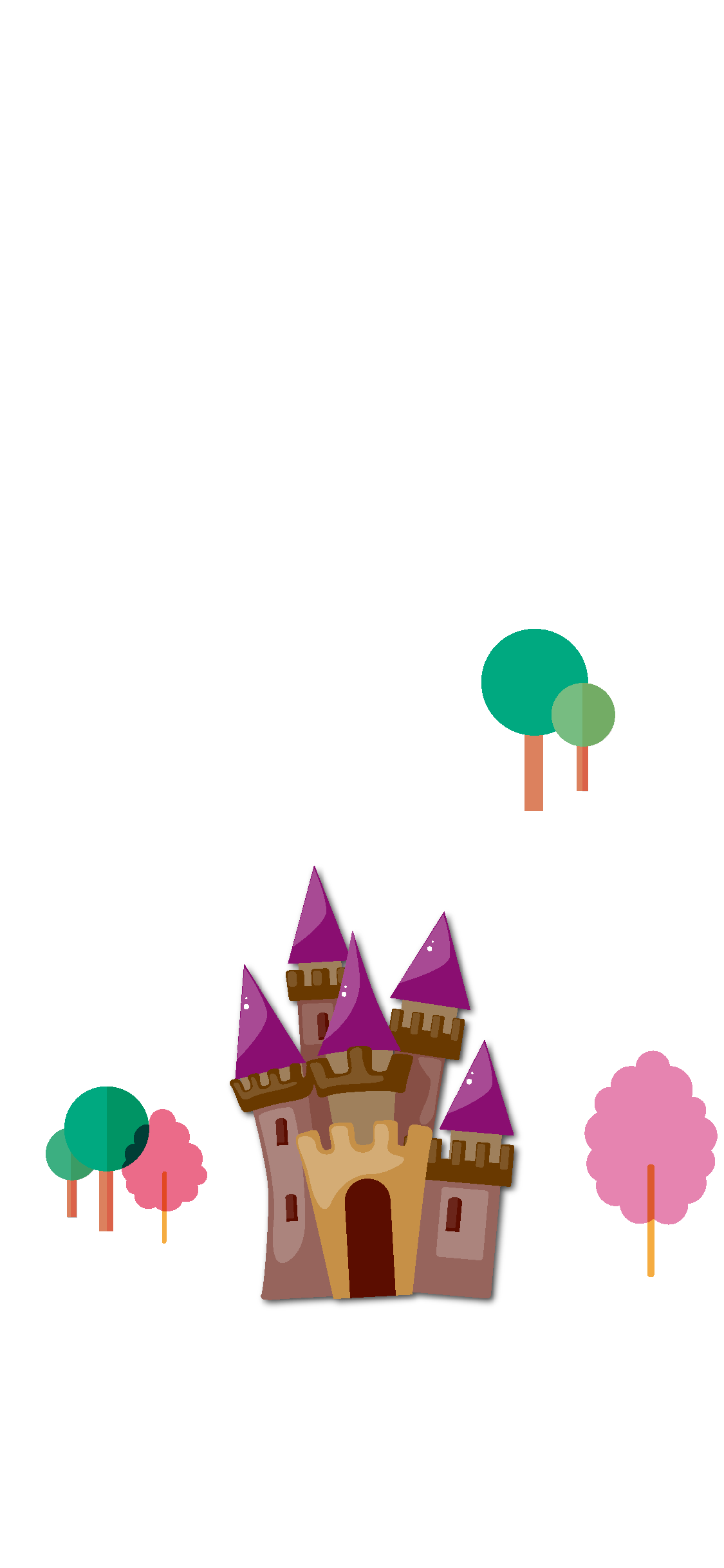 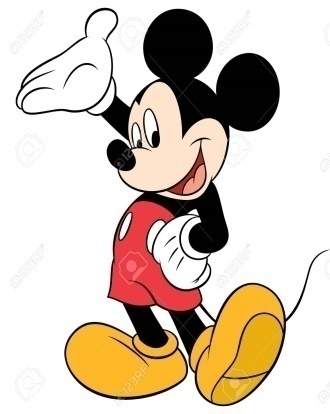 Những từ “gian nan, khó khăn, chông gai” nói lên:
	a. Ý chí của con người.
	b. Nghị lực của con người.
	c. Những cố gắng của con người.
	d. Những thử thách đối với ý chí, nghị lực của con người.
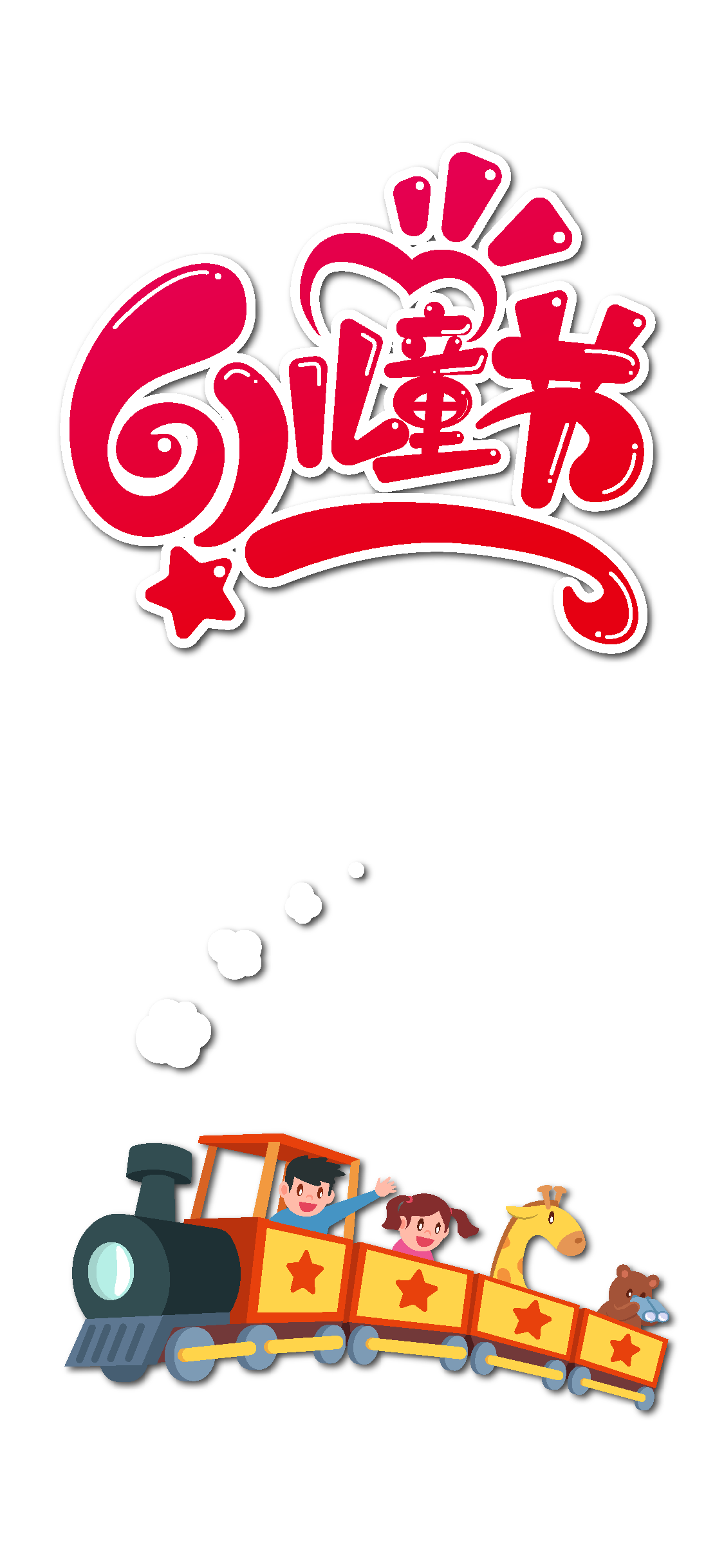 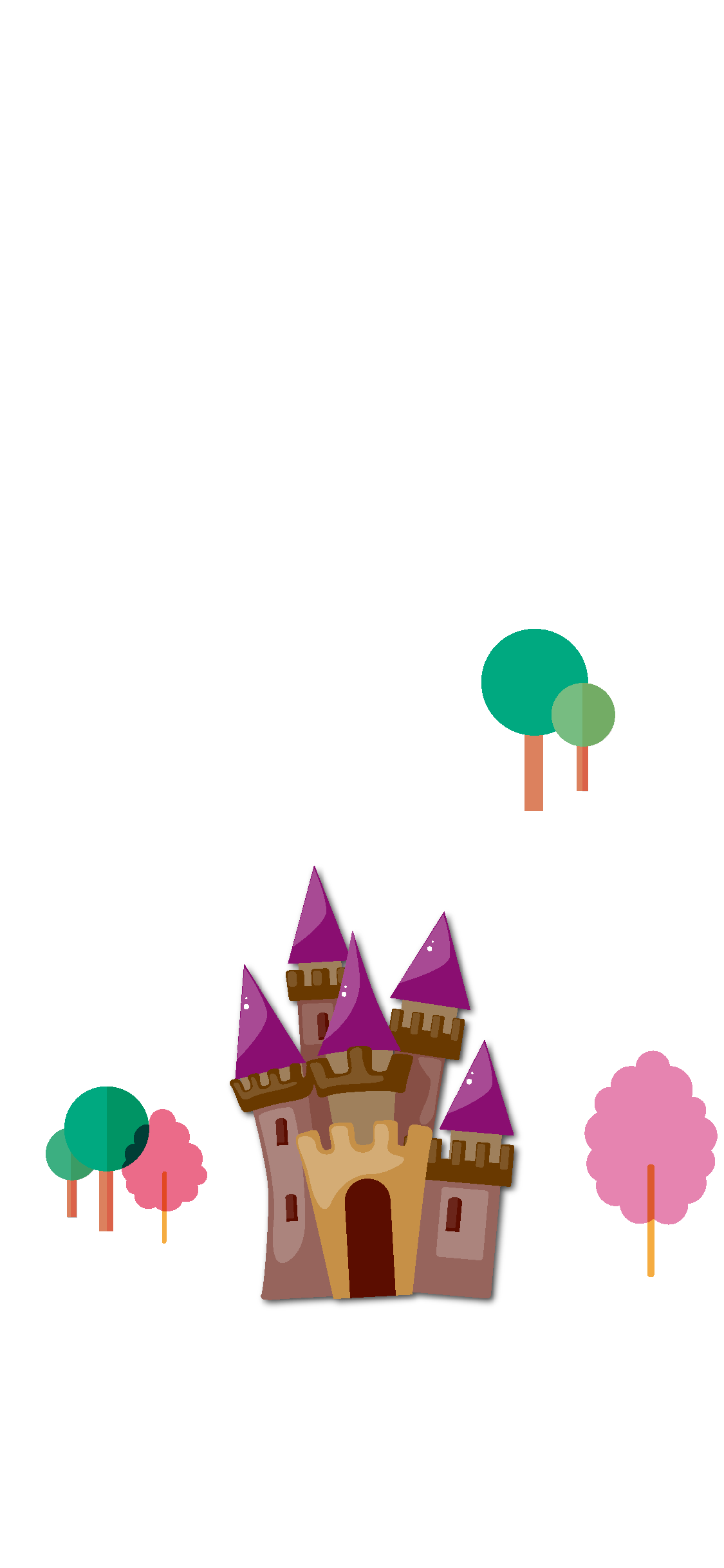 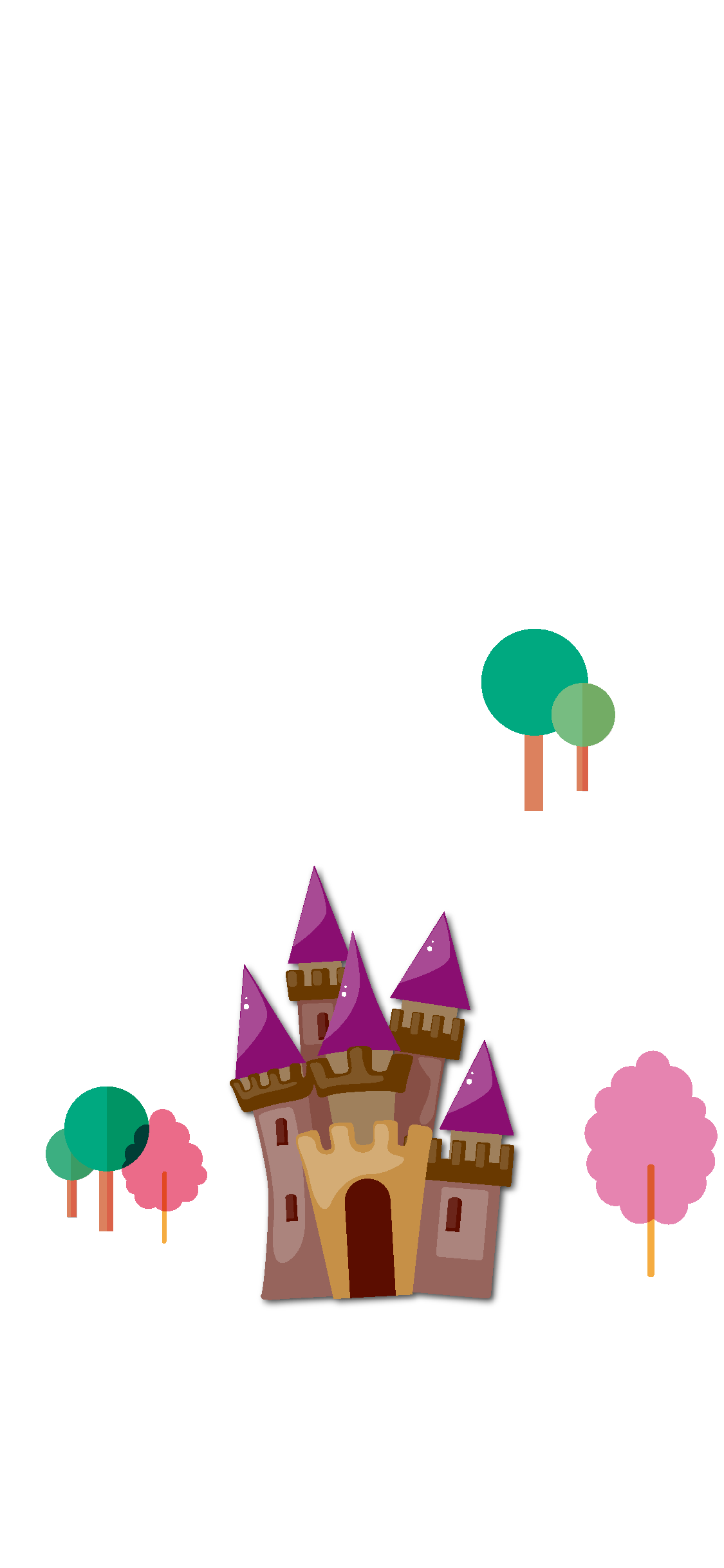 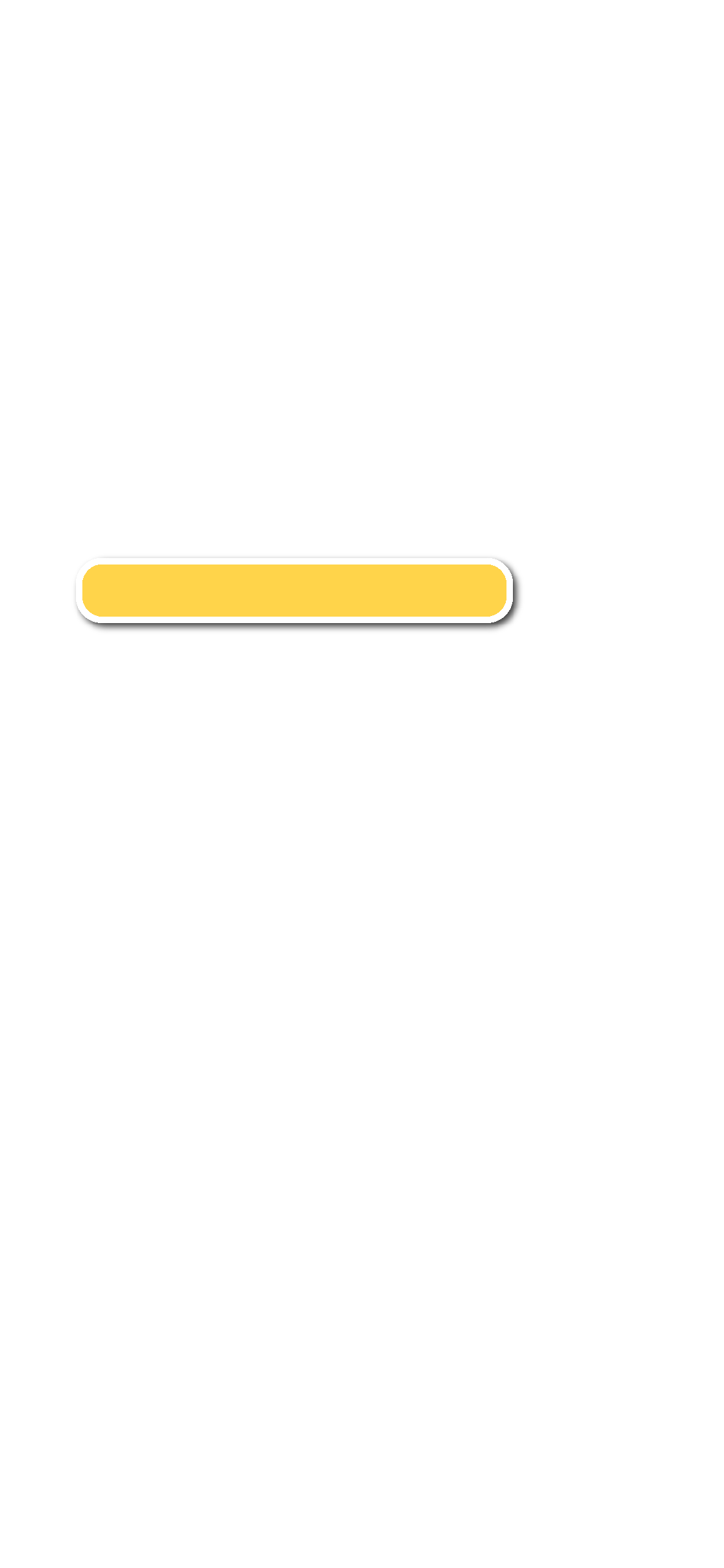 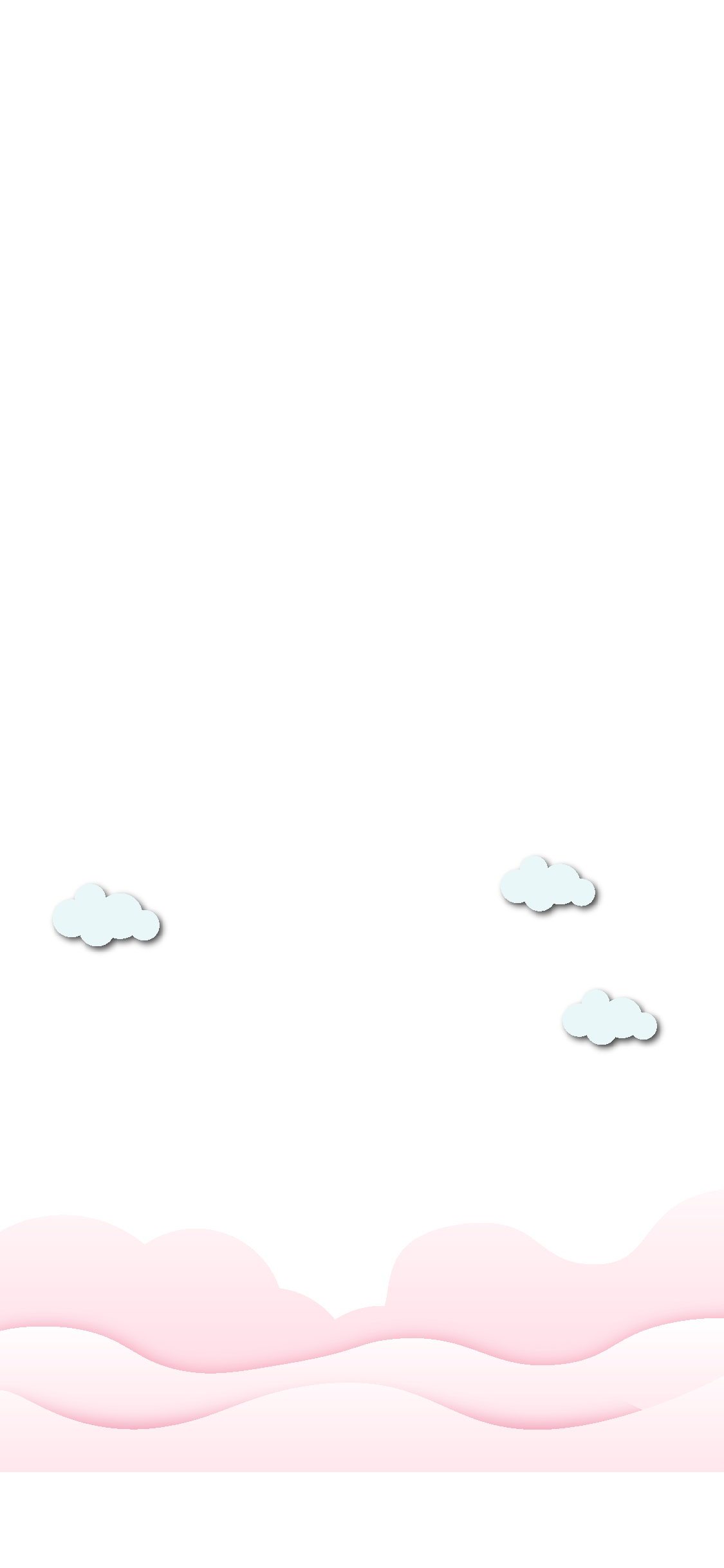 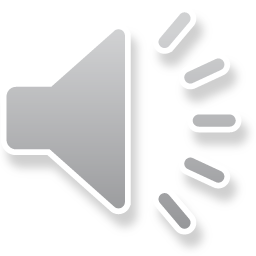 Thứ năm ngày 2 tháng 12 năm 2021
Luyện từ và câu
Câu hỏi và dấu chấm hỏi
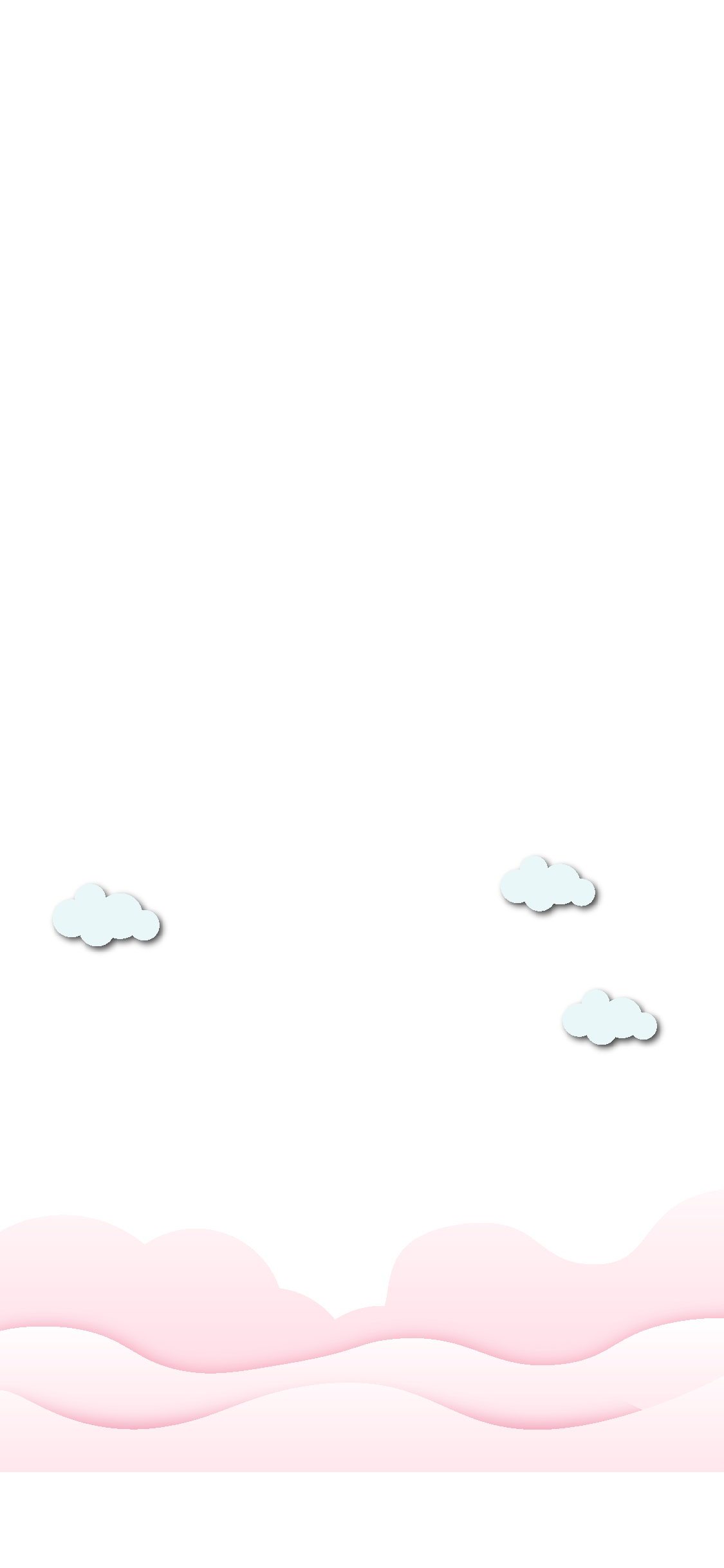 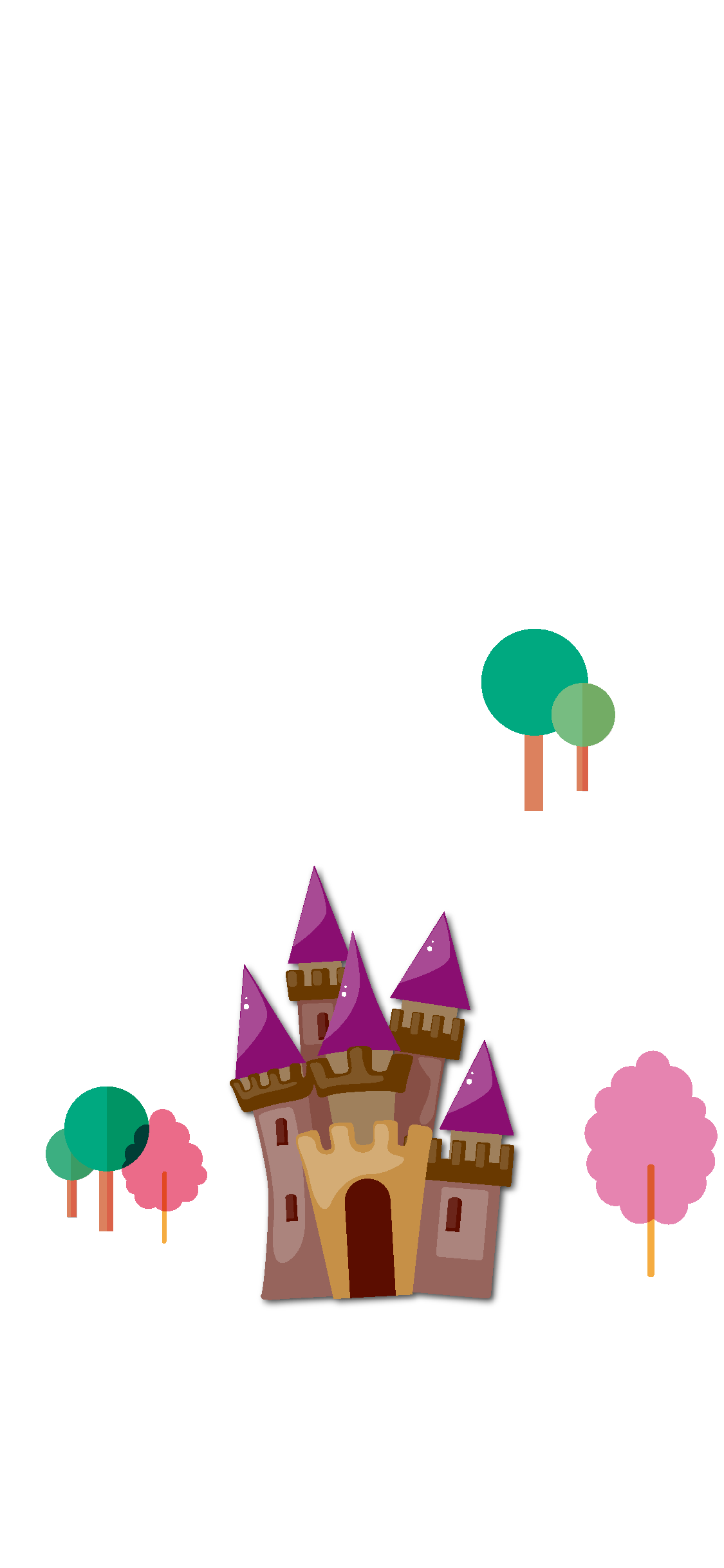 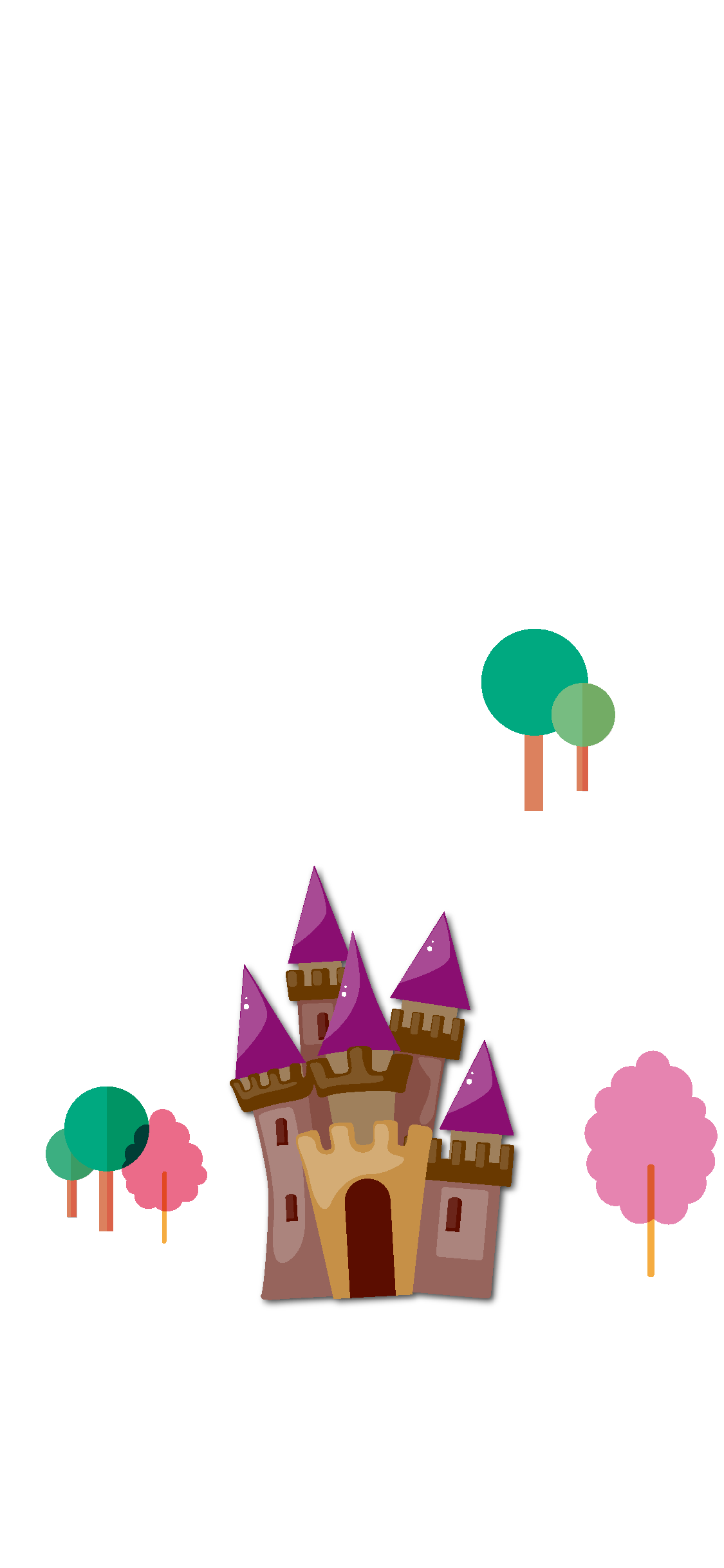 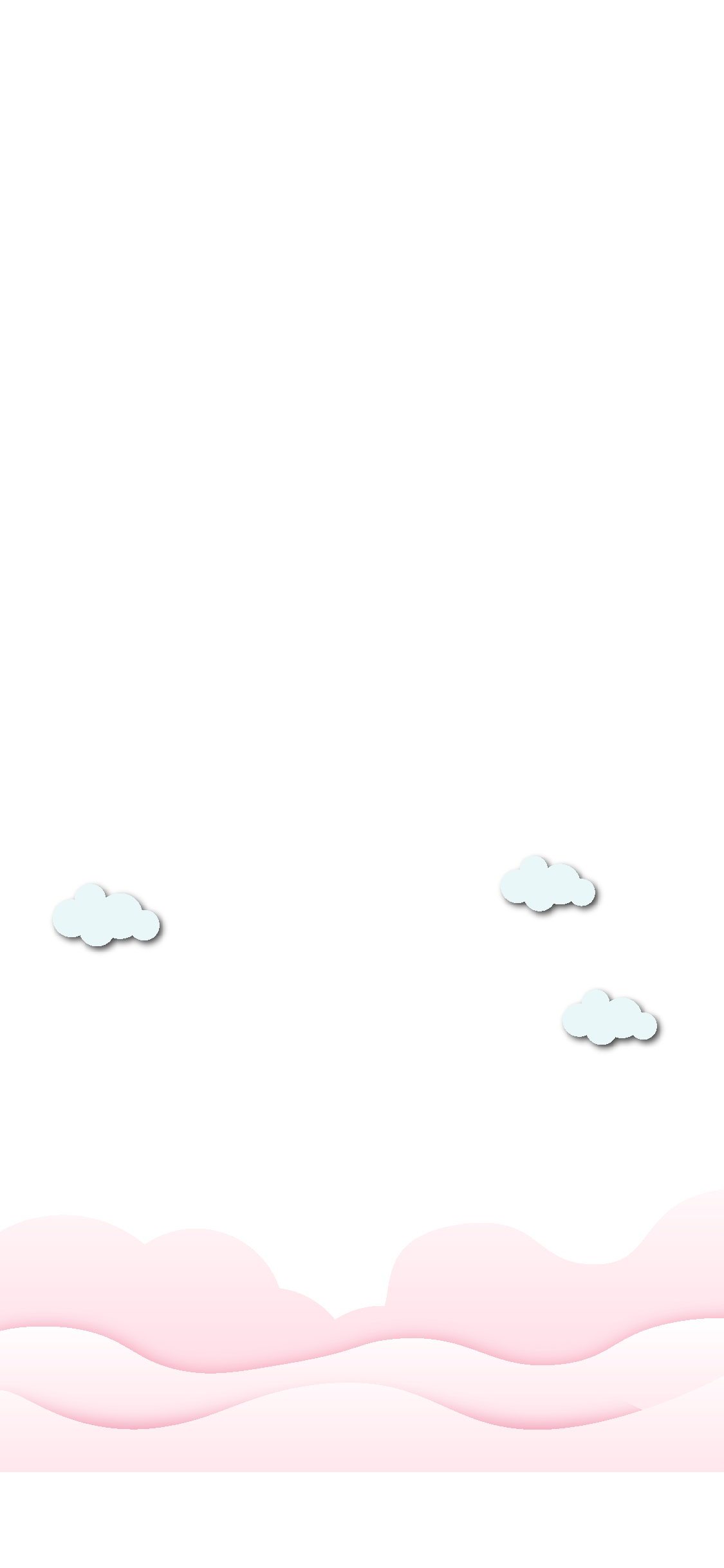 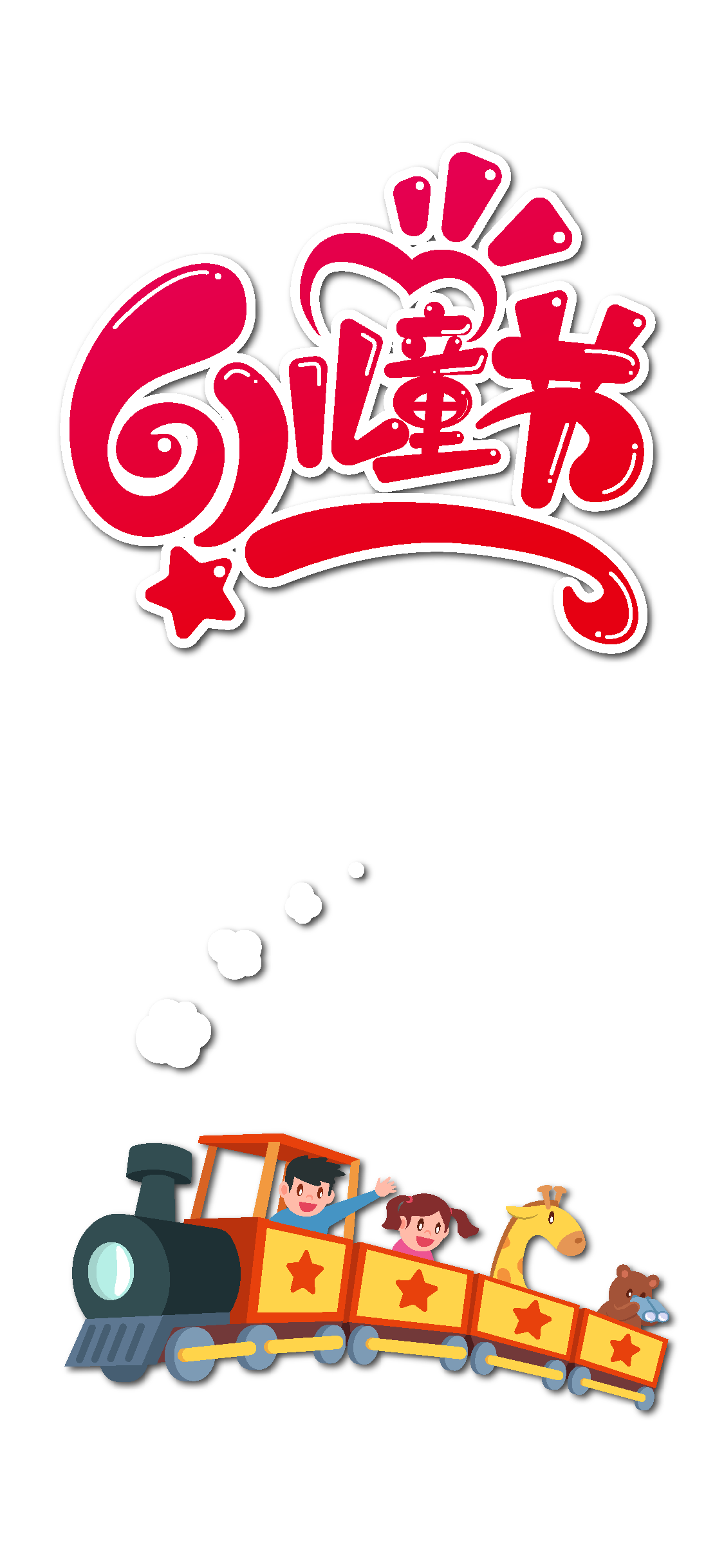 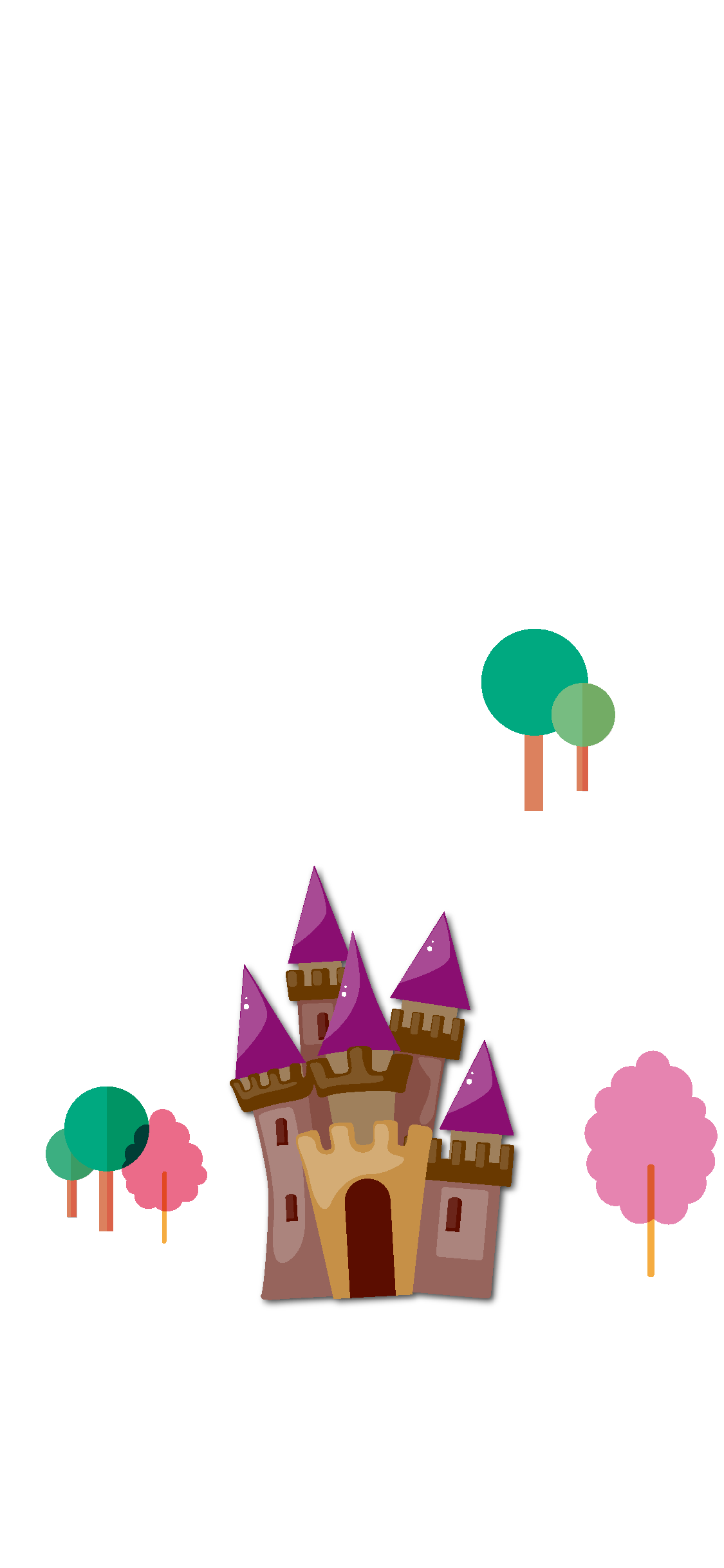 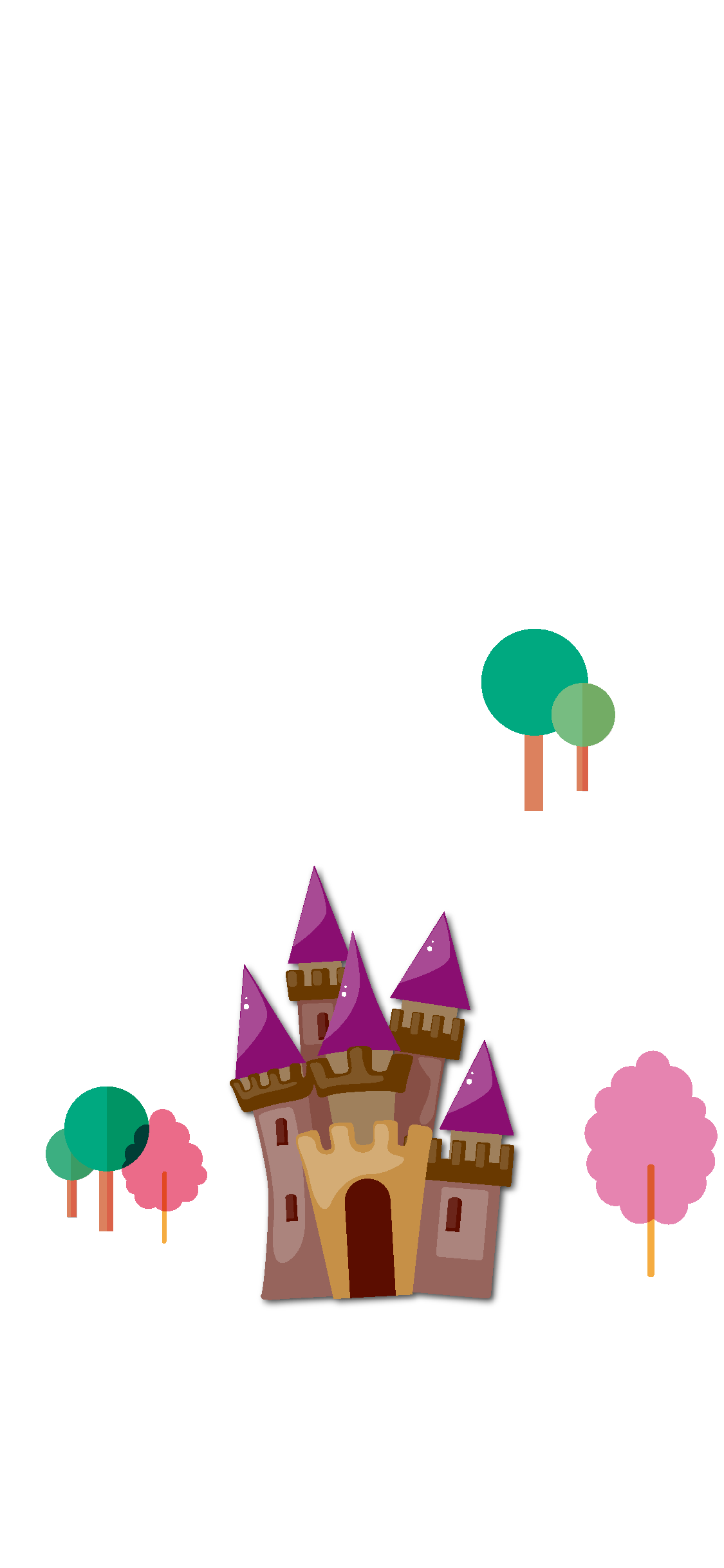 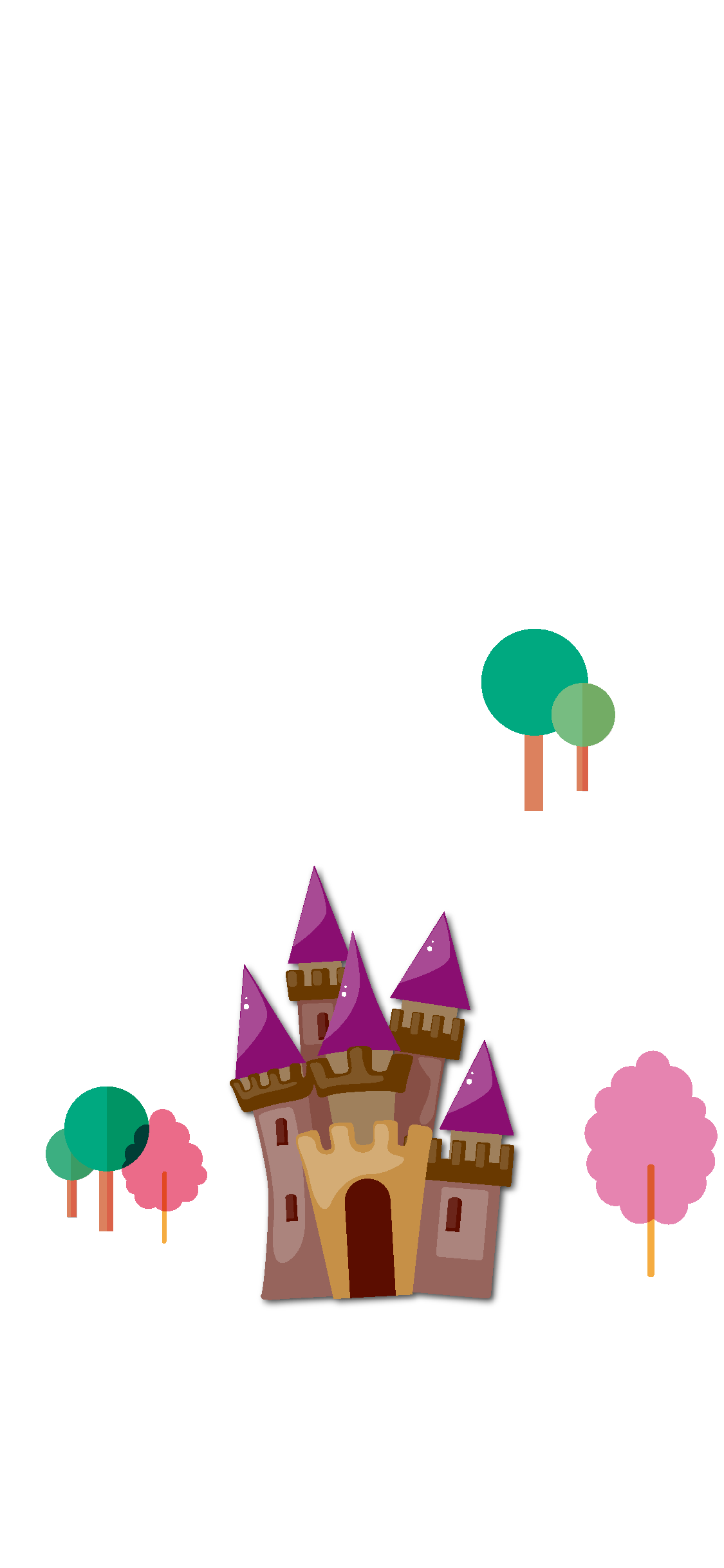 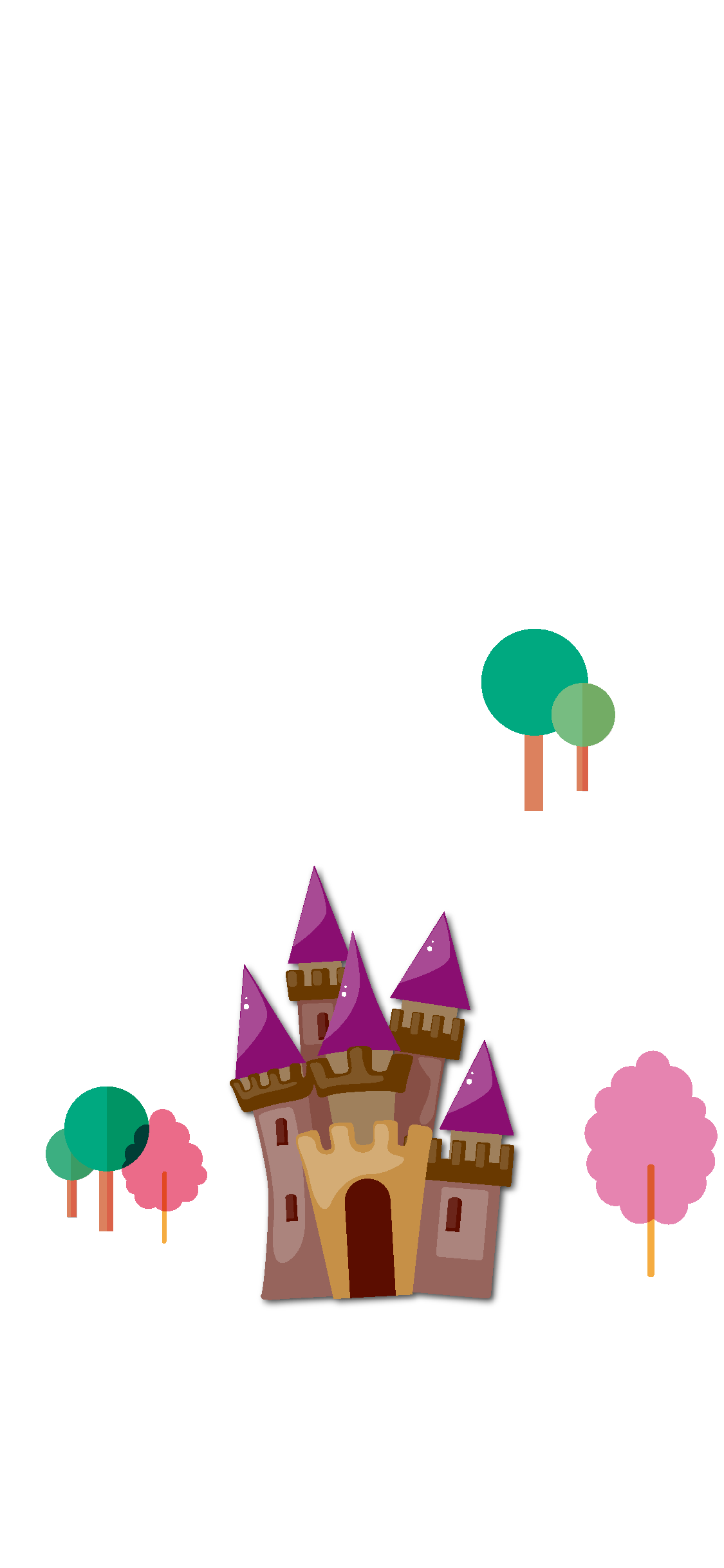 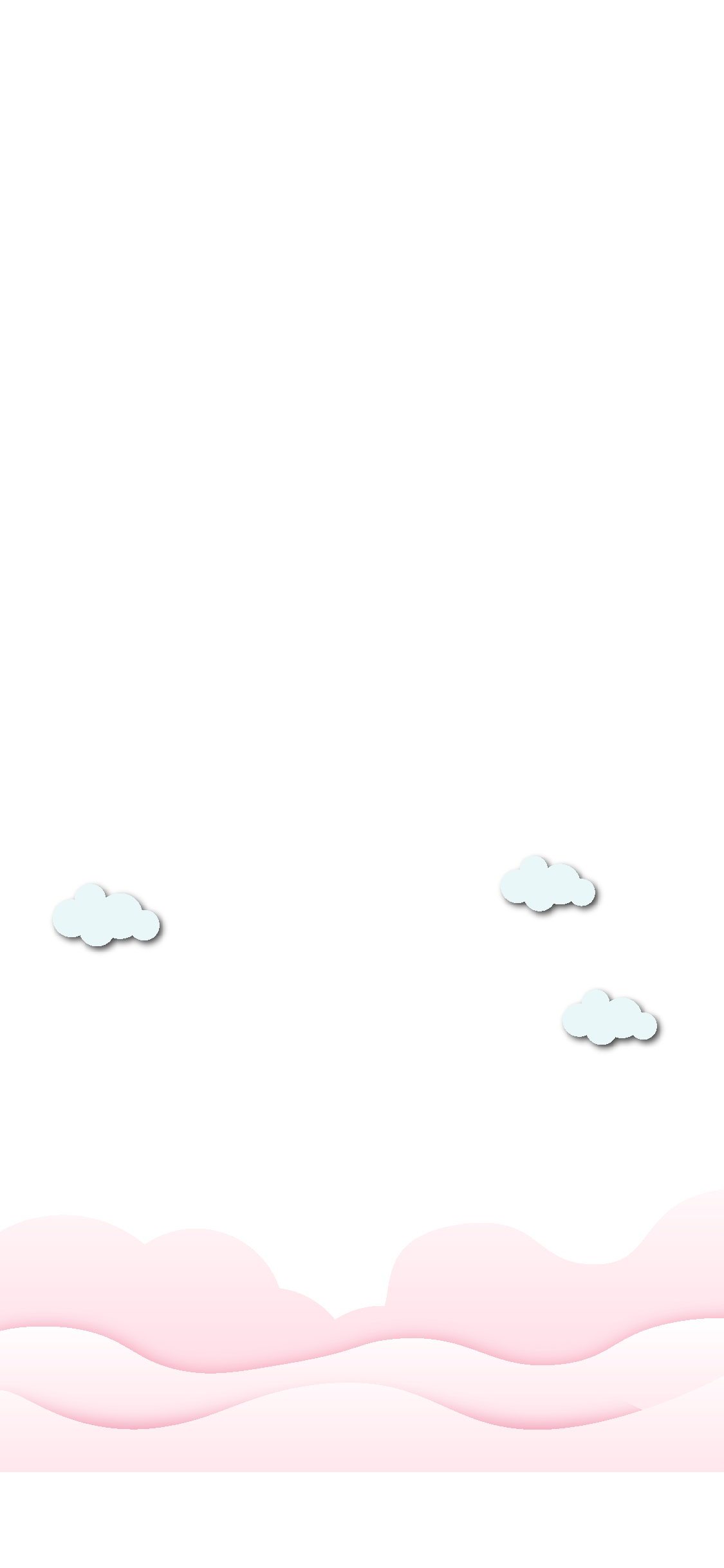 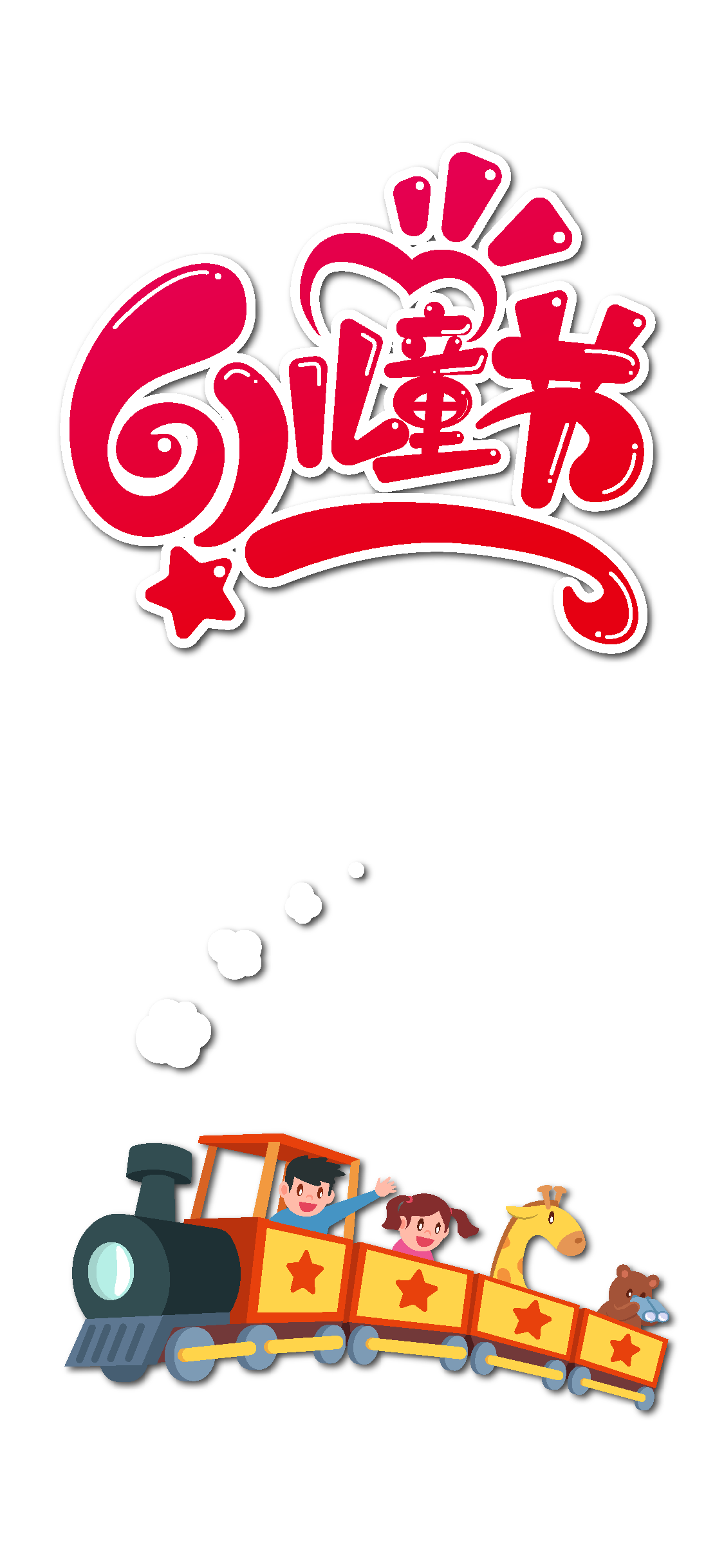 yêu
cầu
cần
đạt
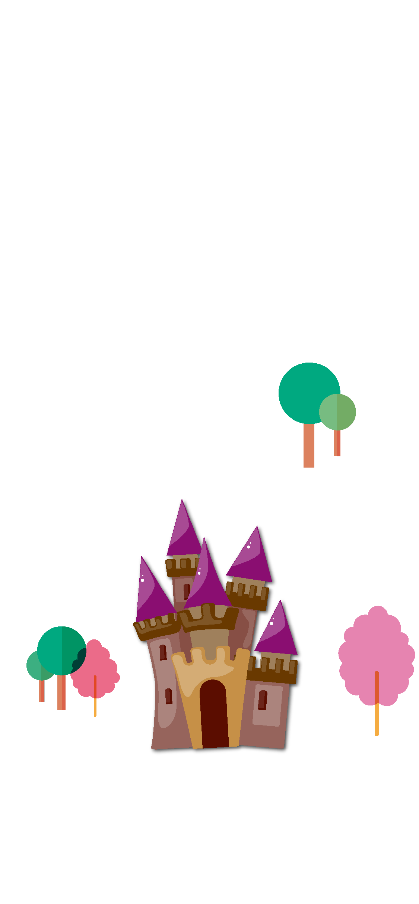 Hiểu được tác dụng của câu hỏi và dấu hiệu chính để nhận biết chúng.
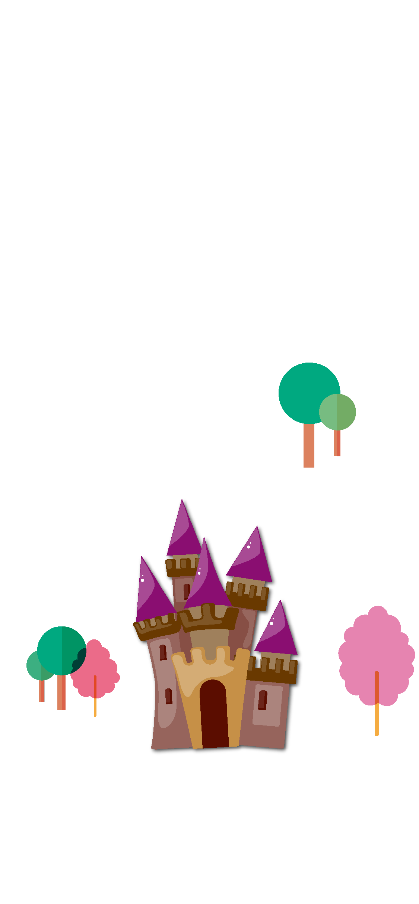 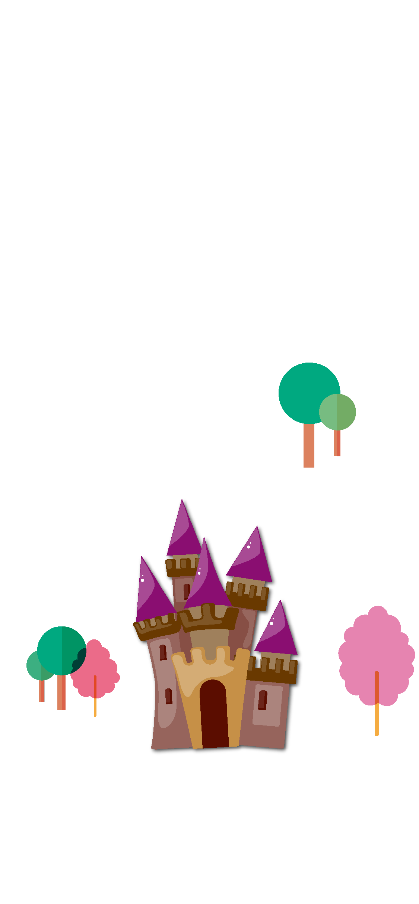 Xác định được câu hỏi trong một văn bản.
Bước đầu biết đặt câu hỏi để trao đổi theo nội dung, yêu cầu cho trước.
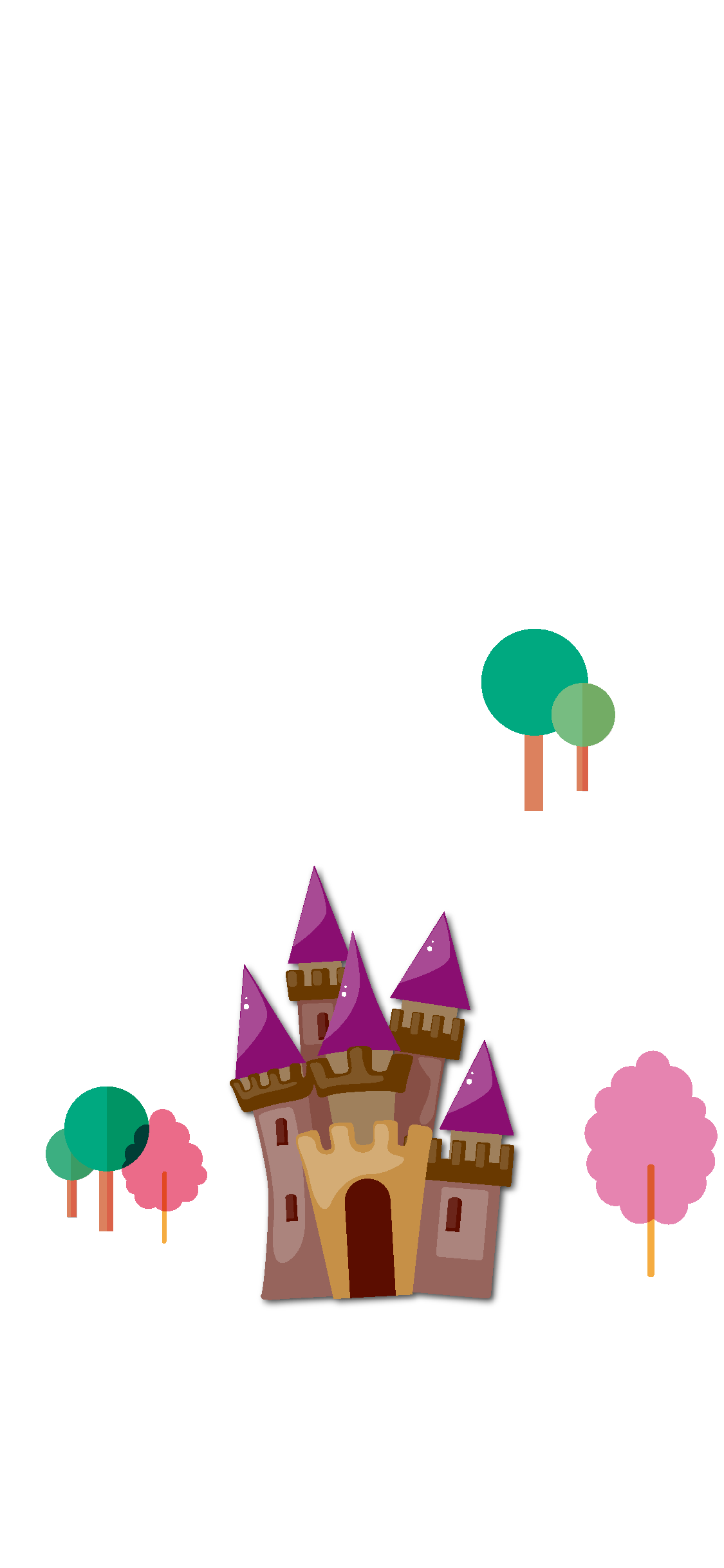 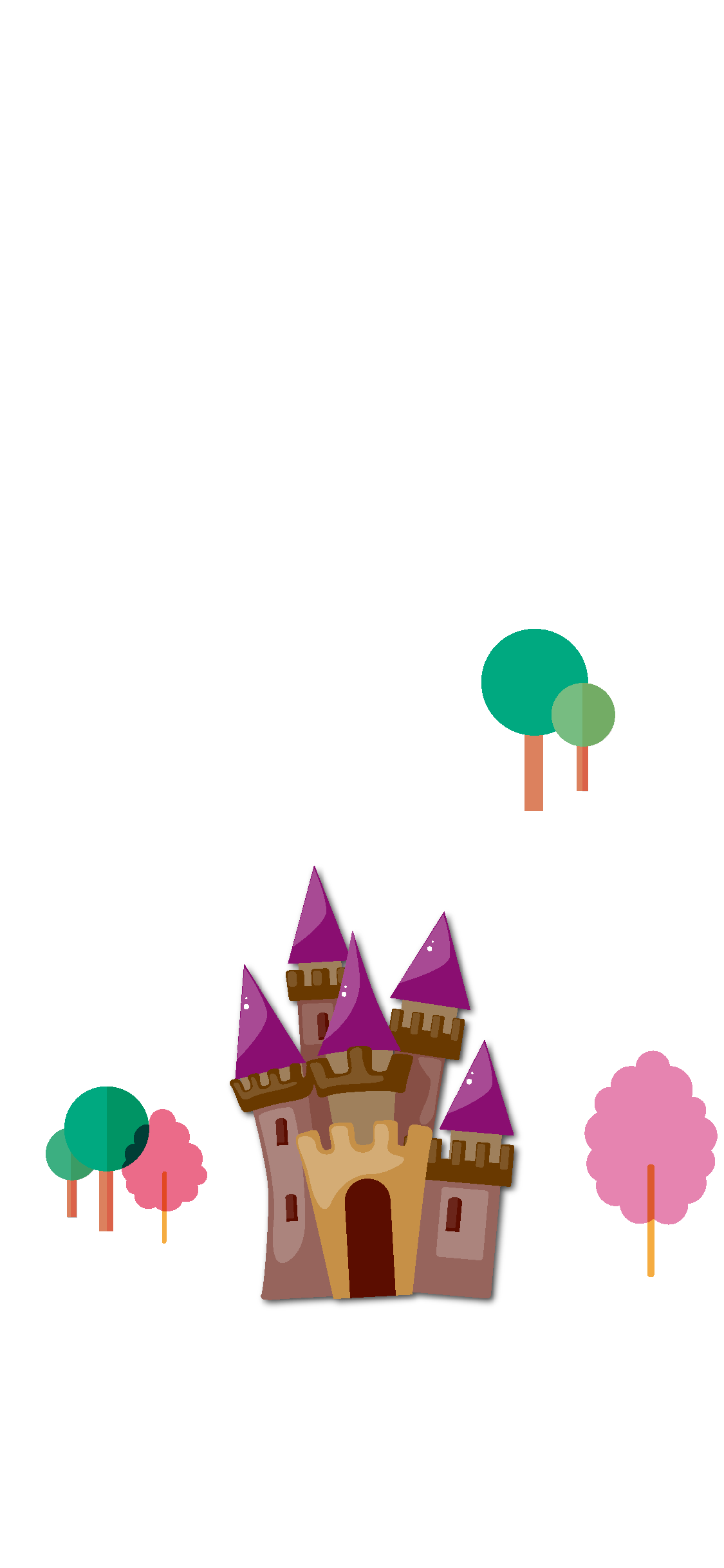 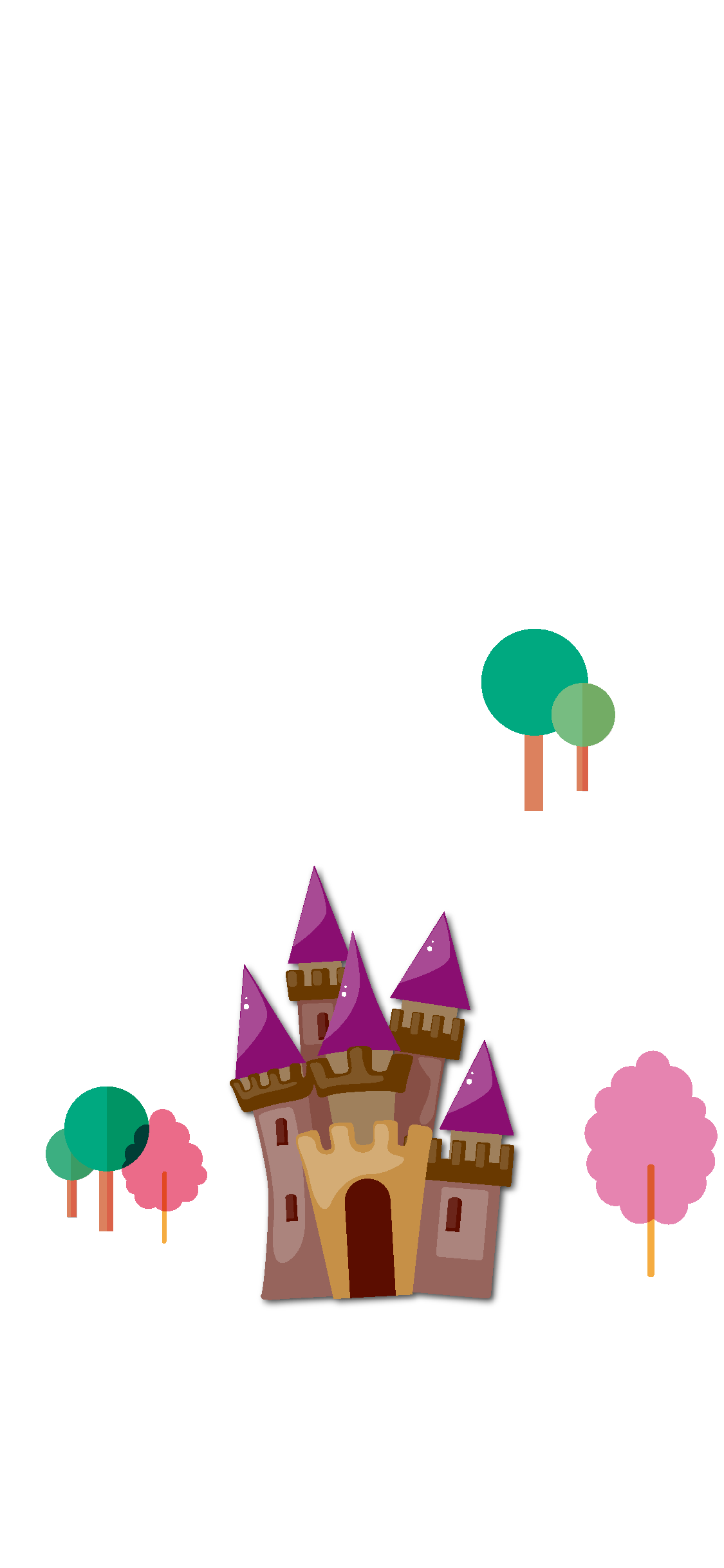 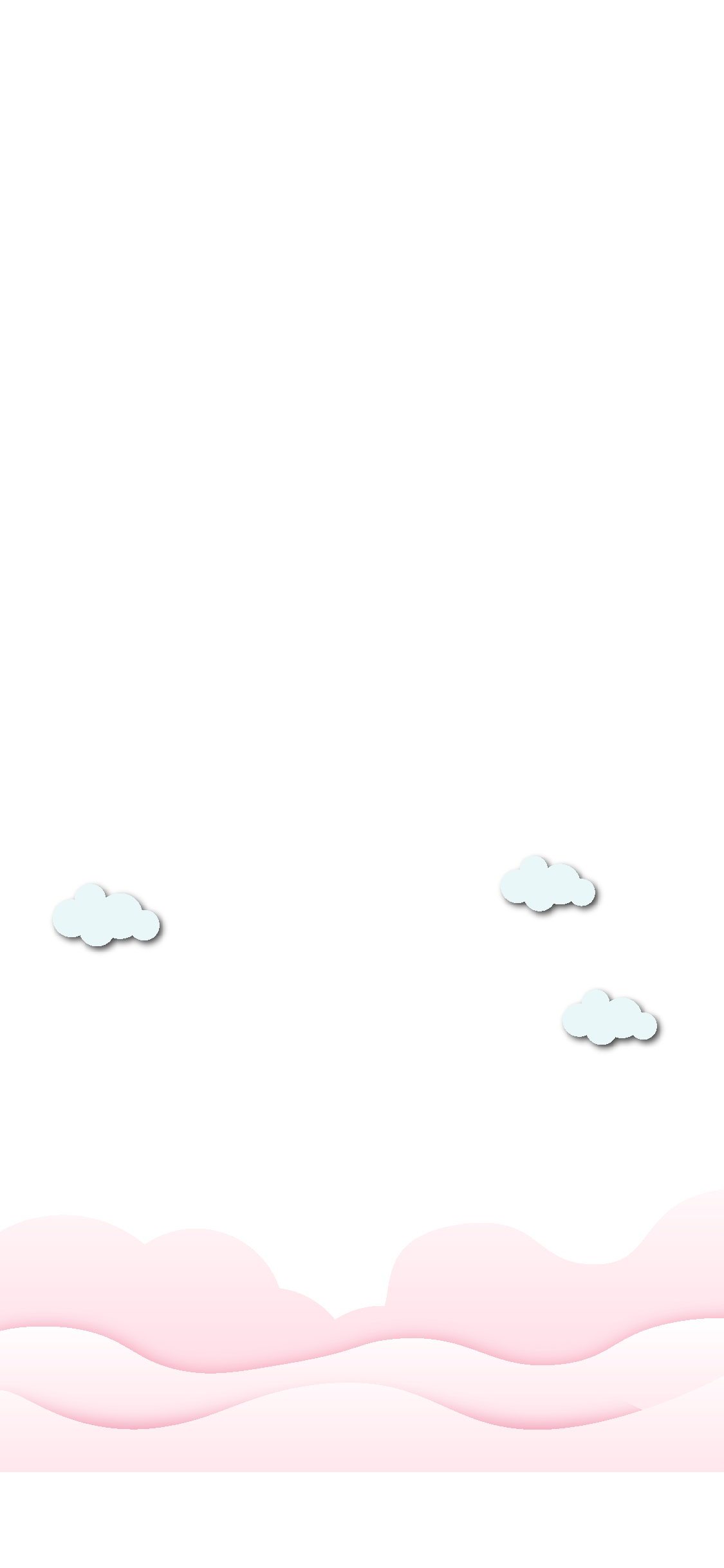 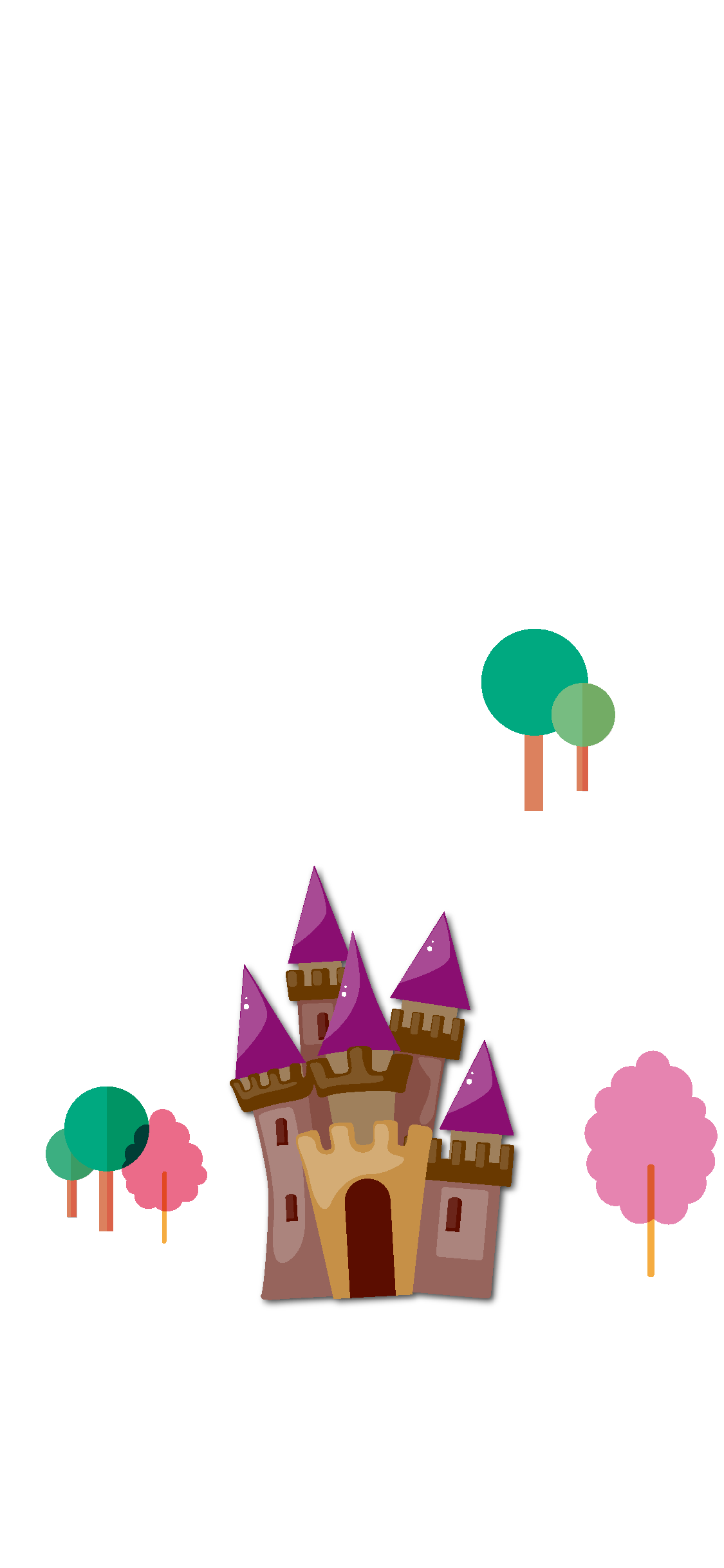 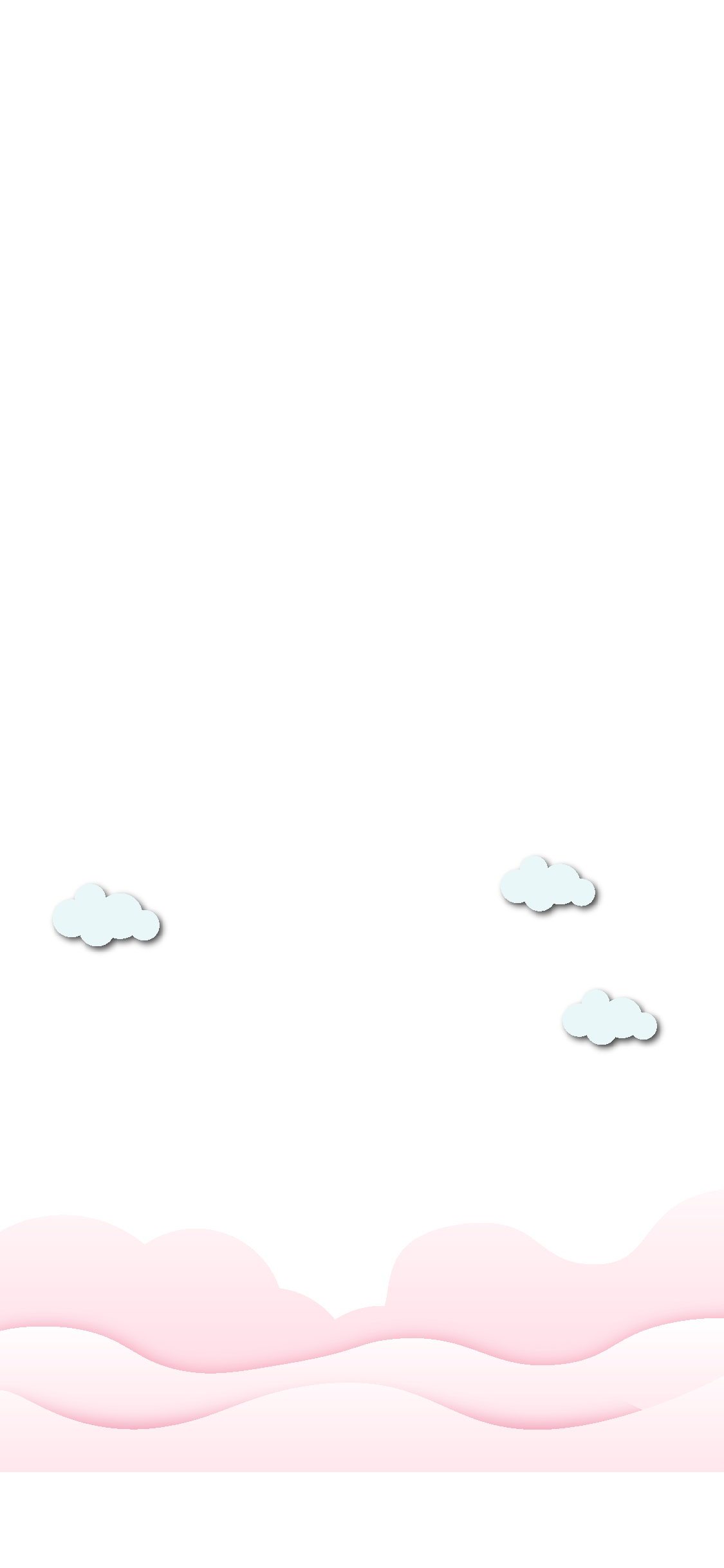 KHÁM PHÁ
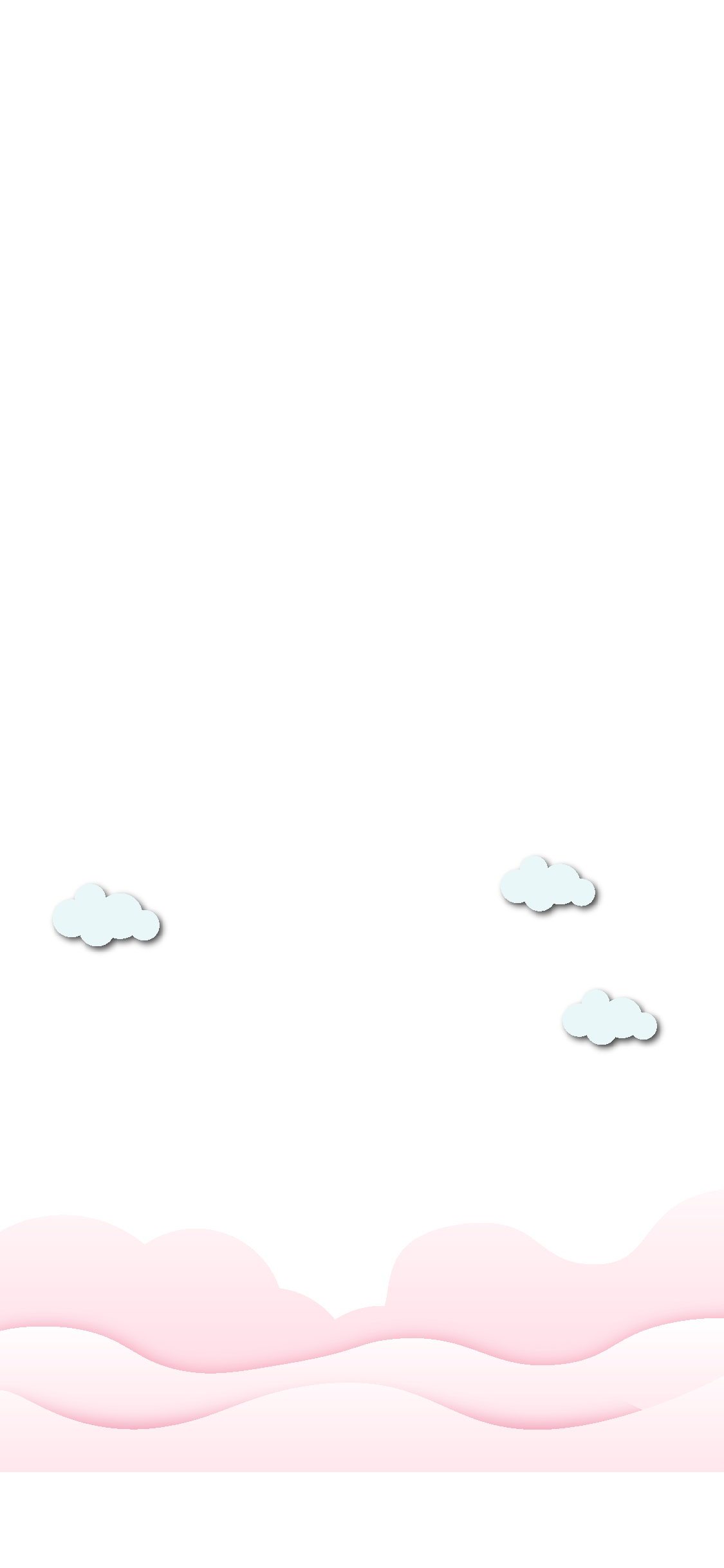 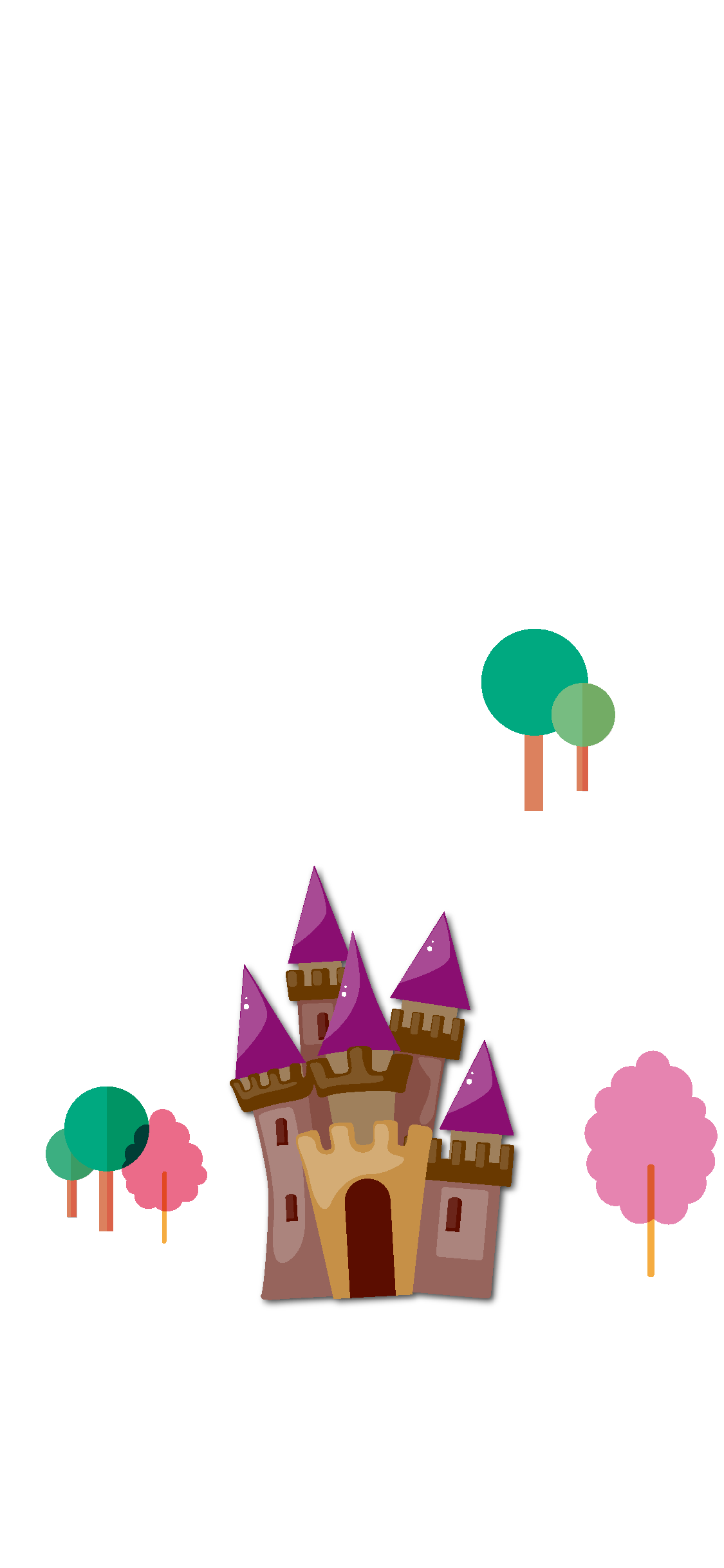 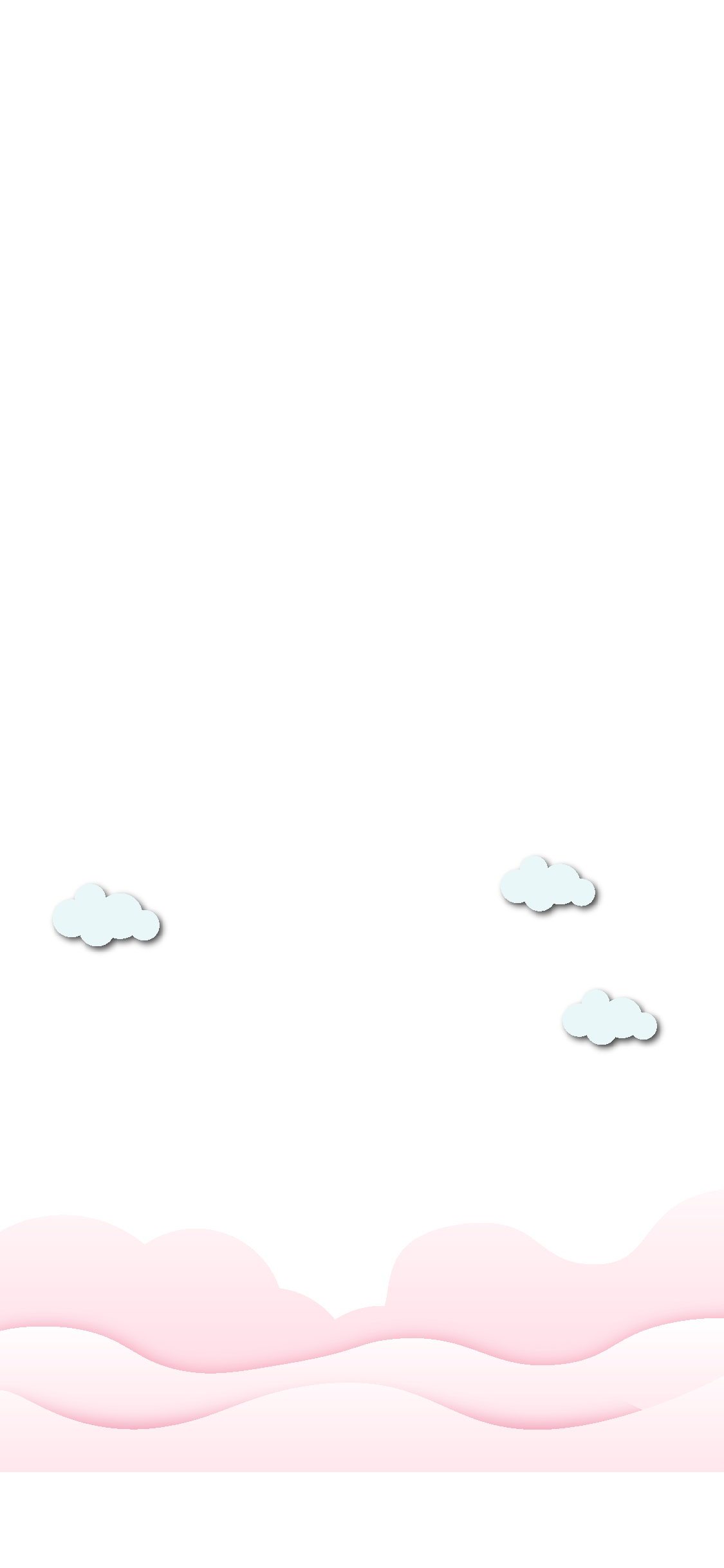 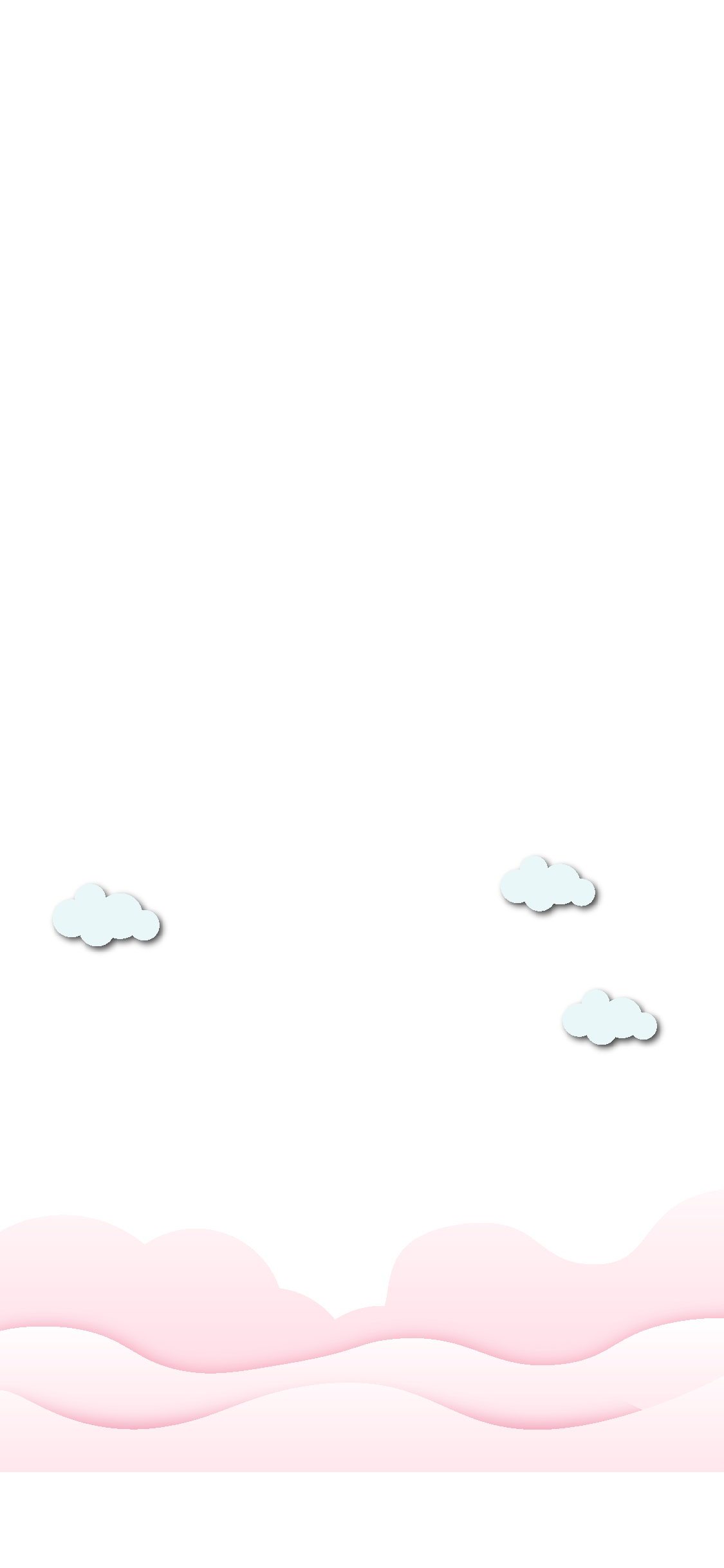 I. nhận xét
1. Ghi lại các câu hỏi trong bài tập đọc Người tìm đường lên các vì sao( trang 125).
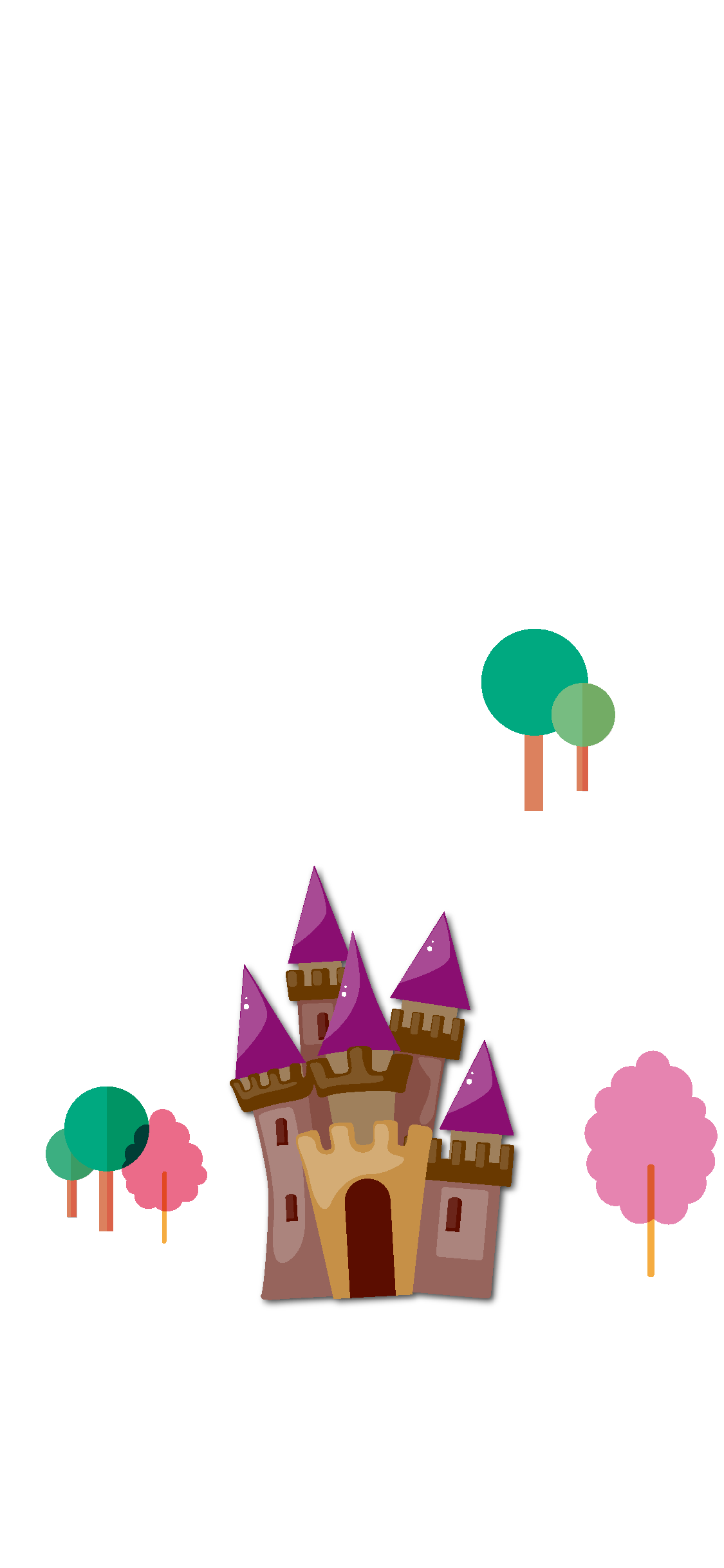 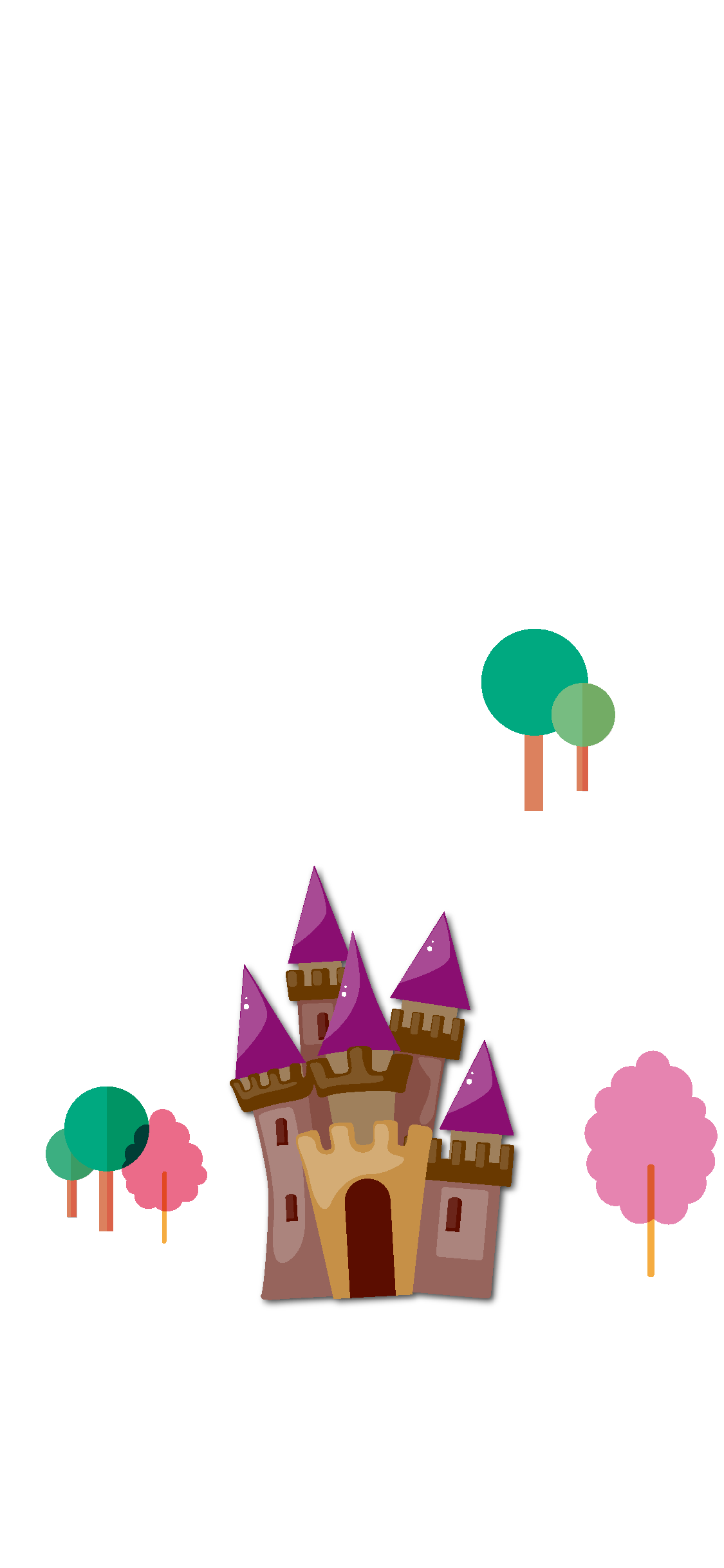 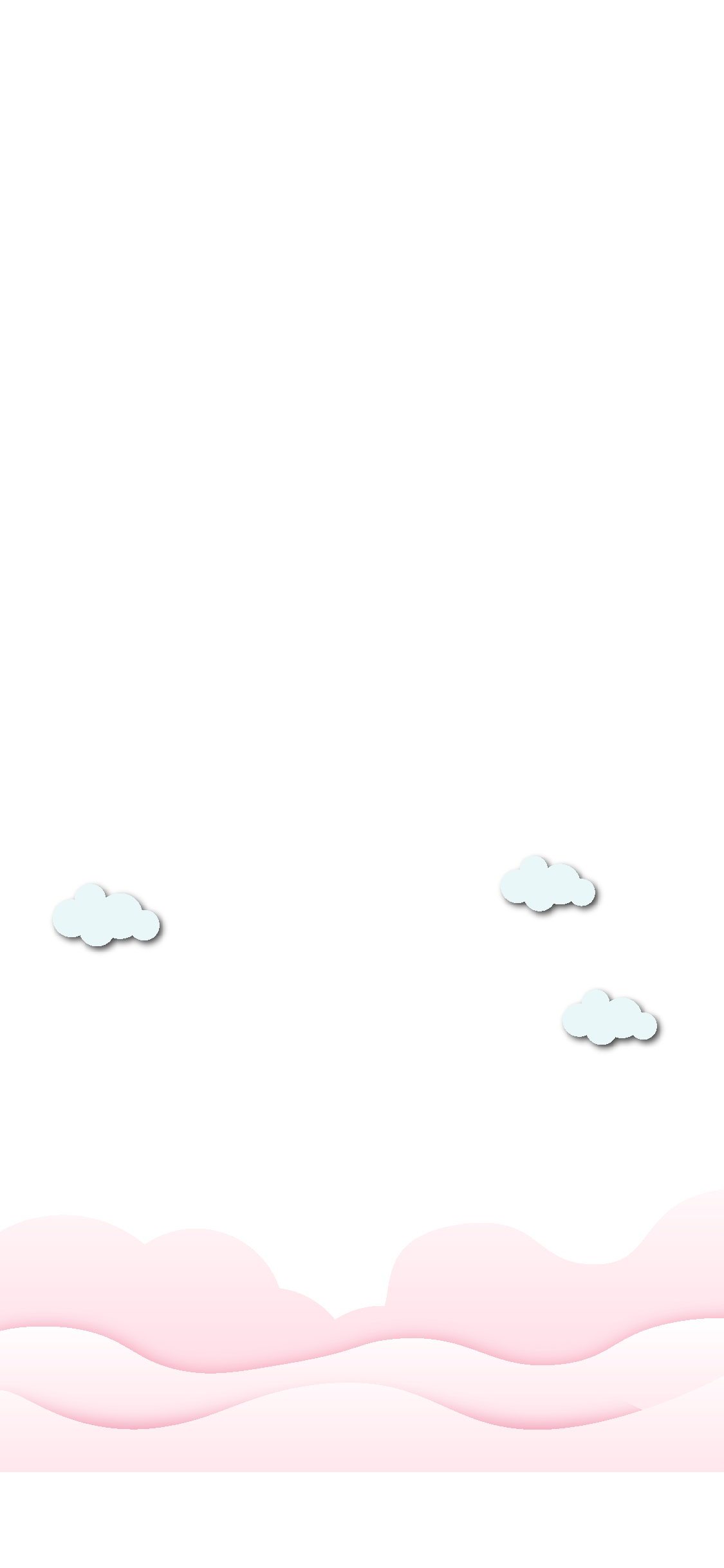 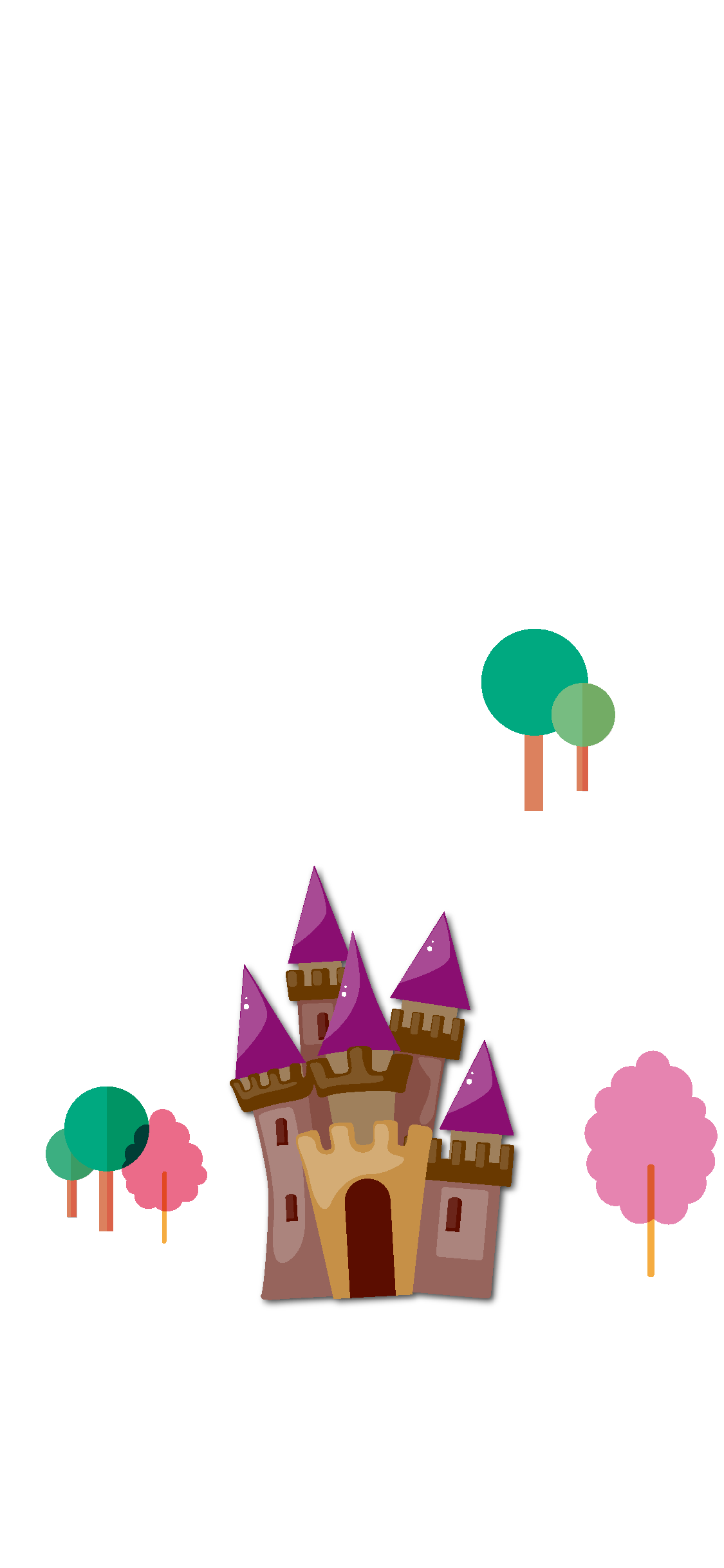 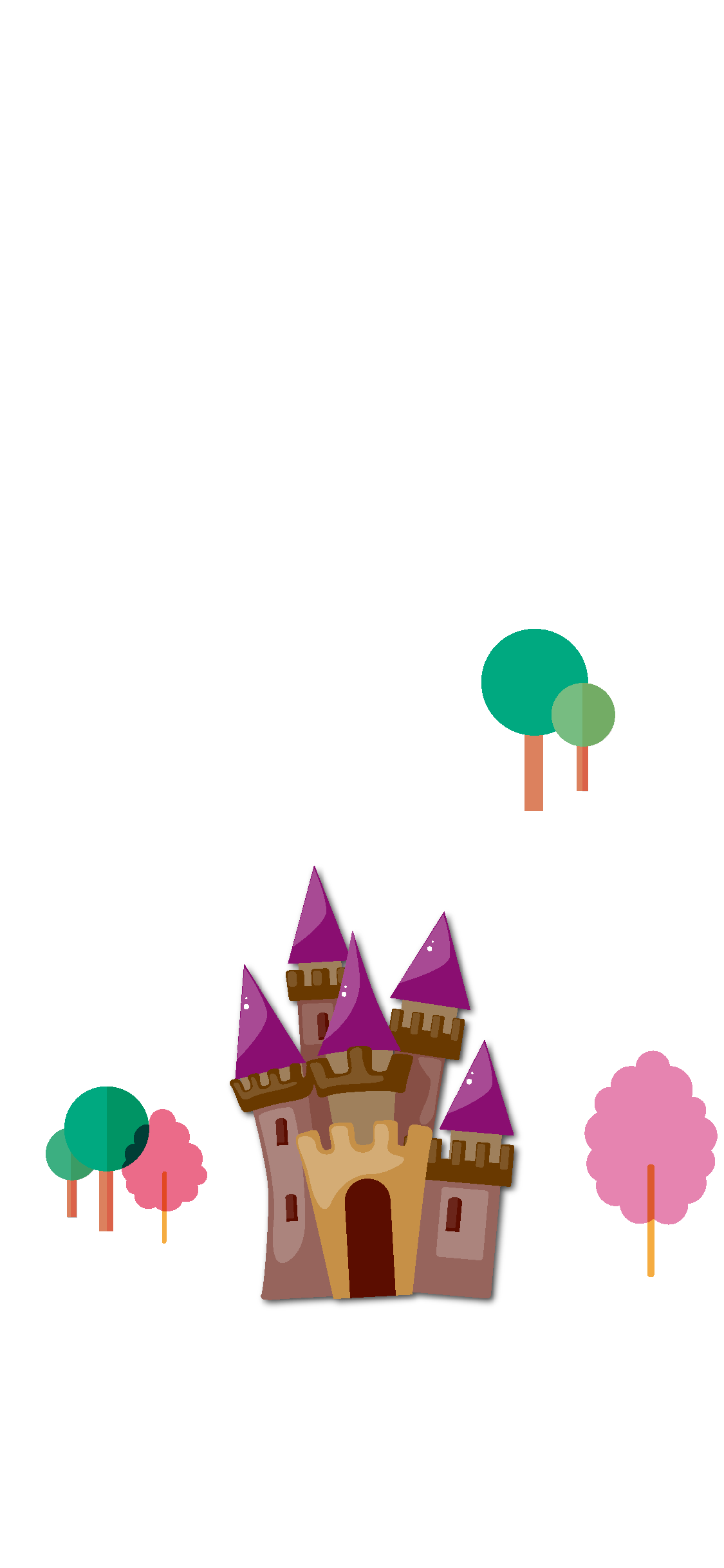 Người tìm đường lên các vì sao
Từ nhỏ, Xi-ôn-cốp-xki đã mơ ước được bay lên bầu trời. Có lần, ông dại dột nhảy qua cửa sổ để bay theo những cánh chim. Kết quả, ông bị ngã gãy chân. Nhưng rủi ro lại làm nảy ra trong đầu óc non nớt của ông lúc bấy giờ một câu hỏi : “Vì sao quả bóng không có cánh mà vẫn bay được ?”
Để tìm điều bí mật đó, Xi-ôn-cốp-xki đọc không biết bao nhiêu là sách. Nghĩ ra điều gì, ông lại hì hục làm thí nghiệm, có khi đến hàng trăm lần.
Có người bạn hỏi:
- Cậu làm thế nào mà mua được nhiều sách và dụng cụ thí nghiệm như thế ?
Xi-ôn-cốp-xki cười :
- Có gì đâu, mình chỉ tiết kiệm thôi.
Đúng là quanh năm ông chỉ ăn bánh mì suông. Qua nhiều lần thí nghiệm, ông đã tìm ra cách chế khí cầu bay bằng kim loại. Sa hoàng chưa tin nên không ủng hộ. Không nản chí, ông tiếp tục đi sâu vào lí thuyết bay trong không gian. Được gợi ý từ chiếc pháo thăng thiên, sau này ông đã thiết kế thành công tên lửa nhiều tầng, trở thành phương tiện bay tới các vì sao. 
Hơn bốn mươi năm khổ công nghiên cứu, tìm tòi, Xi-ôn-cốp-xki đã thực hiện được điều ông hằng tâm niệm: “Các vì sao không phải để tôn thờ mà để chinh phục.”
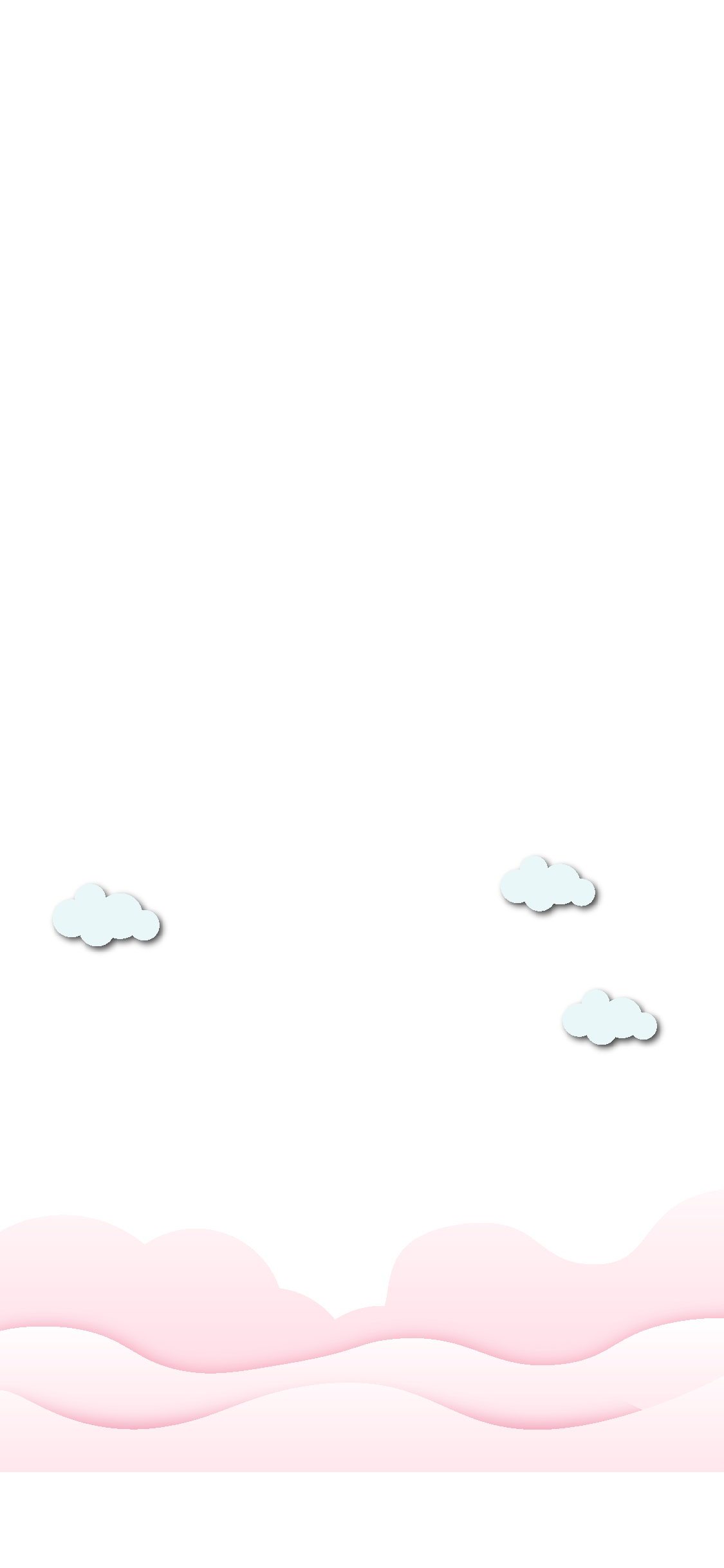 I. nhận xét
1. Ghi lại các câu hỏi trong bài tập đọc Người tìm đường lên các vì sao( trang 125).
2. Các câu hỏi ấy là của ai và để hỏi ai?
3. Những dấu hiệu nào giúp em nhận ra đó là câu hỏi?
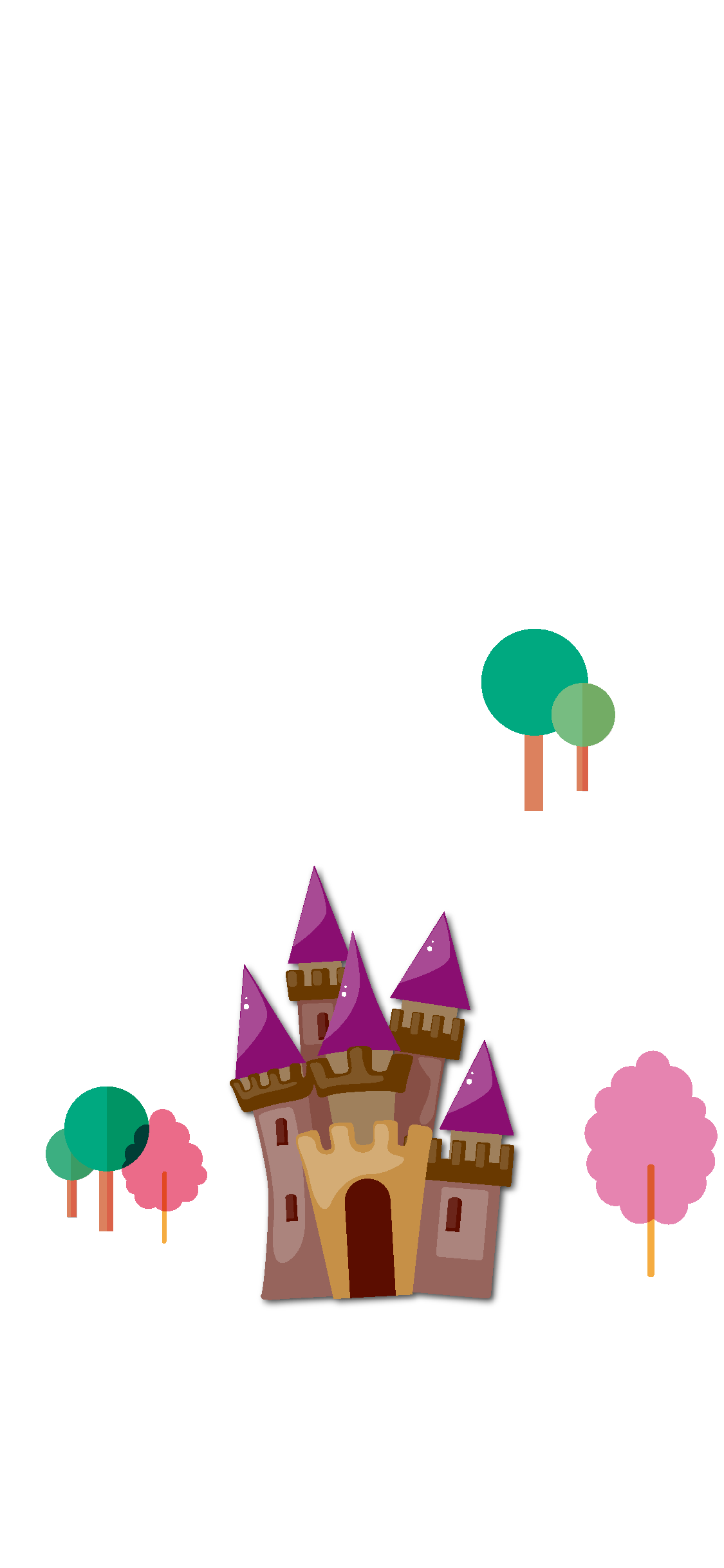 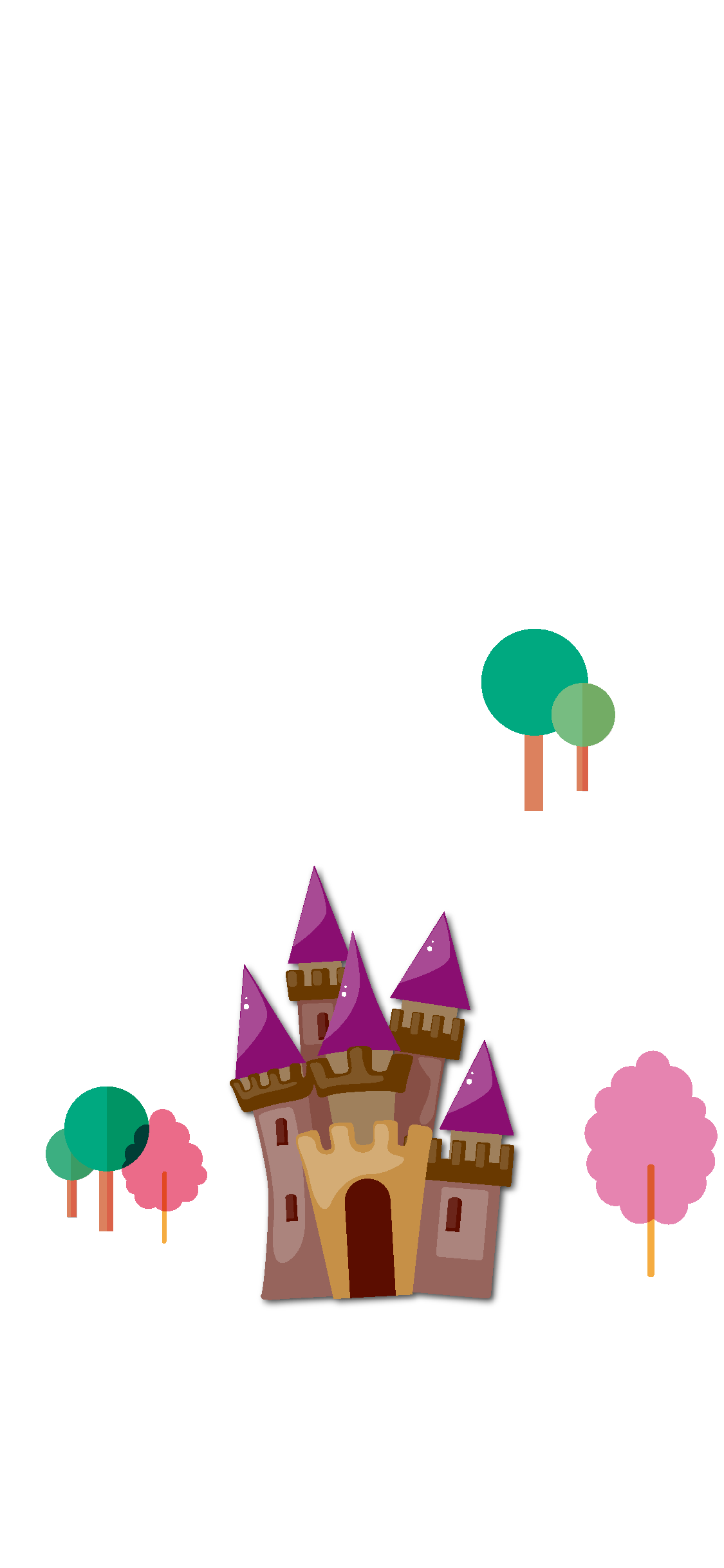 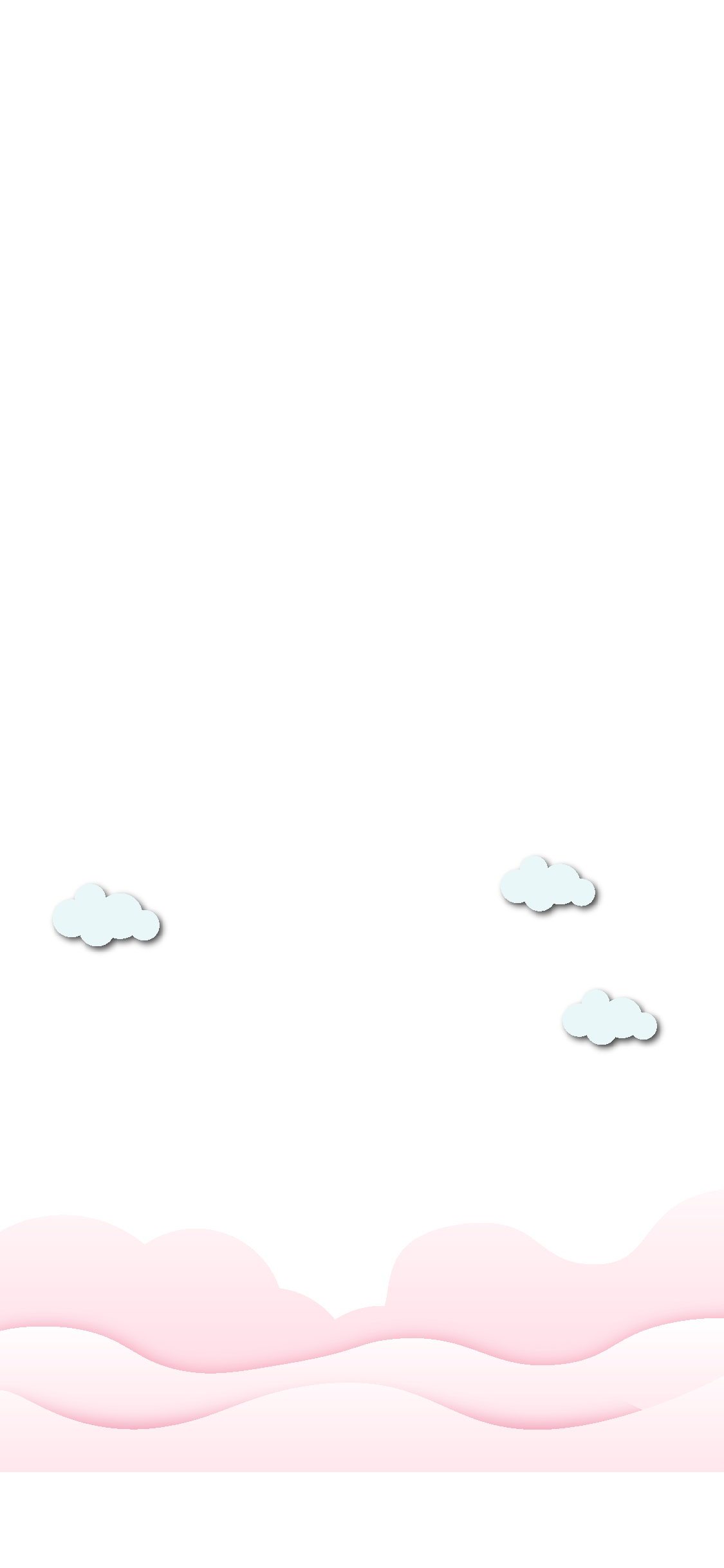 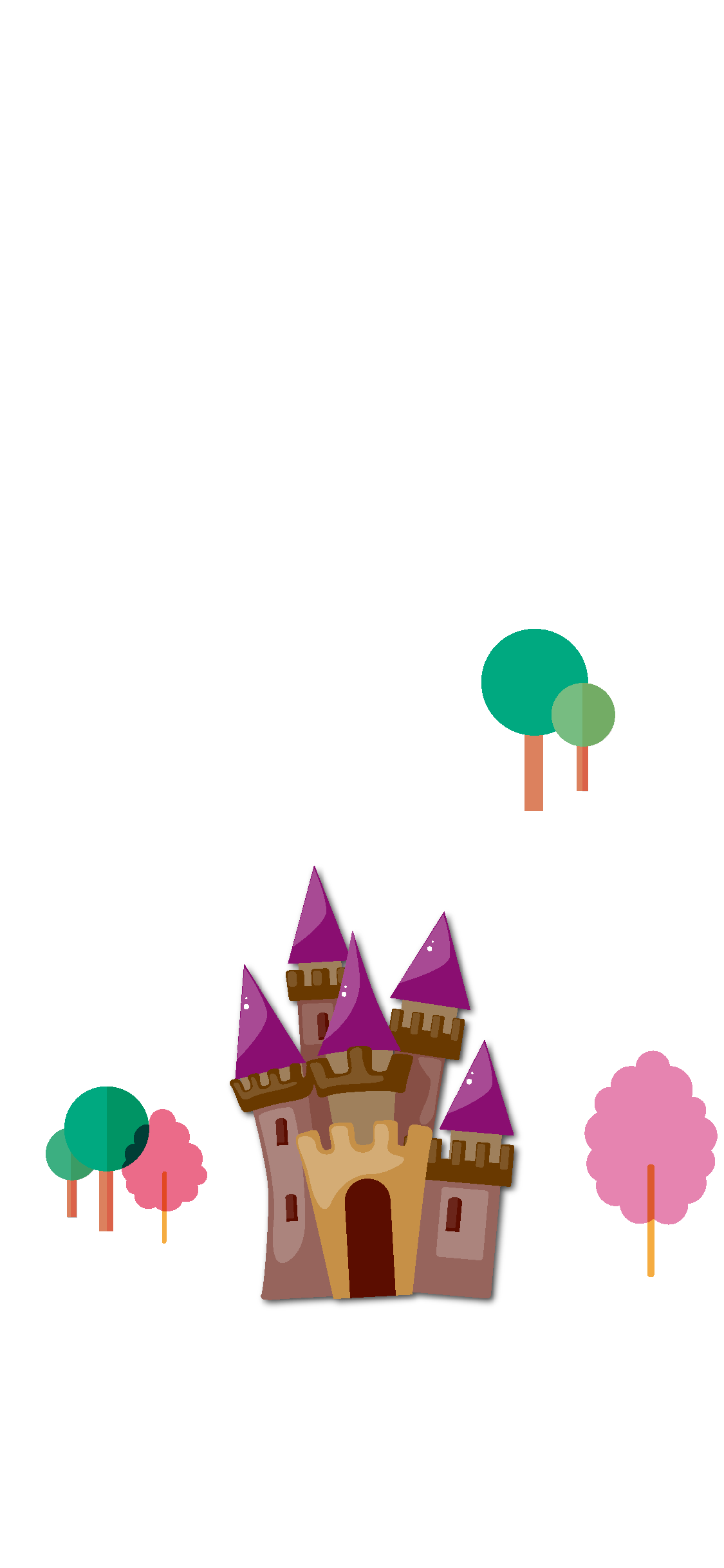 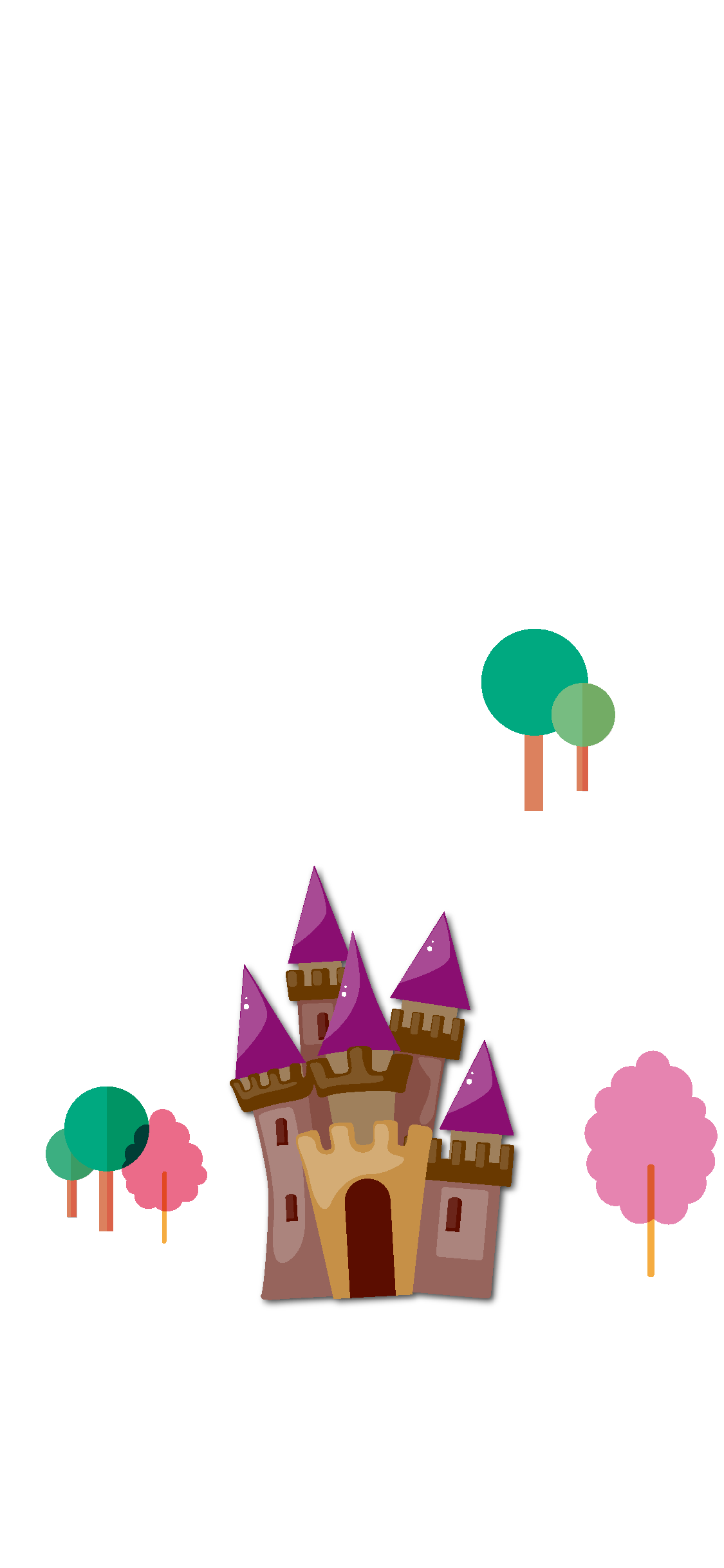 1. Vì sao quả bóng không có cánh mà vẫn bay được ?
Tự hỏi   mình
- Từ vì sao
- Dấu chấm hỏi
Xi-ôn-cốp-xki
2. Cậu làm thế nào 
mà mua được nhiều 
sách và dụng cụ thí
 nghiệm như thế ?
Một người bạn
Xi-ôn-cốp-xki
Từ thế nào
 Dấu chấm hỏi
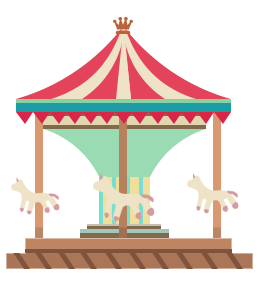 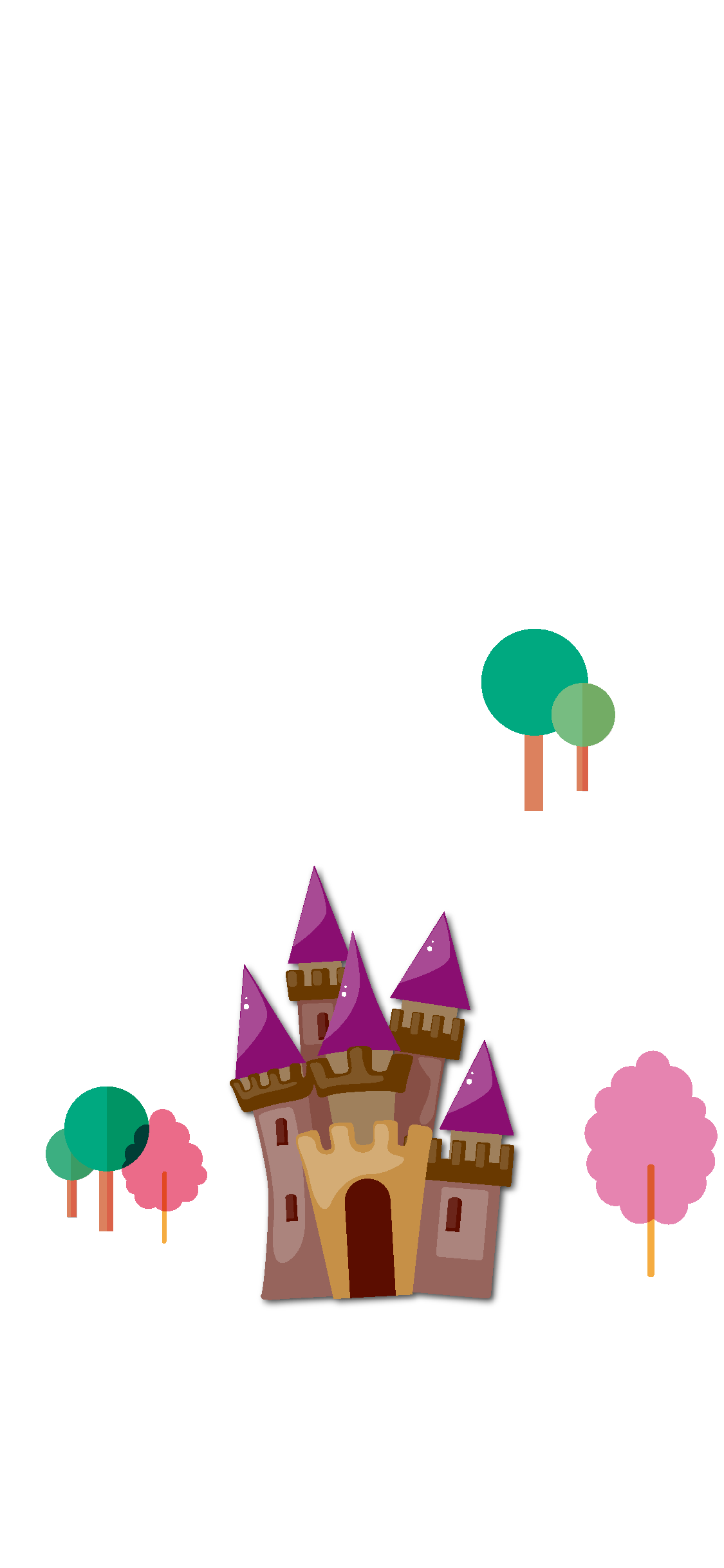 1. Hãy cho biết câu hỏi là gì?
2. Câu hỏi dung để hỏi ai? Câu hỏi có những dấu hiệu nào?
II. Ghi nhớ
1. Câu hỏi (còn gọi là câu nghi vấn) dùng để hỏi về
  những điều chưa biết.
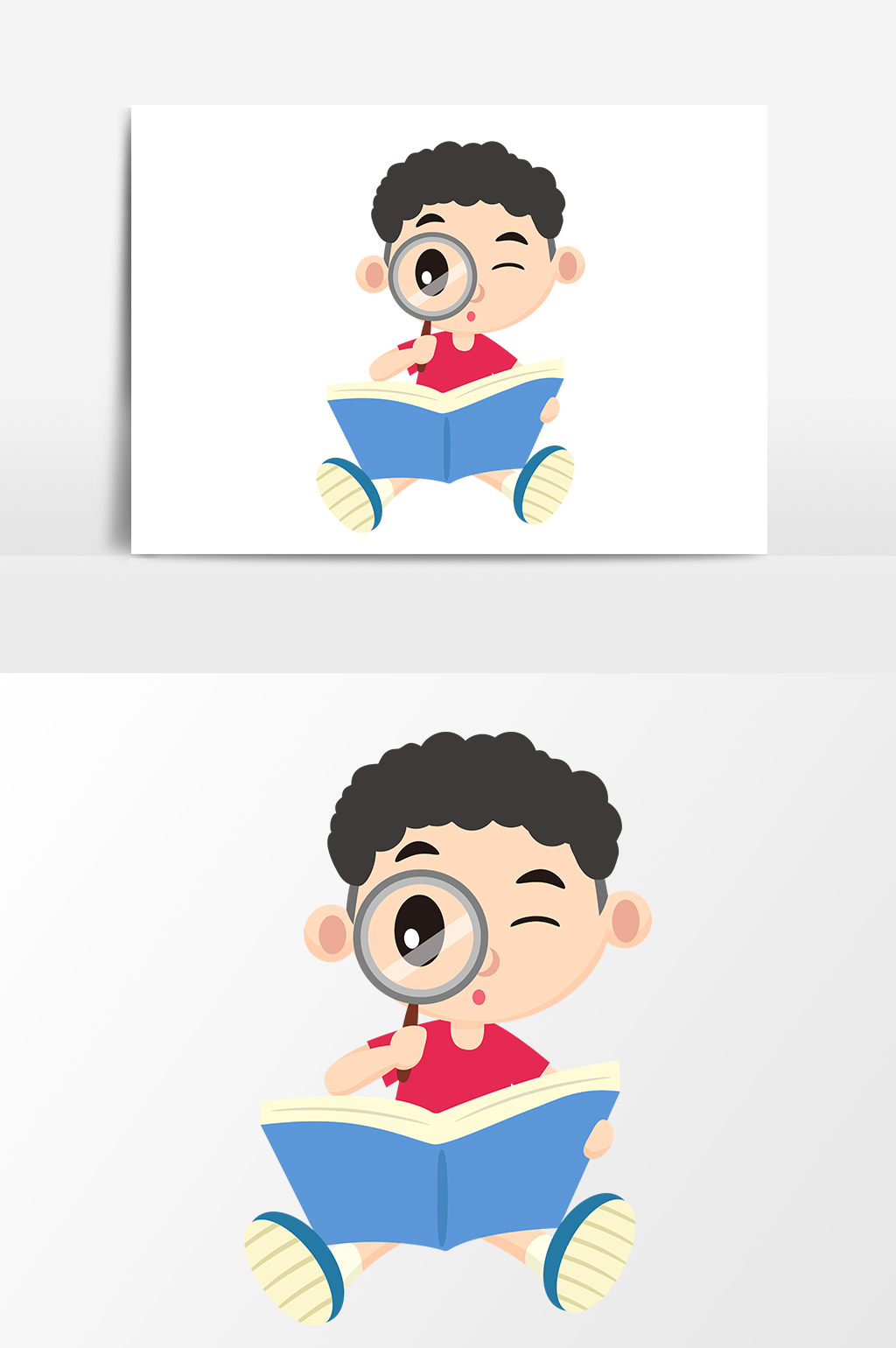 2. Phần lớn câu hỏi là để hỏi người khác, nhưng 
cũng có những câu để tự hỏi mình.
3. Câu hỏi thường có các từ nghi vấn ( ai, gì, nào, 
sao, không,…).
Khi viết, cuối câu hỏi có dấu chấm hỏi (?).
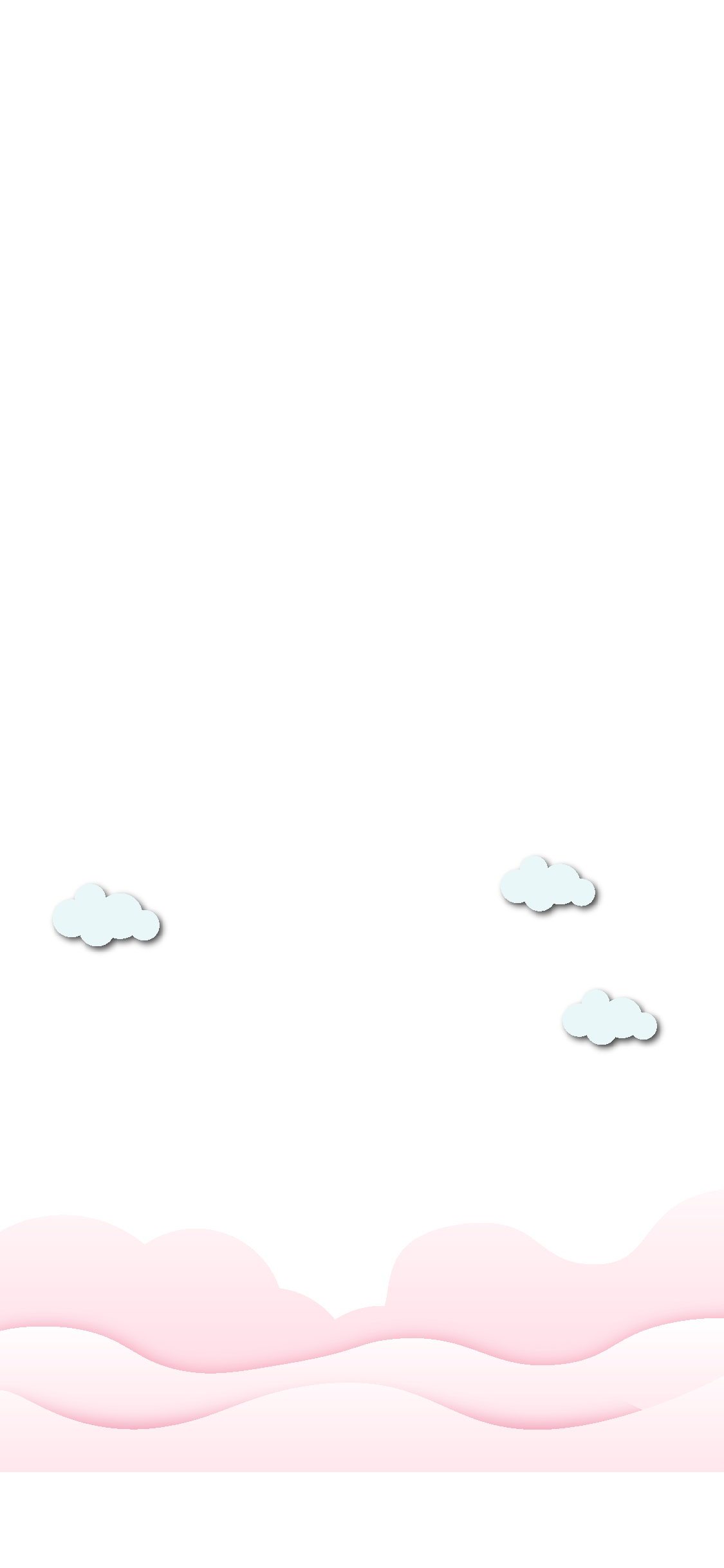 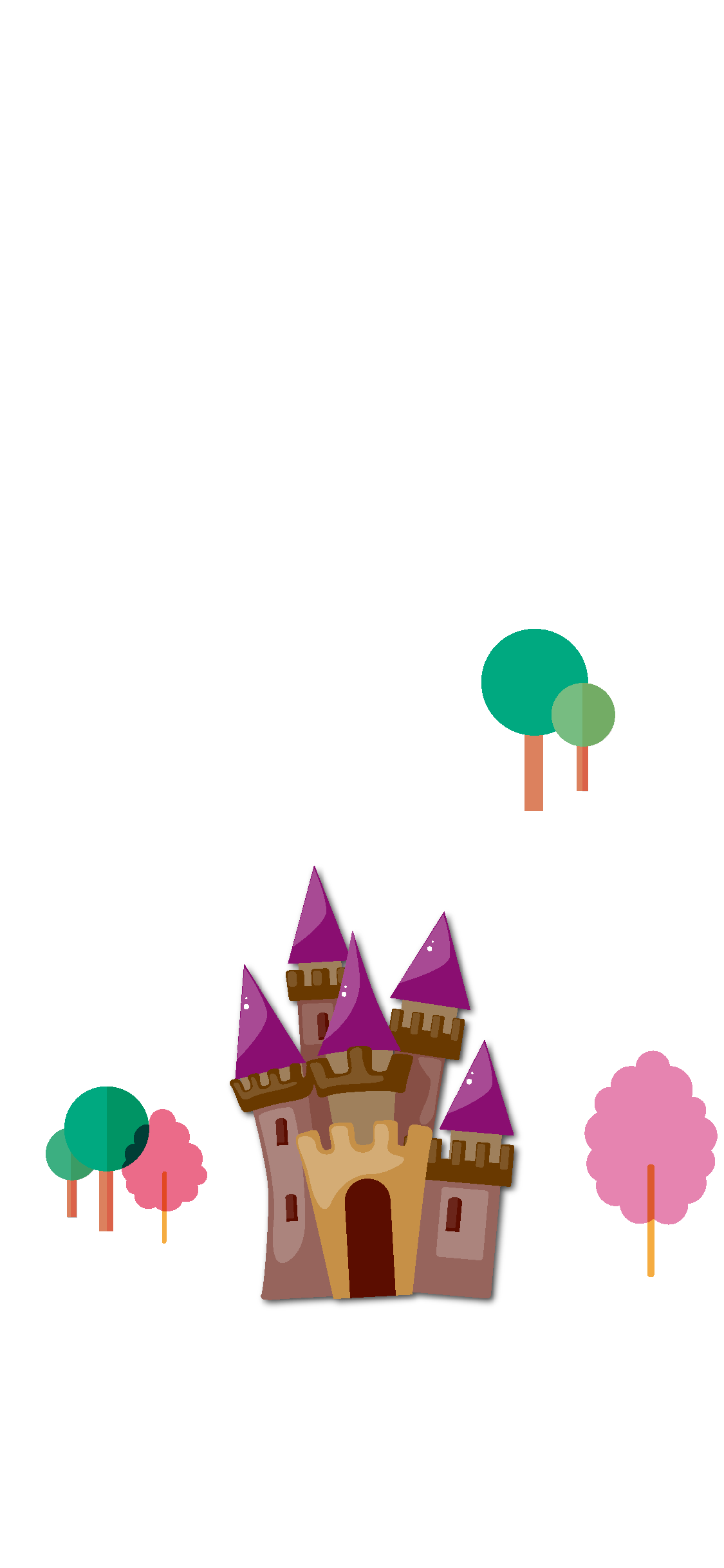 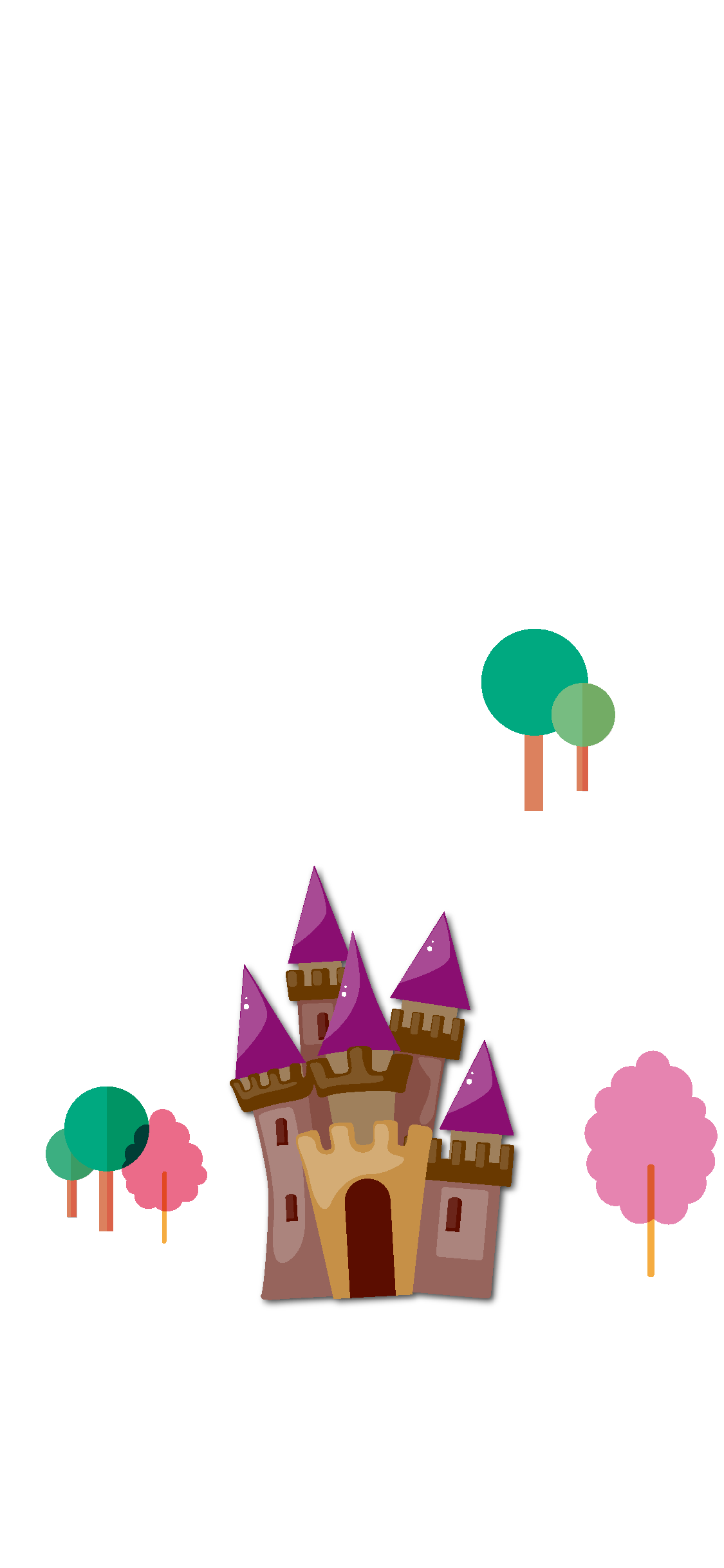 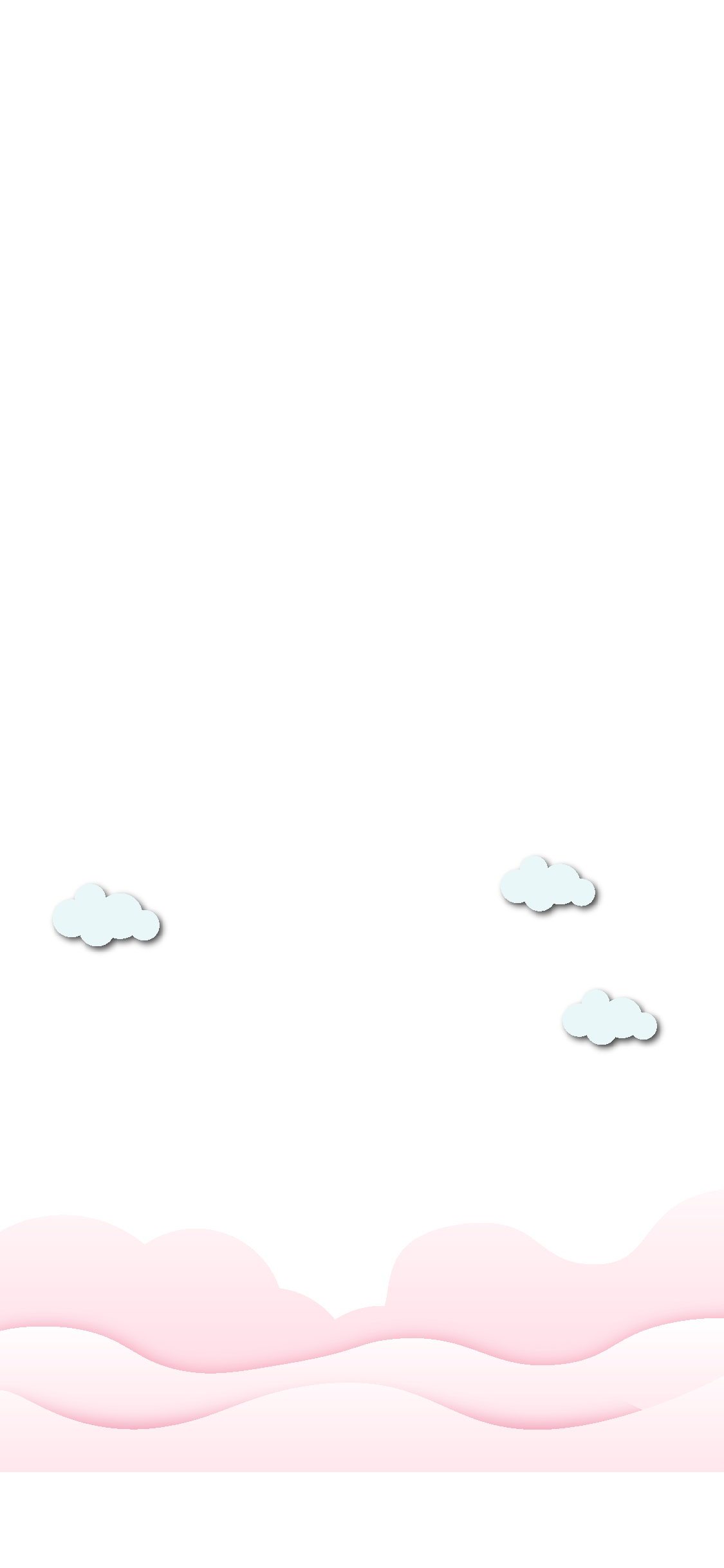 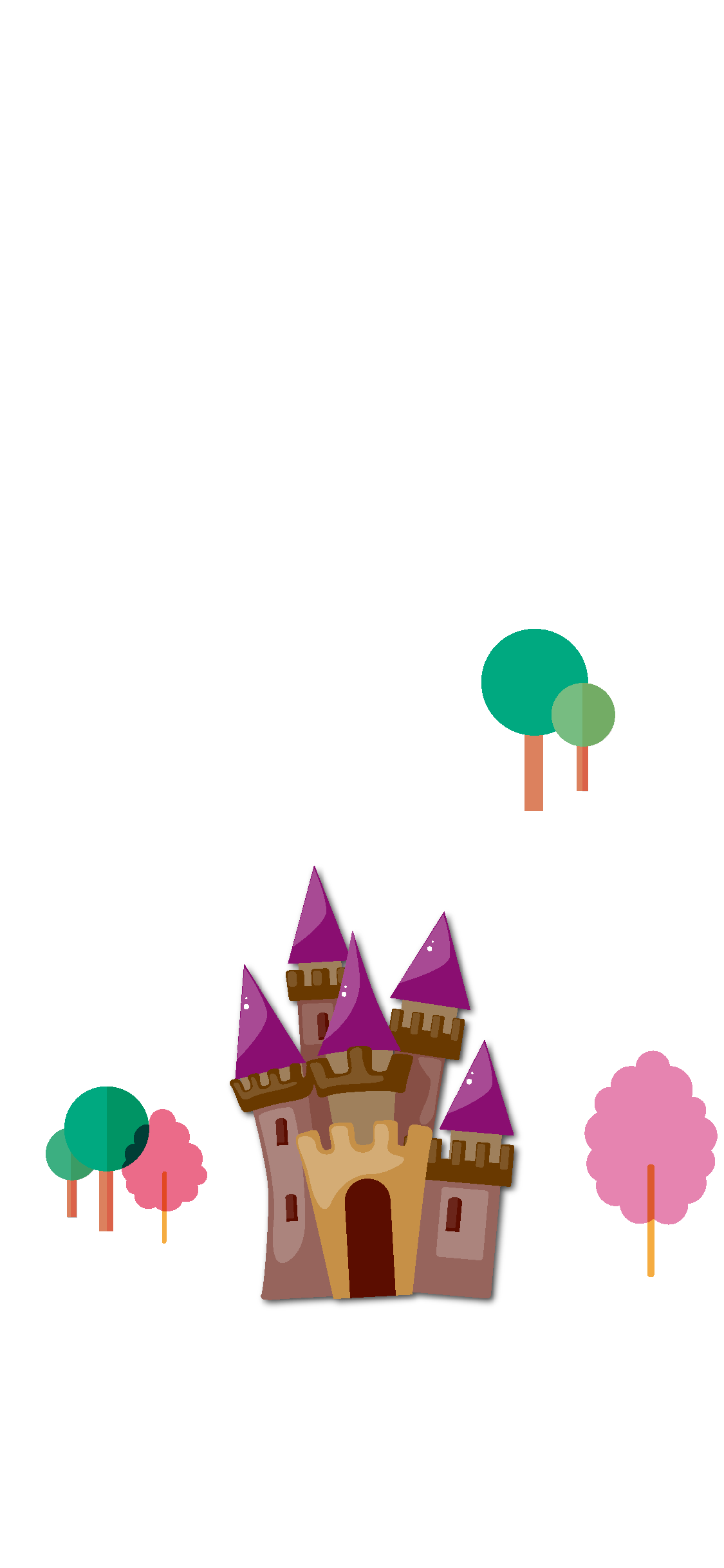 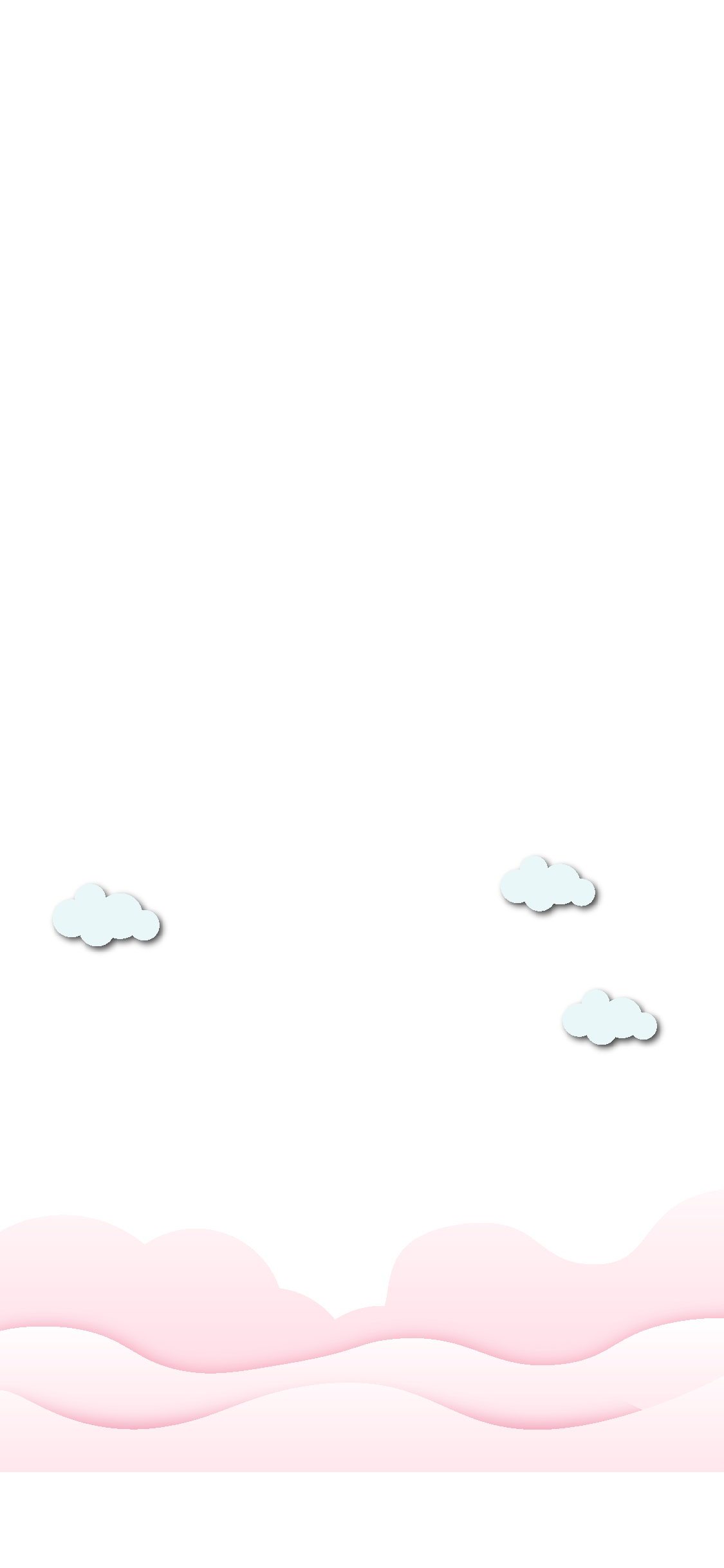 LUYỆN TẬP
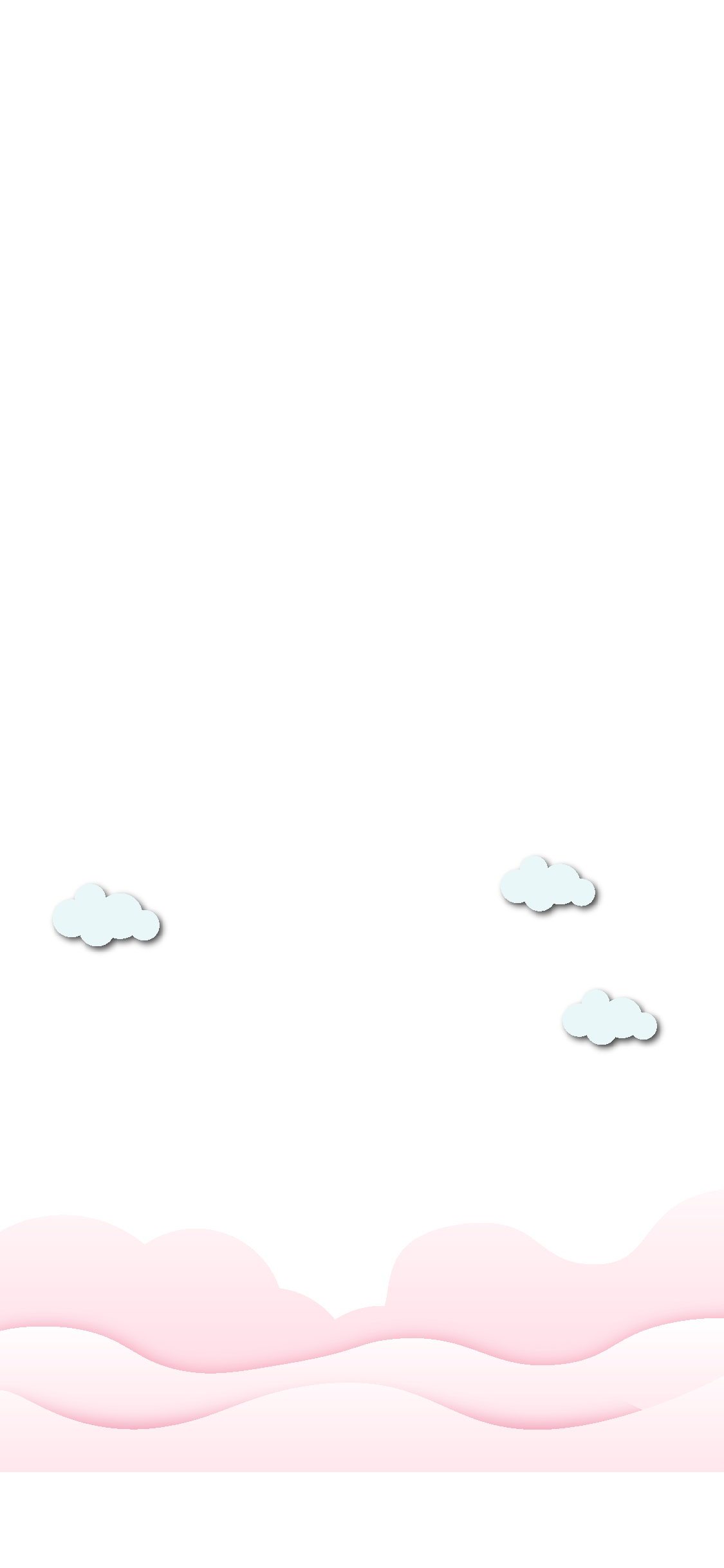 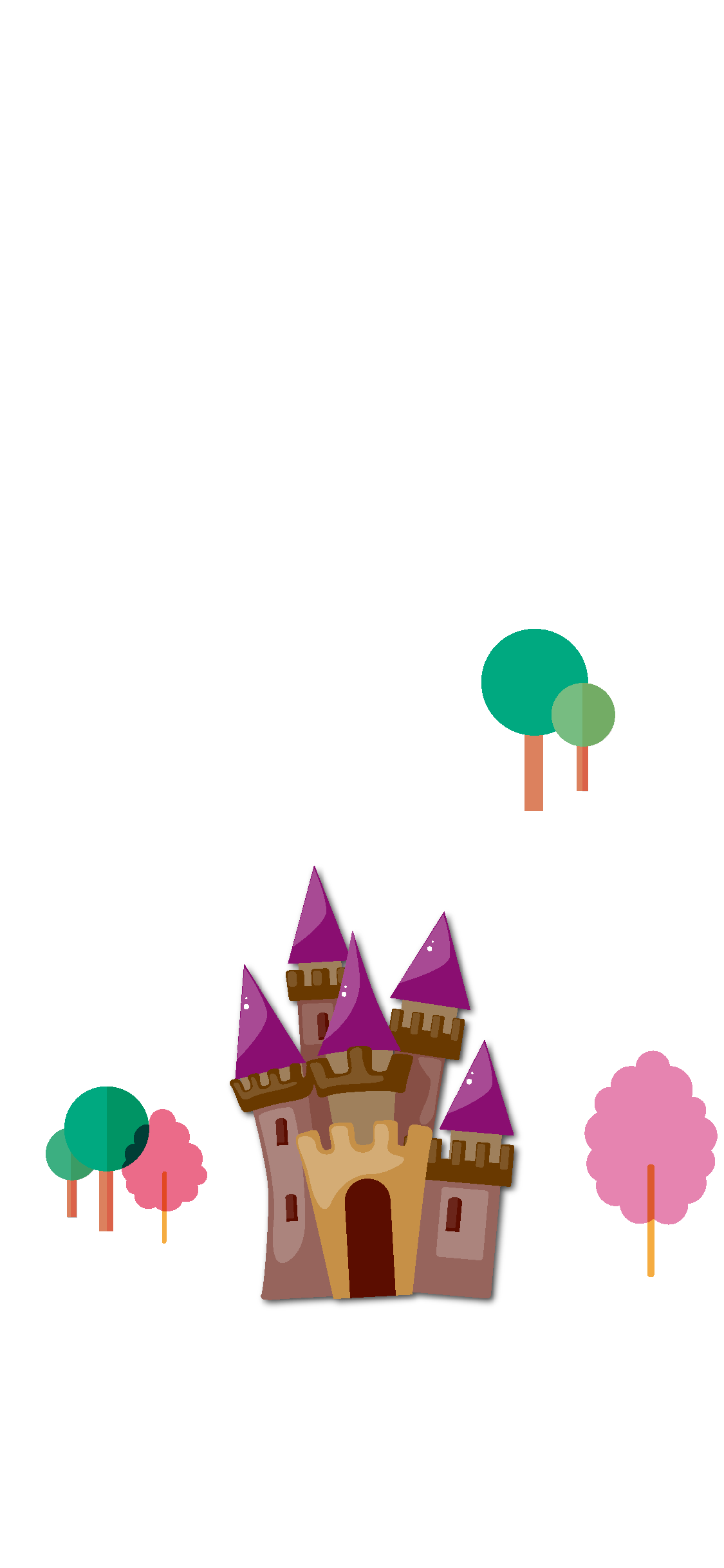 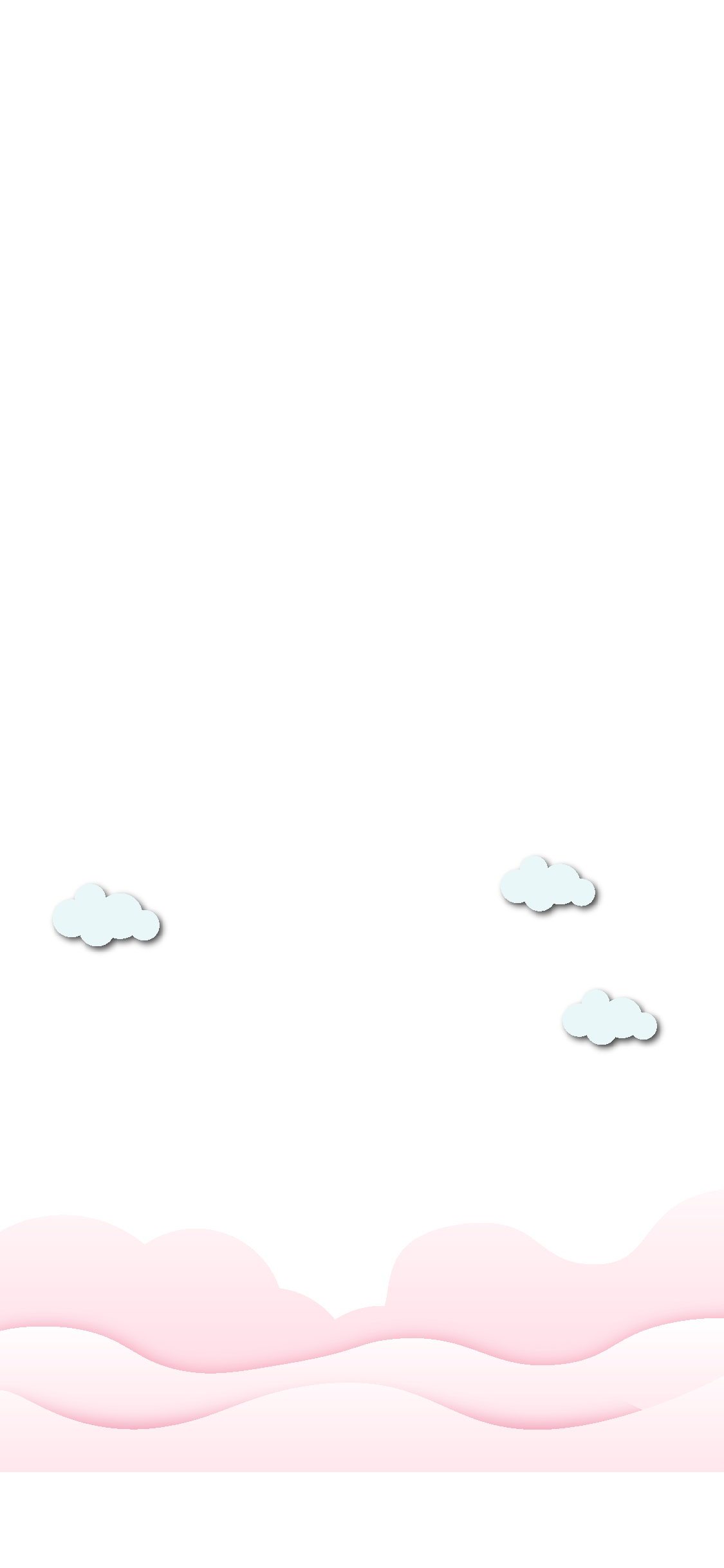 Bài 1 : Tìm câu hỏi trong các bài Thưa chuyện với mẹ  ( trang 85), Hai bàn tay( trang 114) và ghi vào bảng có mẫu như sau :
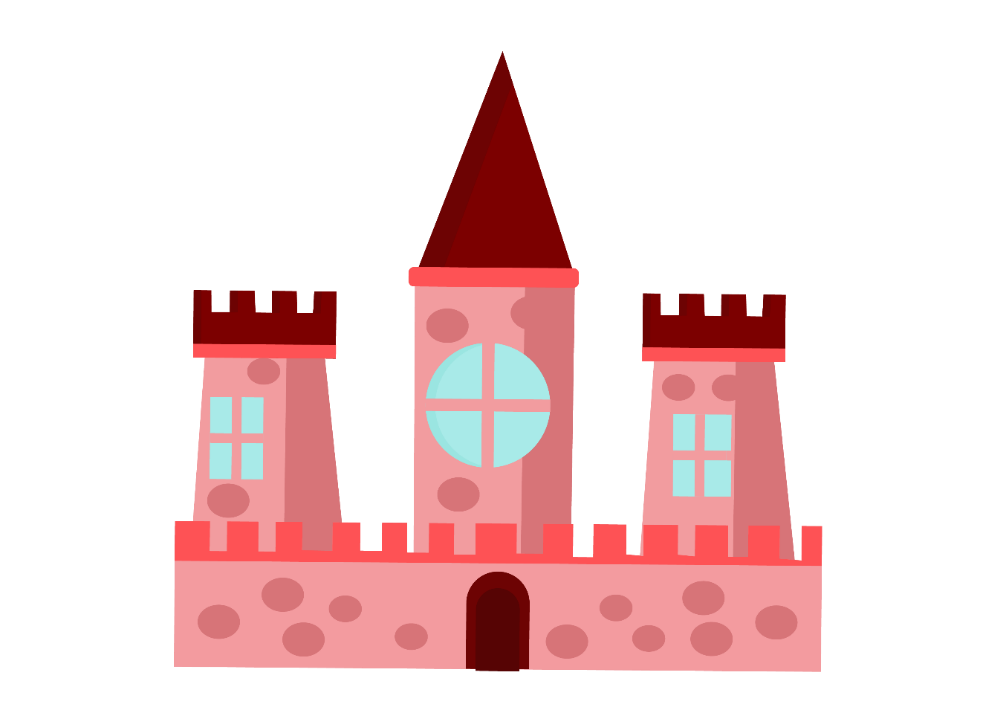 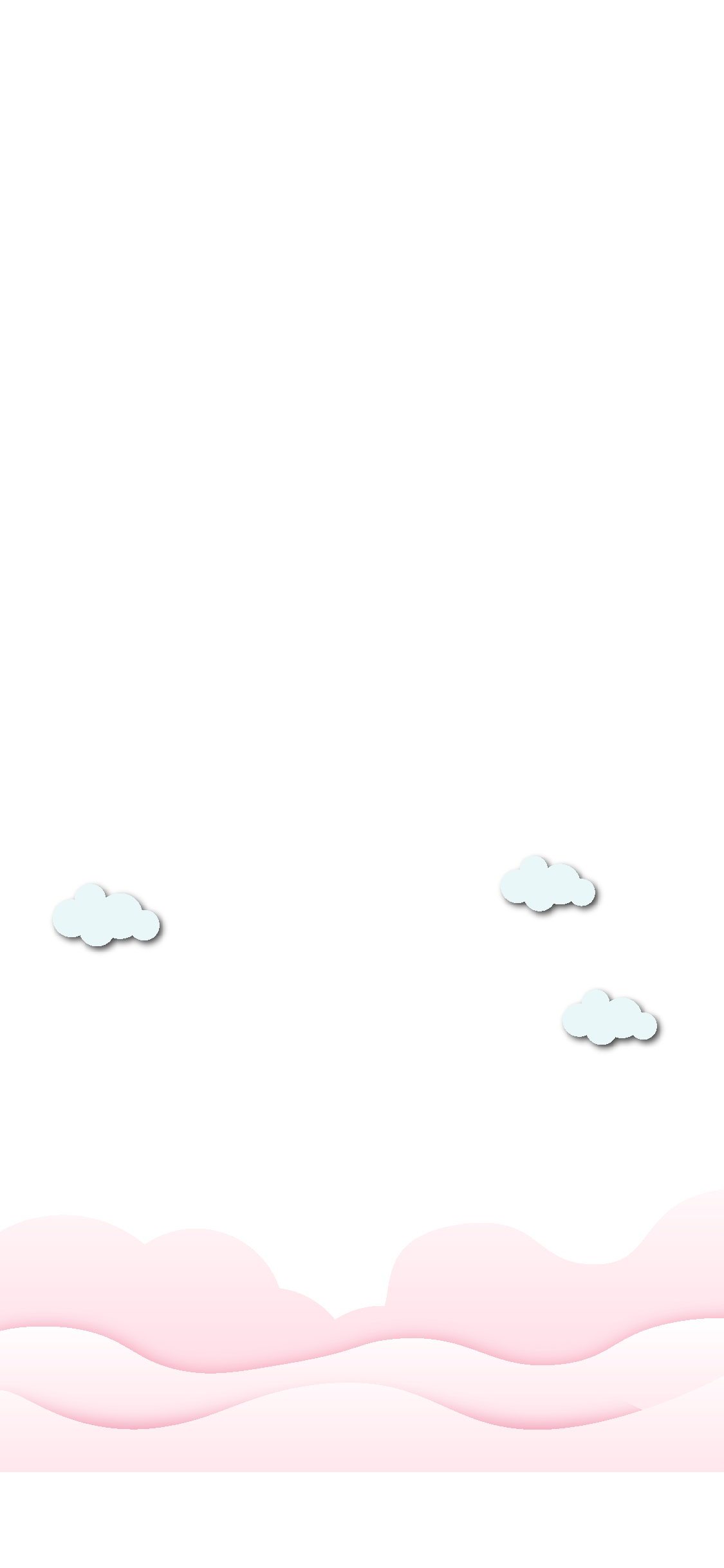 -  Con vừa bảo gì ?
Câu hỏi của mẹ
Hỏi Cương
gì
-  Ai xui con thế?
Câu hỏi của mẹ
Hỏi Cương
thế
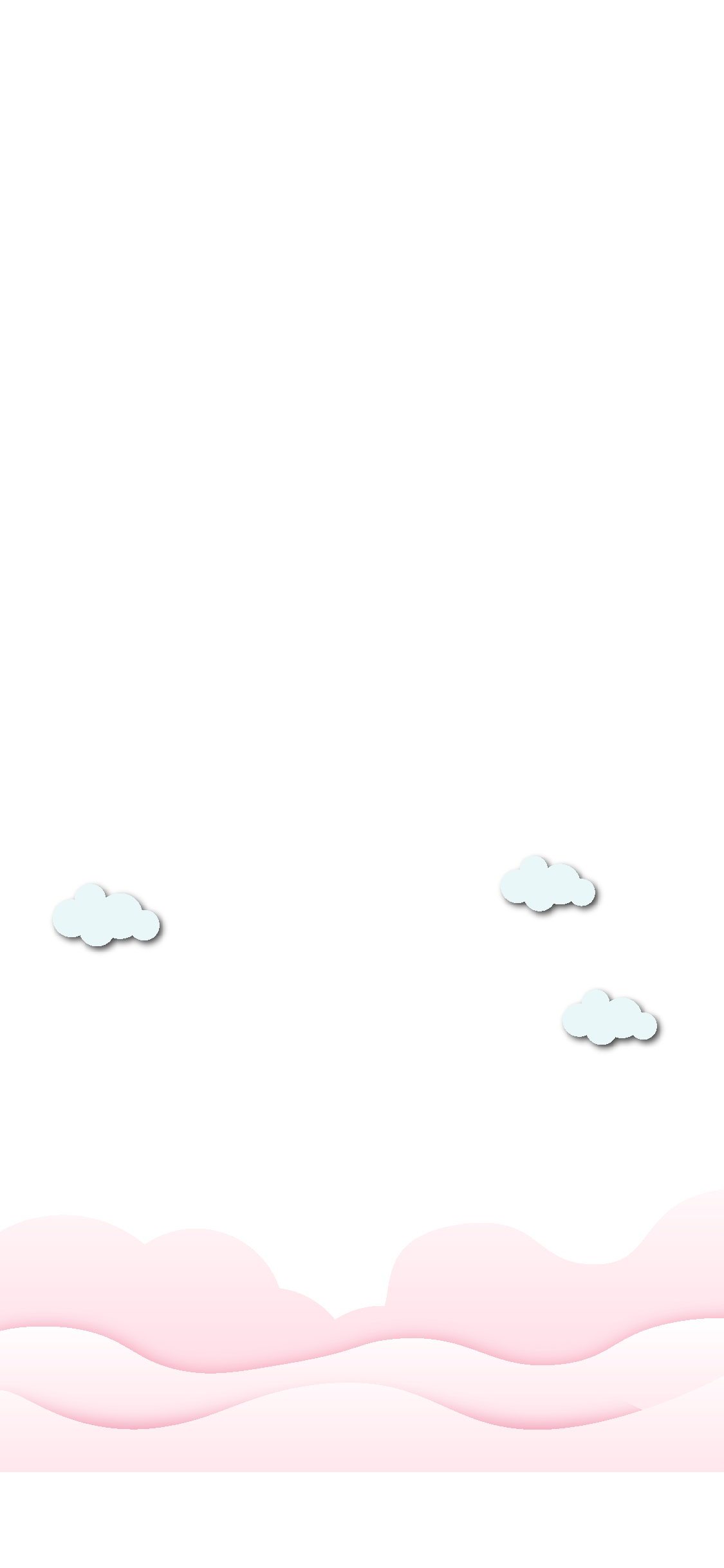 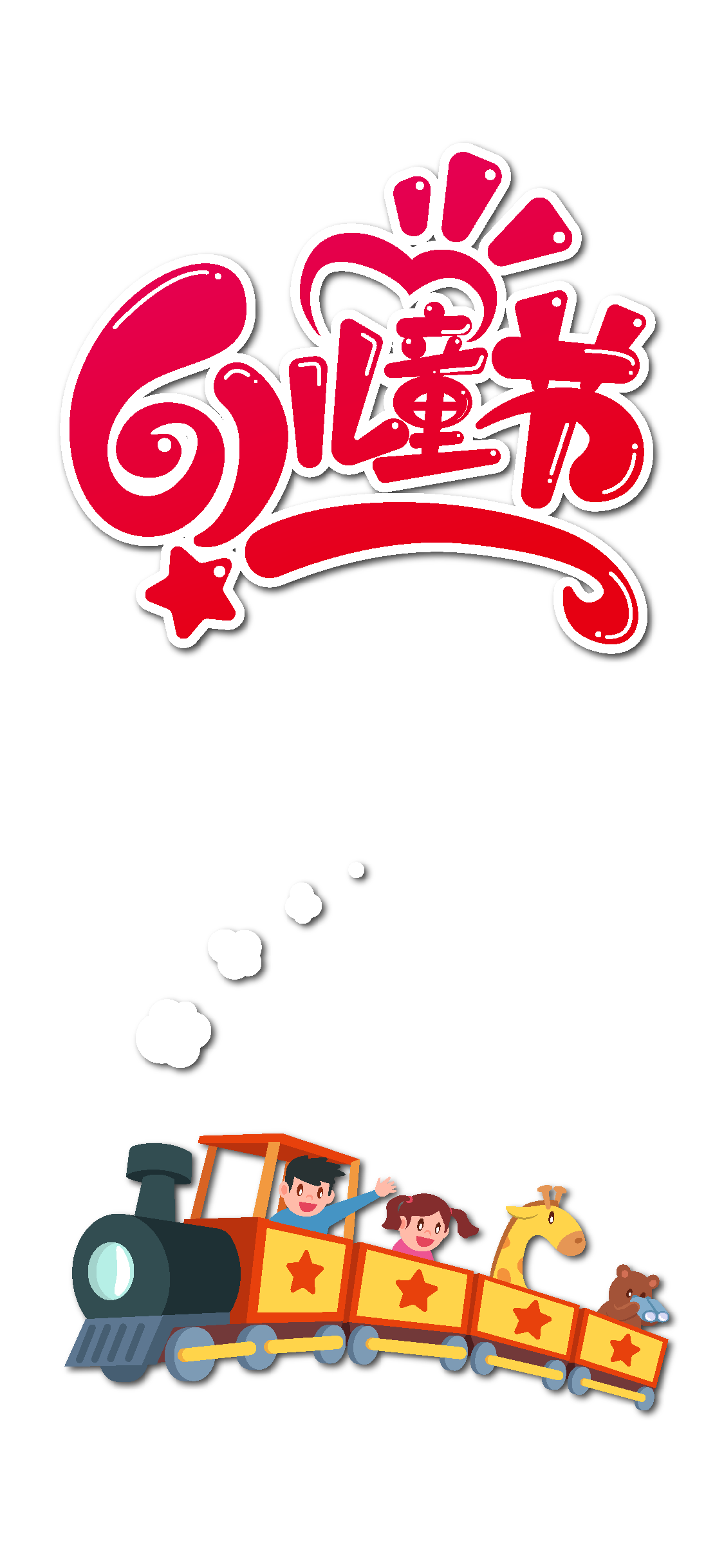 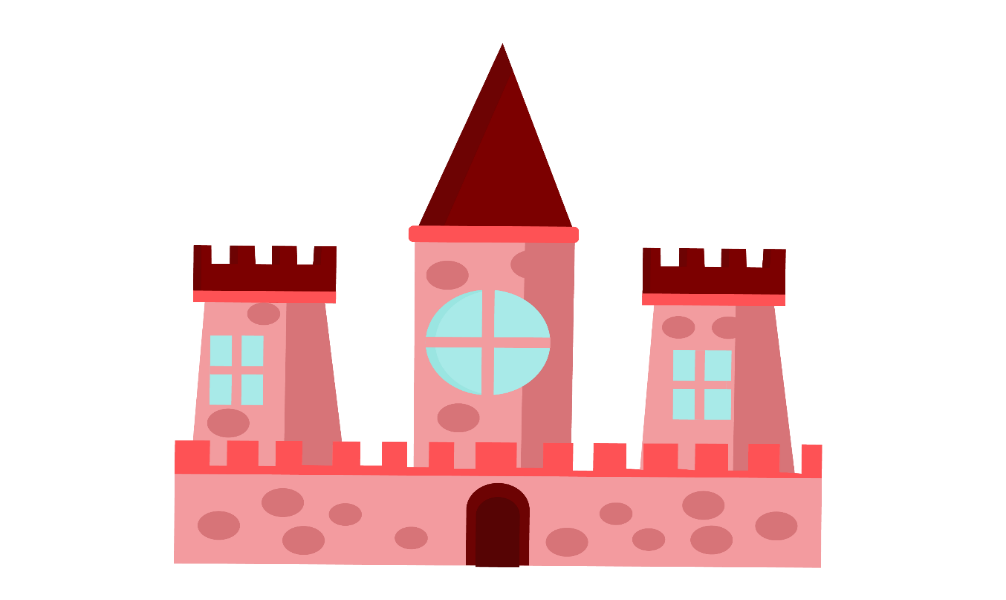 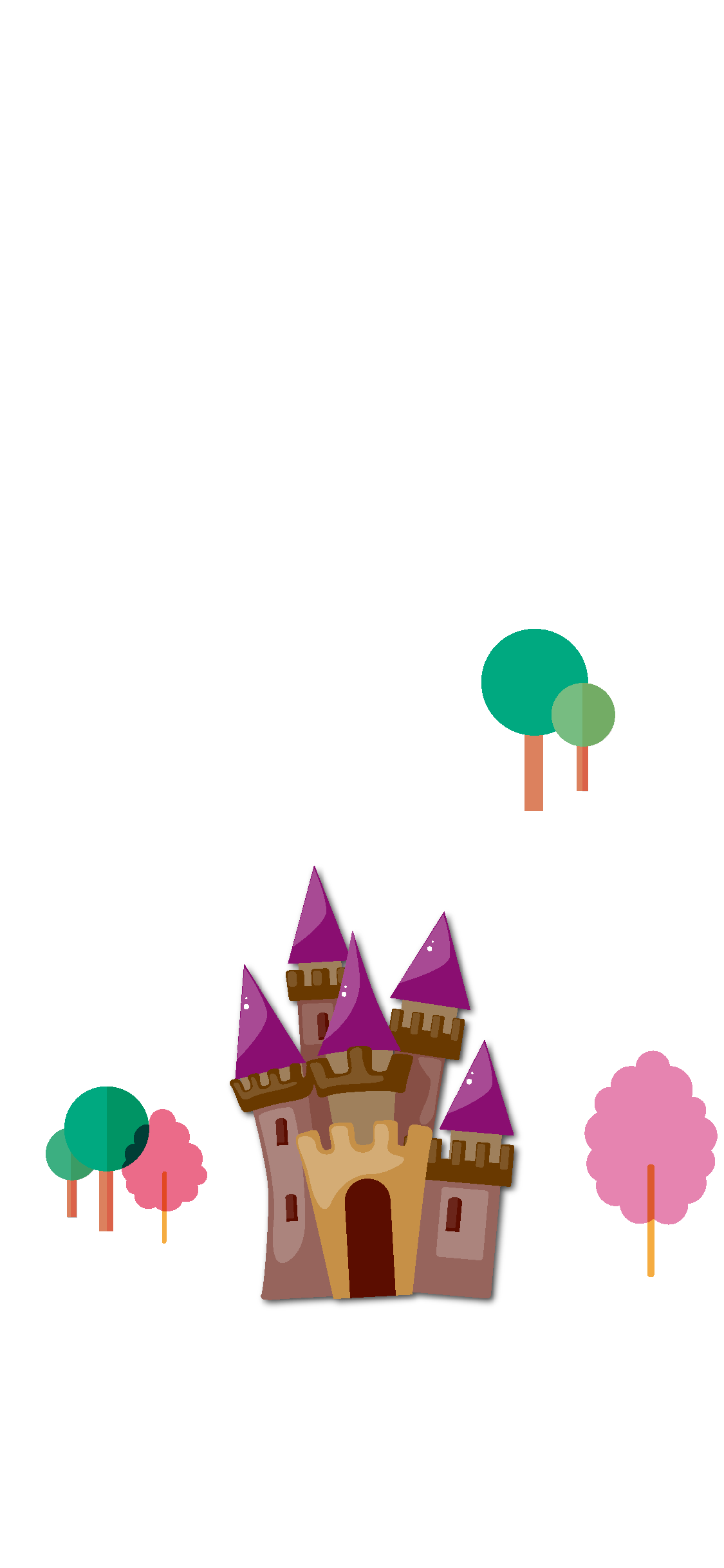 Bài 2 : Chọn khoảng 3 câu trong bài Văn hay chữ tốt. Đặt câu hỏi để trao đổi với bạn về các nội dung liên quan đến từng câu.
M : Thuở đi học, Cao Bá Quát viết chữ rất xấu nên nhiều bài văn dù hay vẫn  bị thầy cho điểm kém.
Câu hỏi :
Thuở đi học, chữ Cao Bá Quát thế nào ?
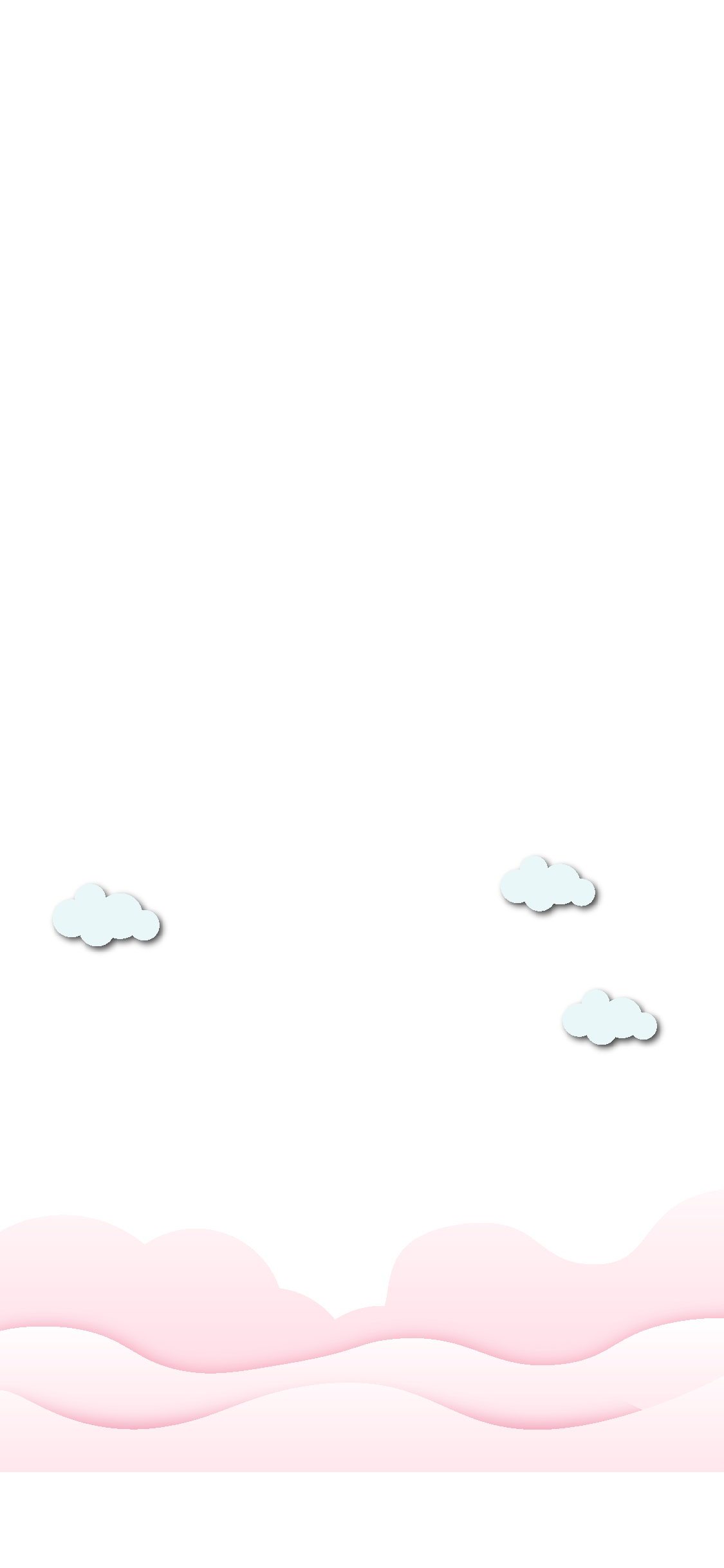 Chữ ai xấu ?
Vì sao Cao Bá Quát thường bị điểm kém ?
Vì sao nhiều bài văn của Cao Bá Quát dù hay           vẫn bị điểm kém ?
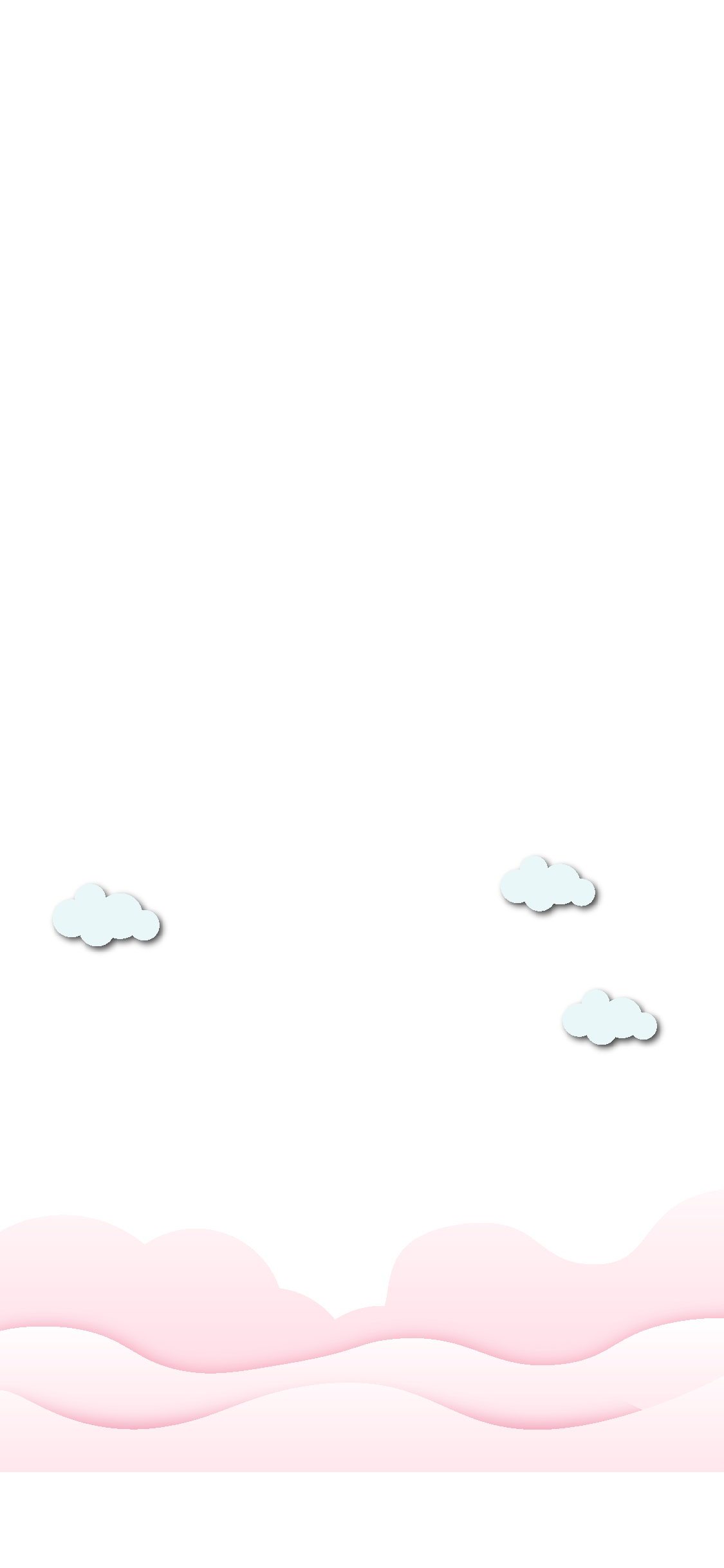 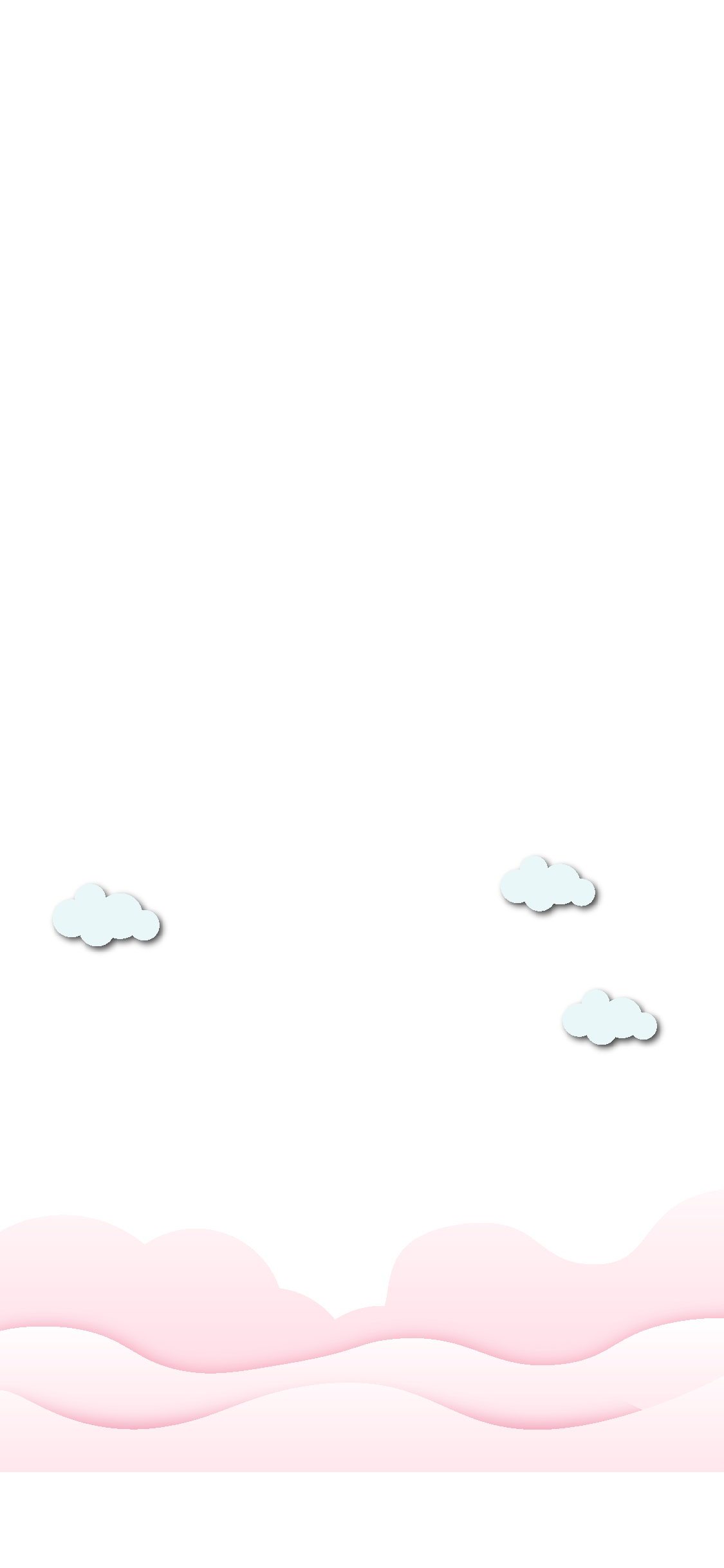 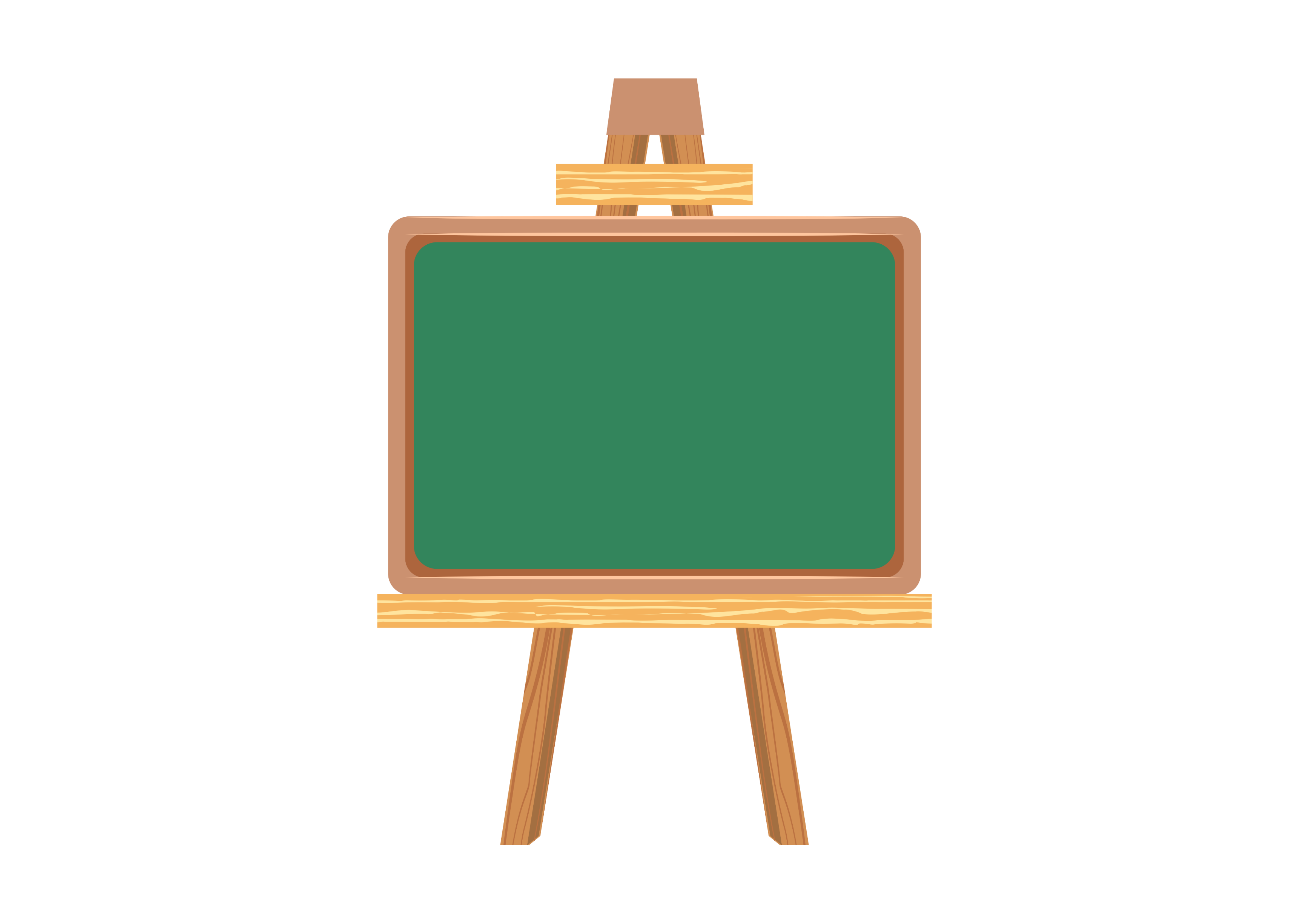 Bài 3: Em hãy đặt một câu hỏi để tự hỏi mình.
M: Mình đã đọc truyện này ở đâu rồi ấy nhỉ?
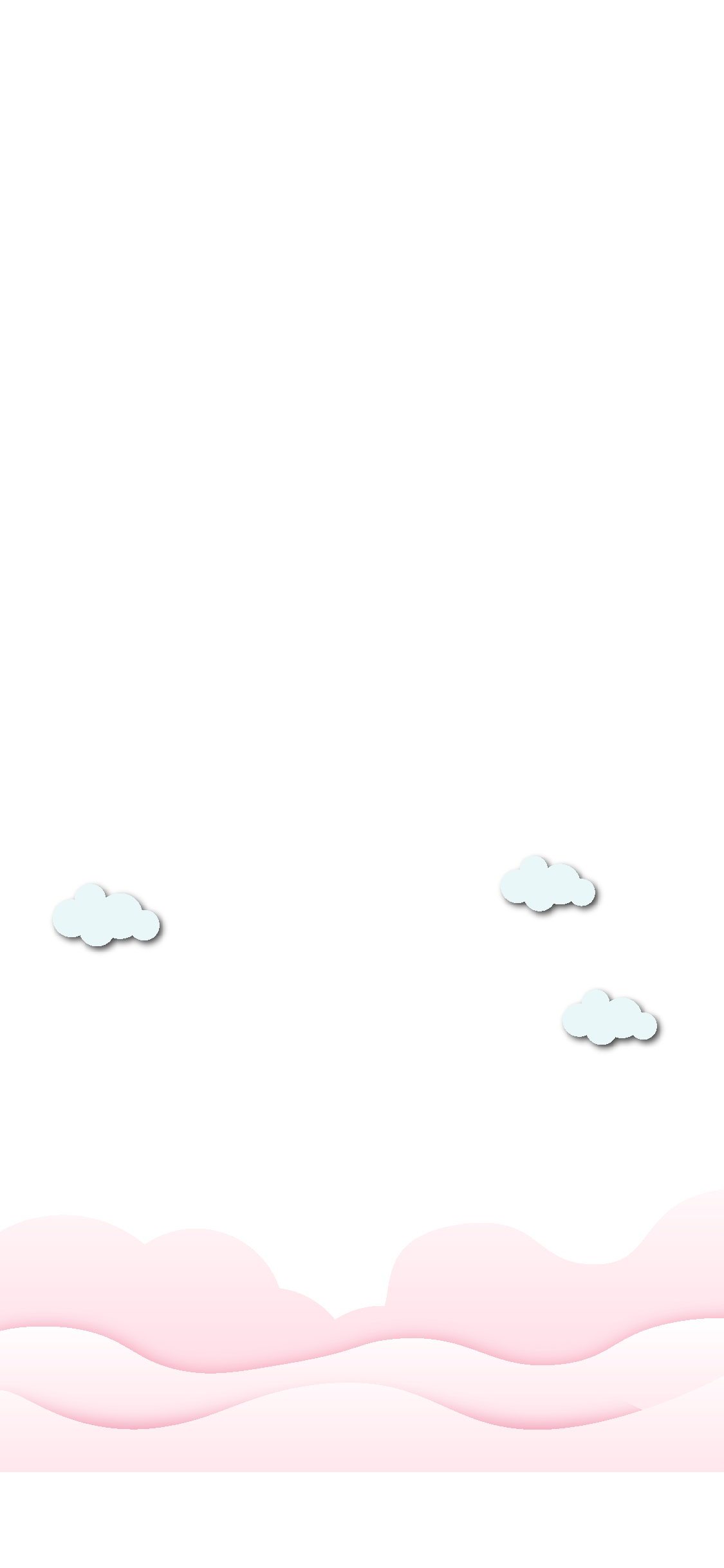 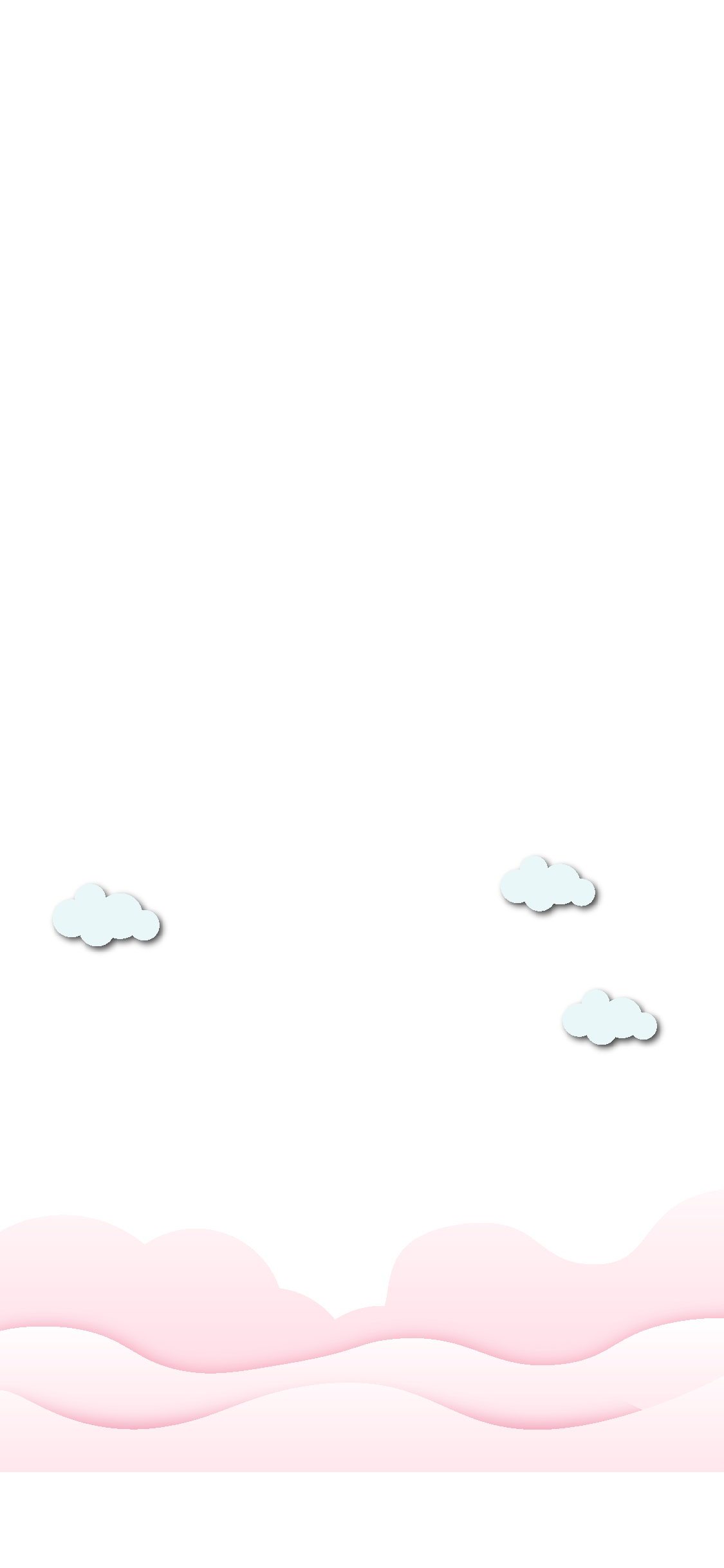 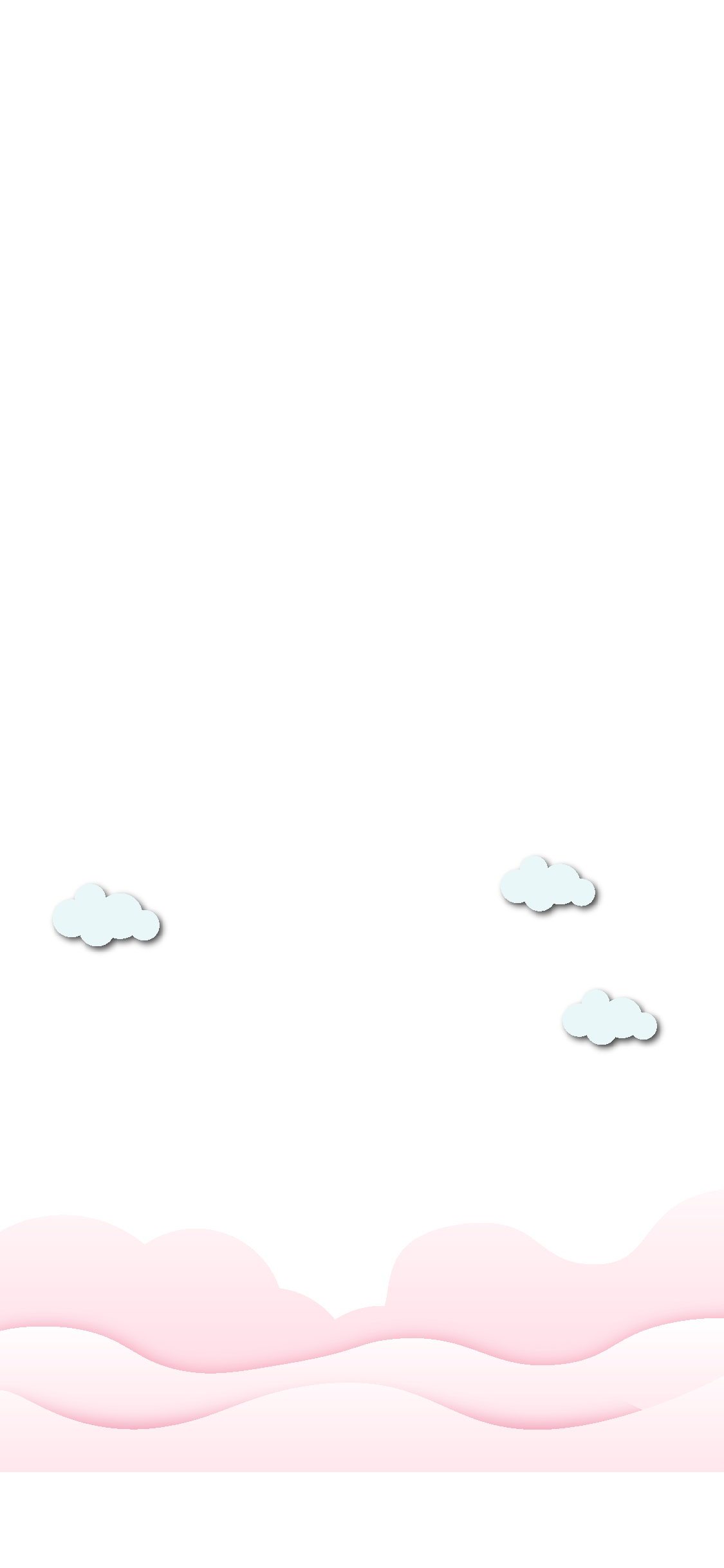 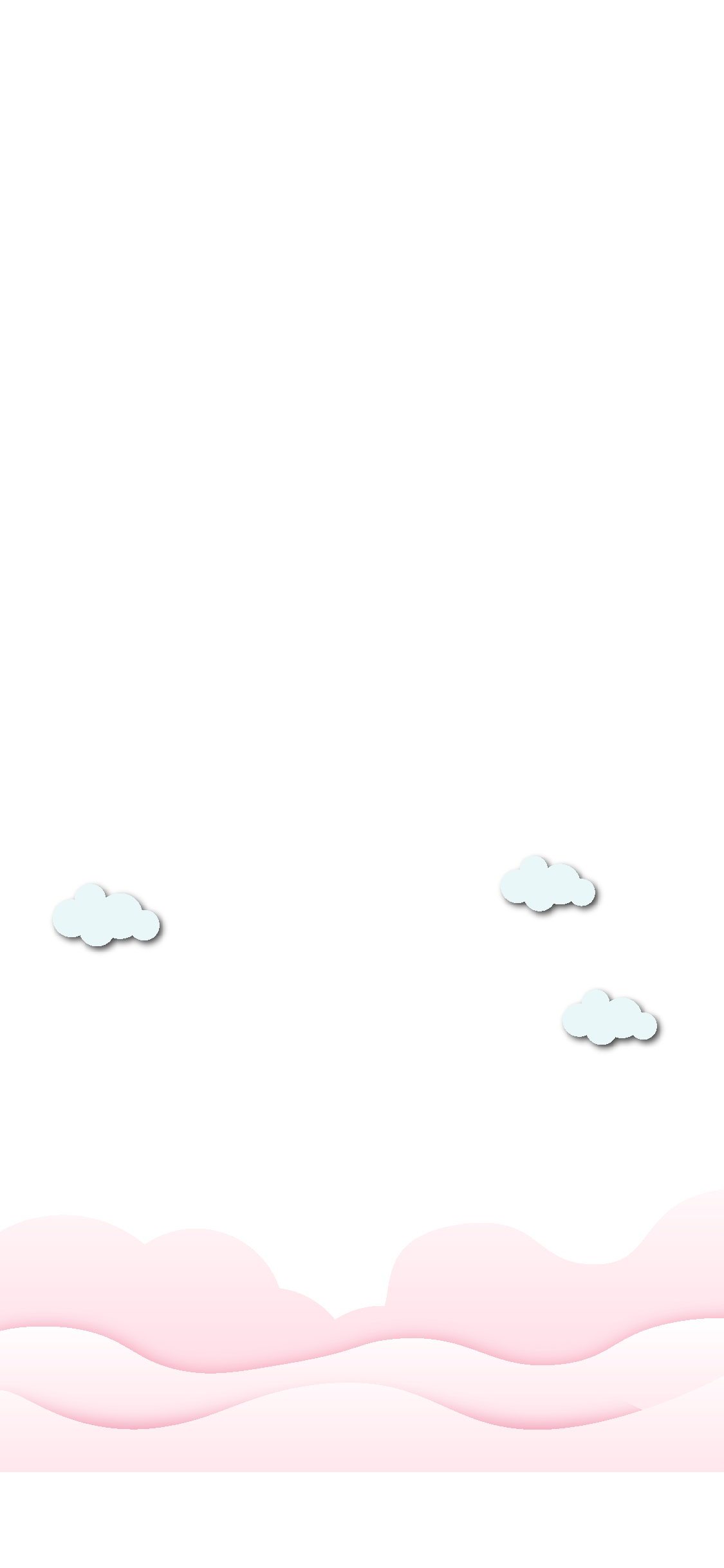 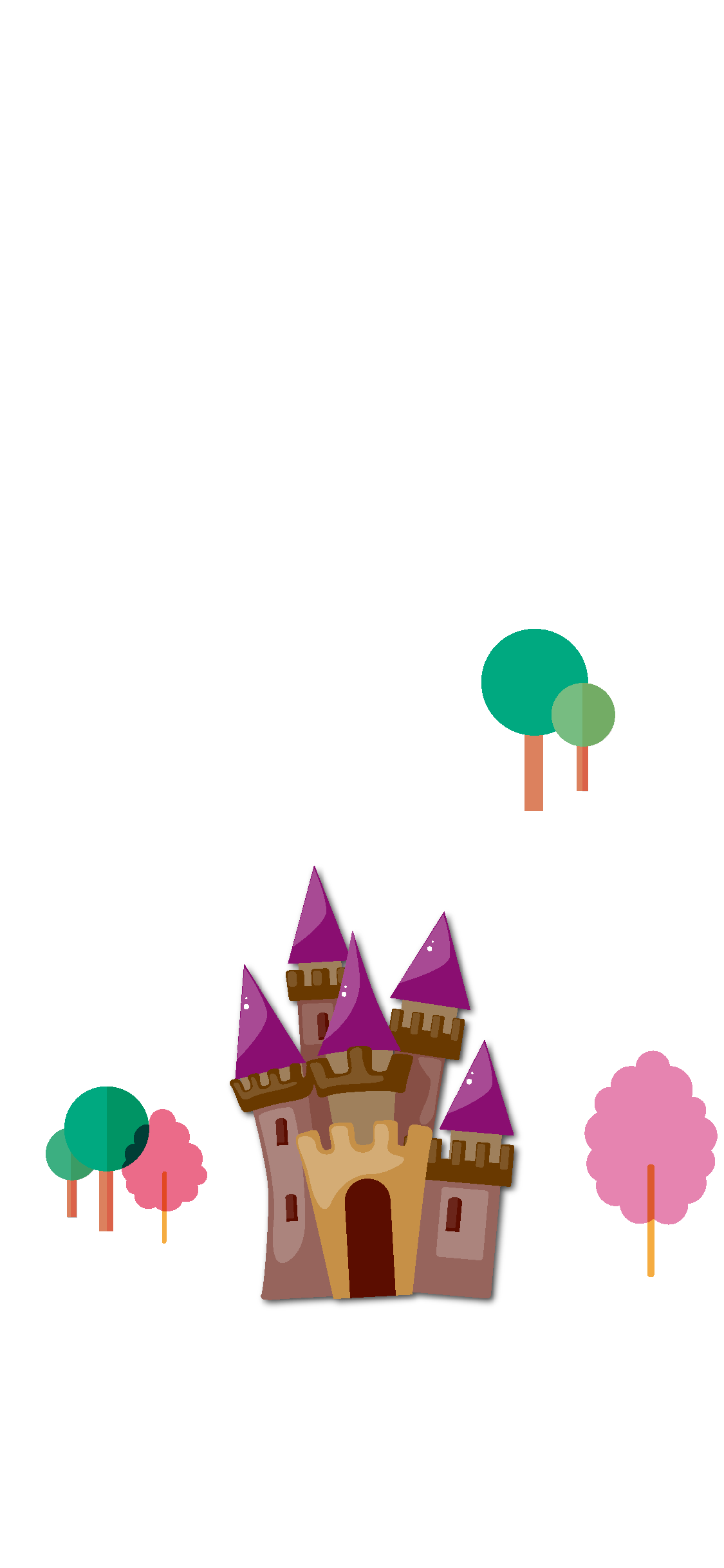 Tạm biệt và hẹn gặp lại các con!
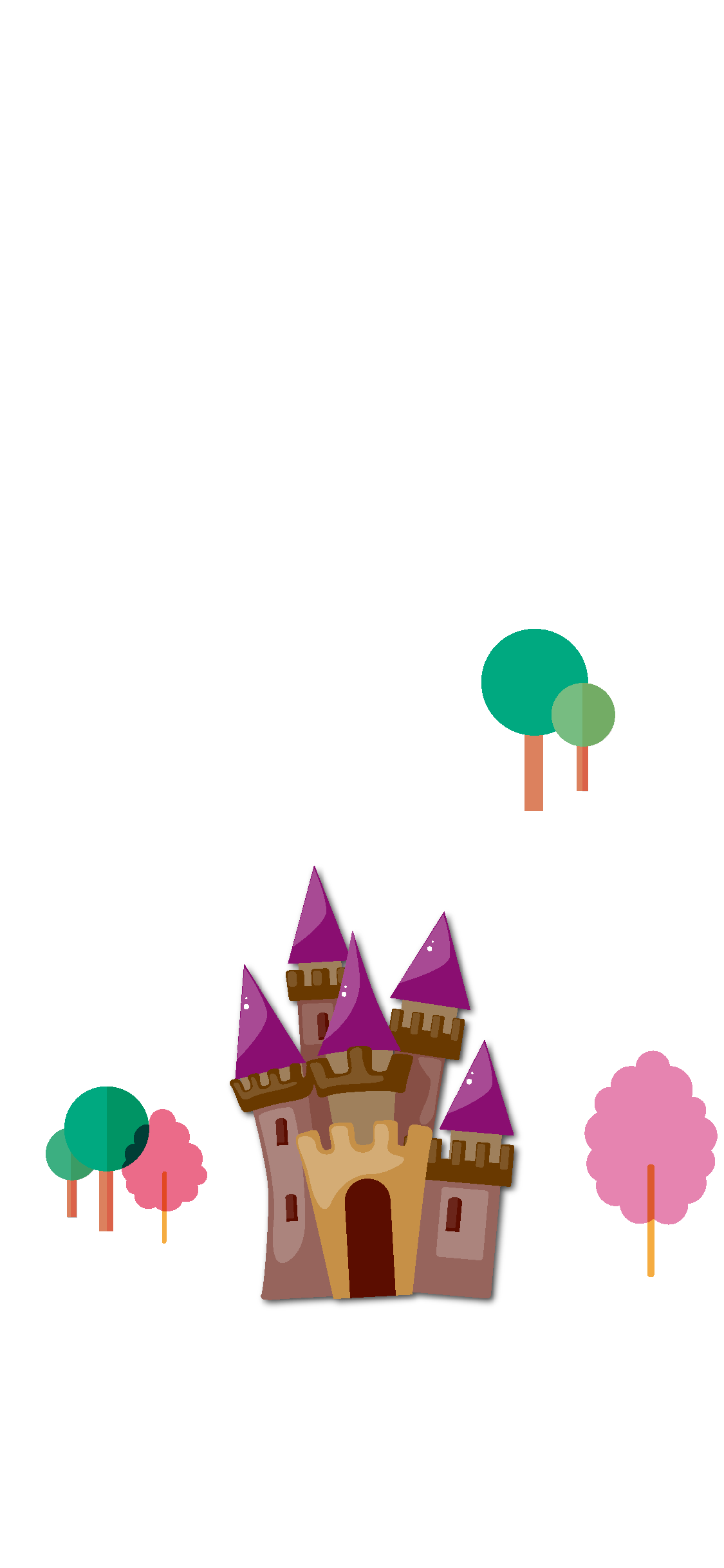 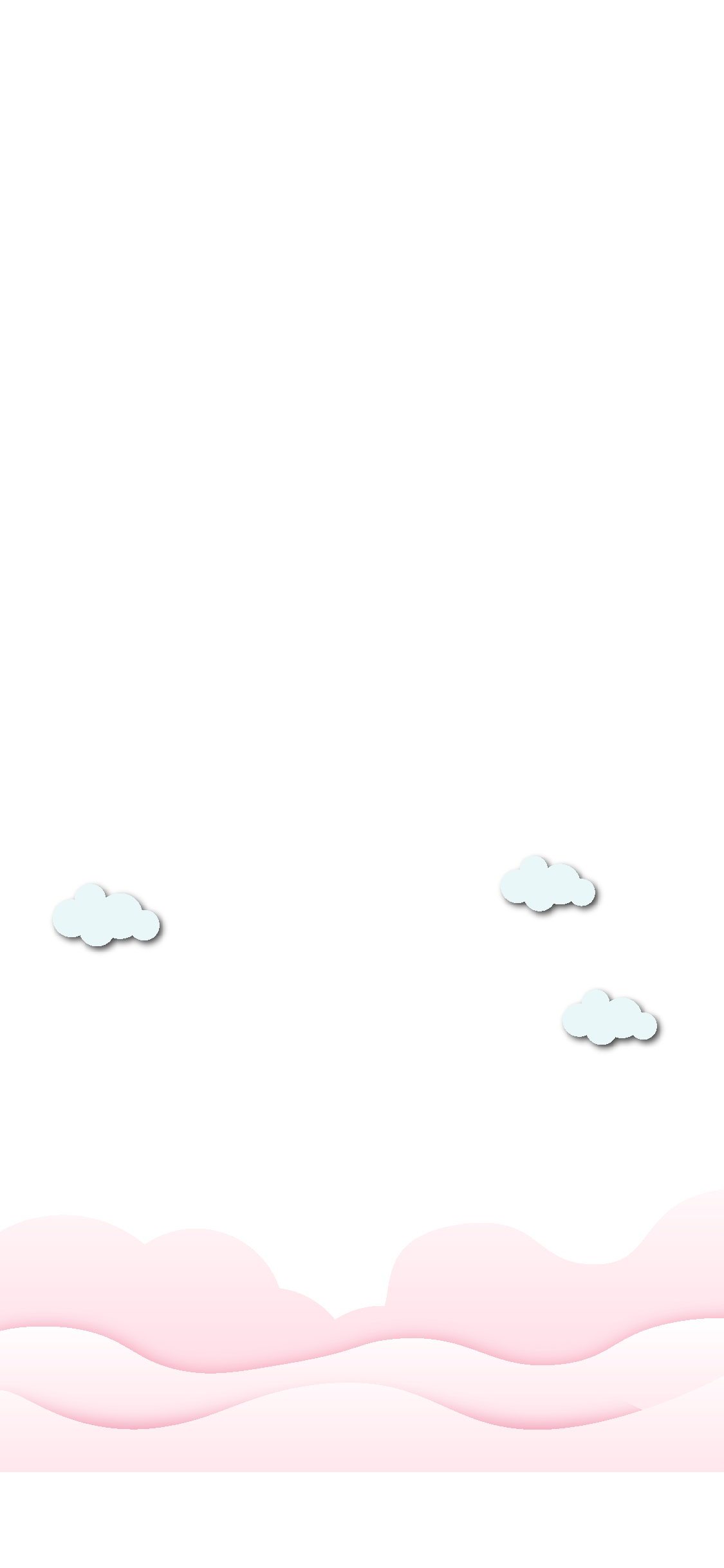 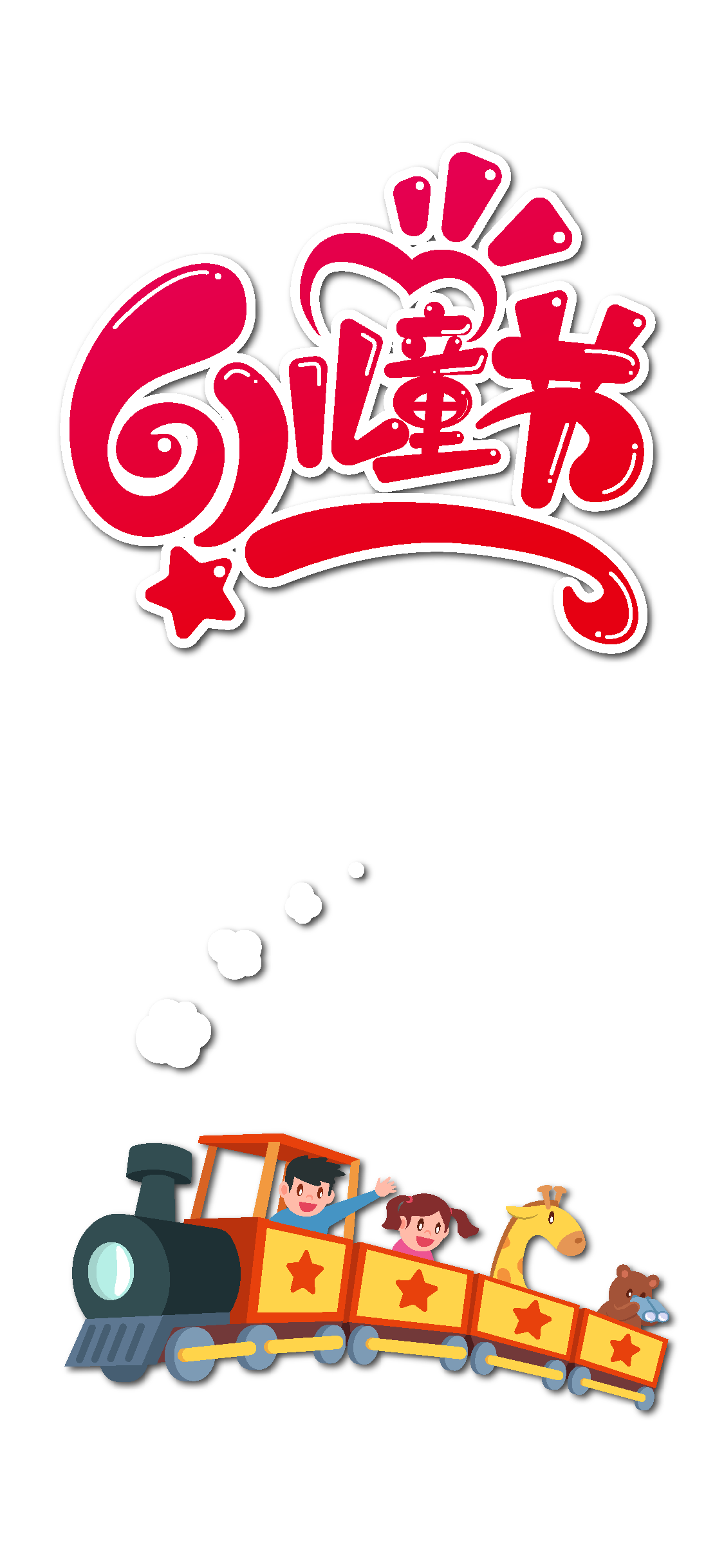 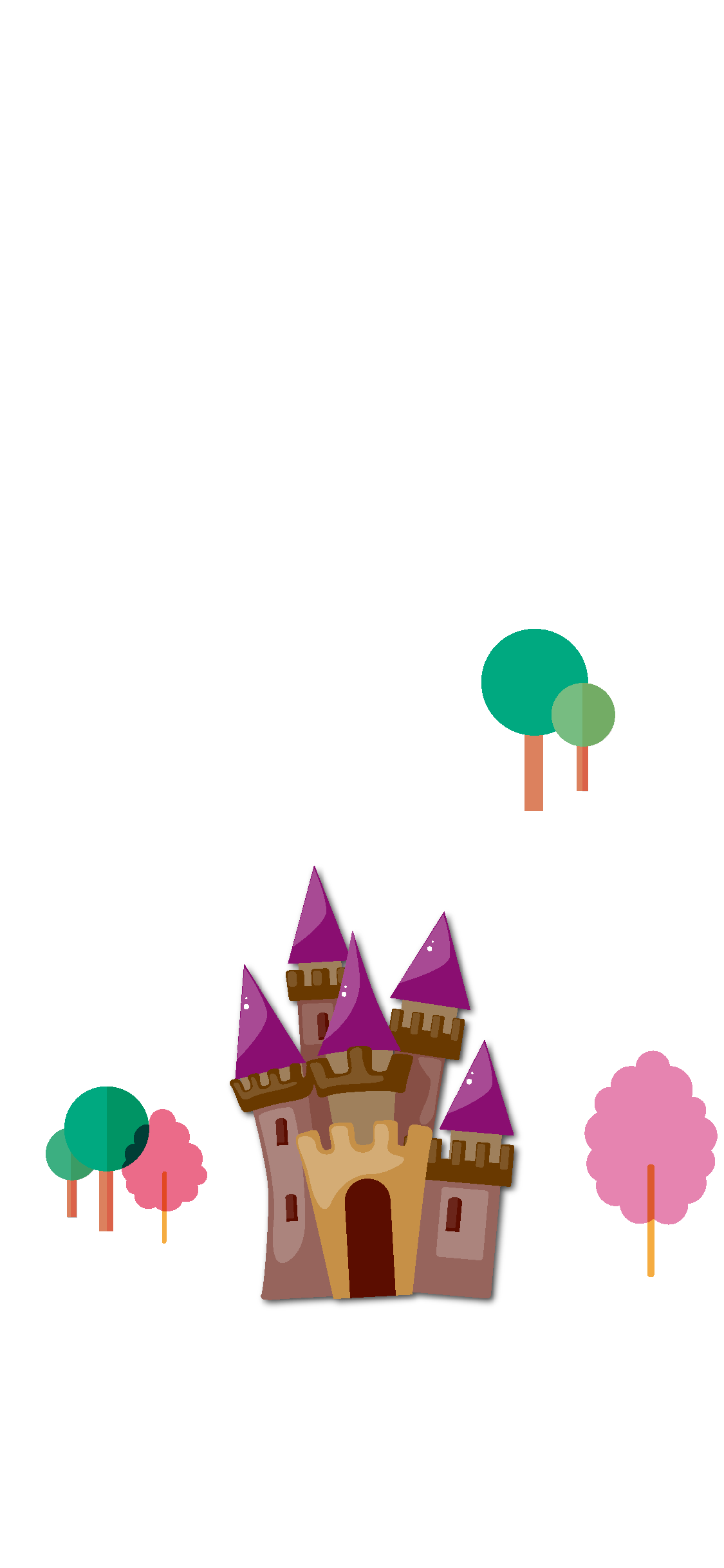 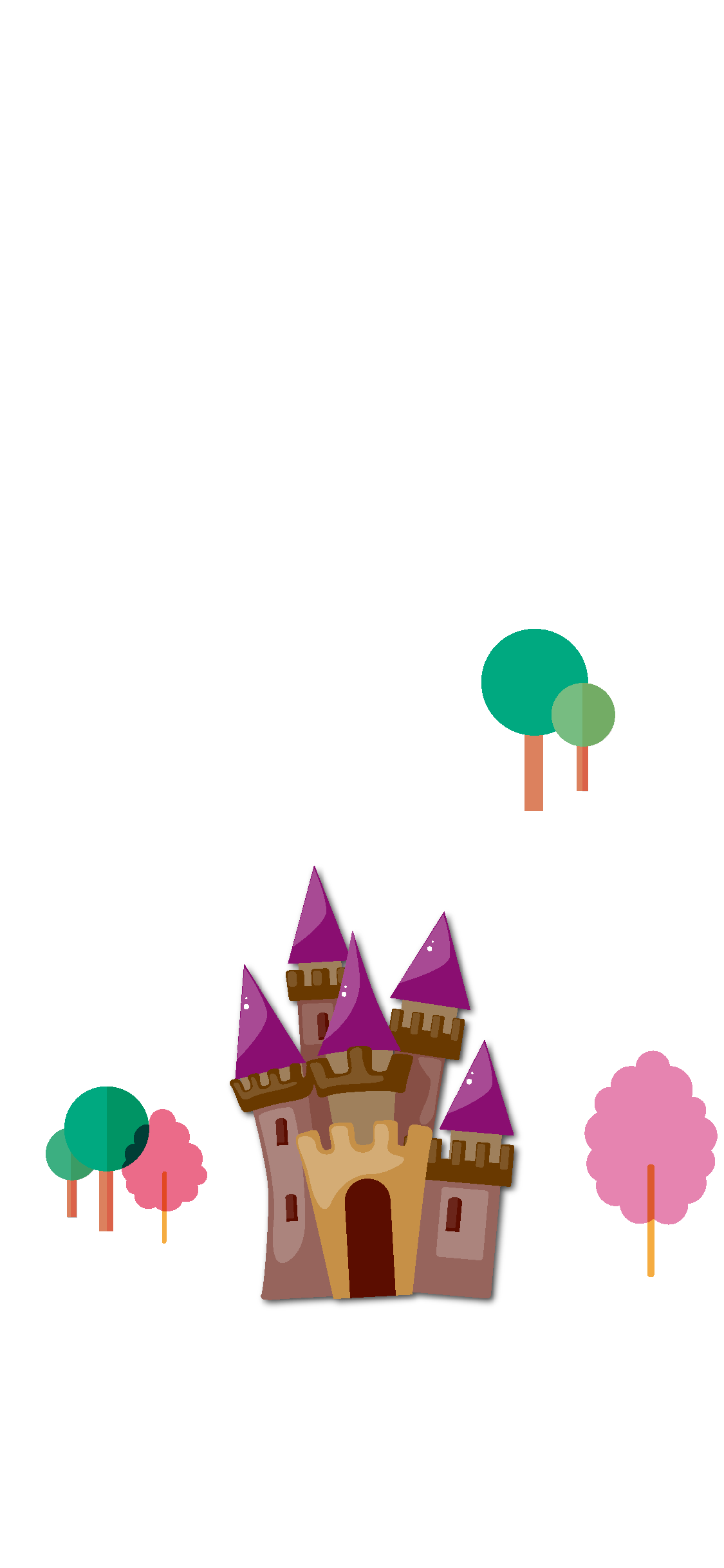 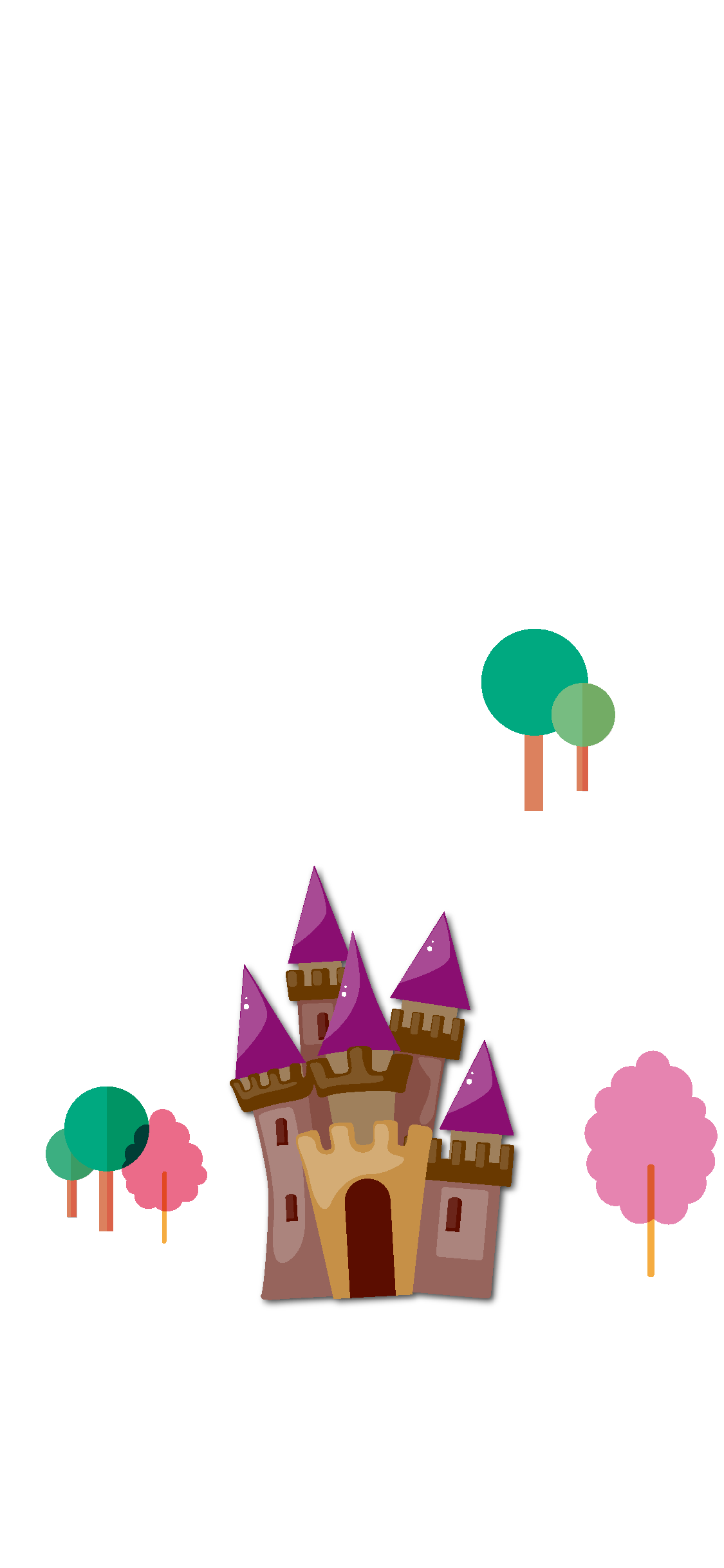 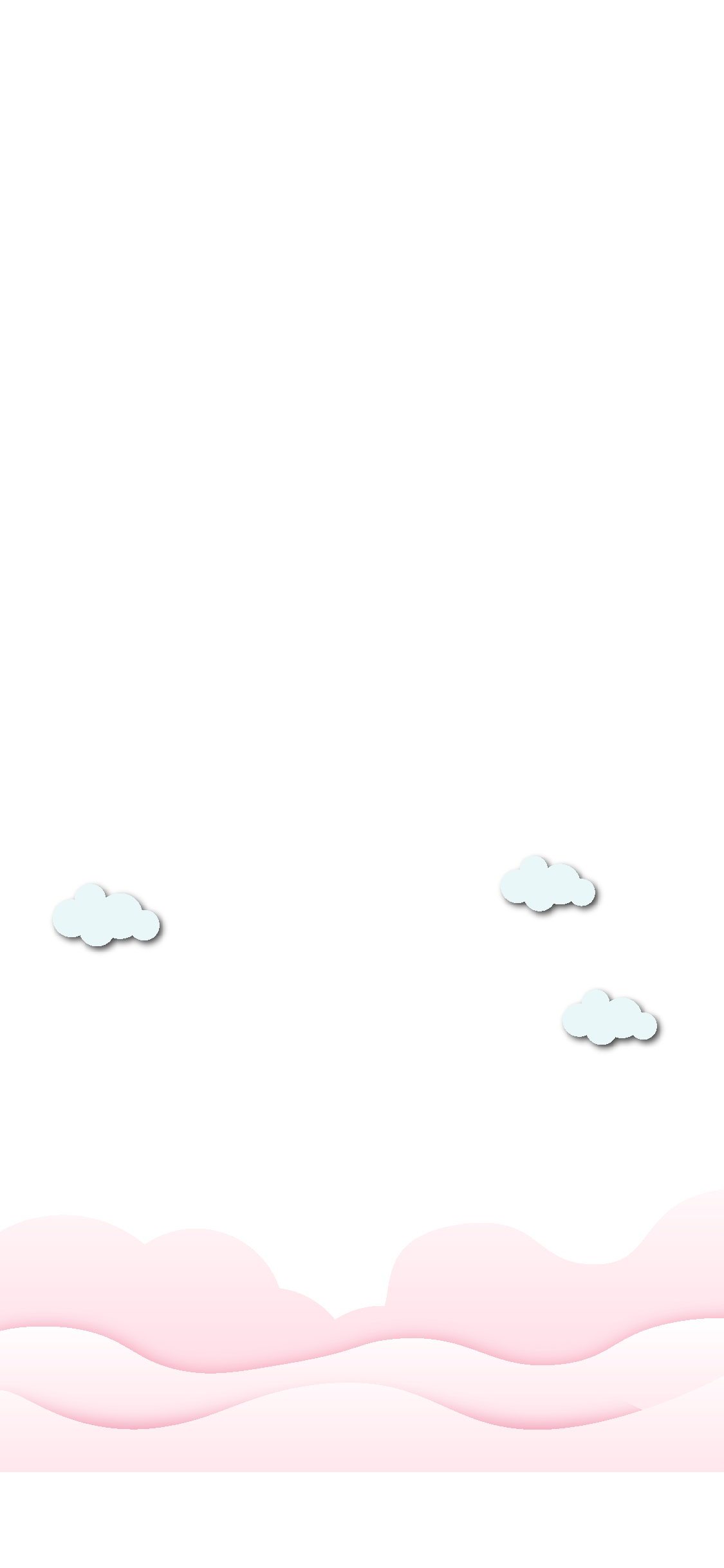